SECTION 3 FACTORS AFFECTING THE
SUITABILITY OF WIRING SYSTEMS
2
FACTORS AFFECTING THE SUITABILITY OF WIRING SYSTEMS
Topics
Construction methods
Installation conditions
External Influences
Selecting wiring systems
Aim
Learners will plan the cable arrangements for final sub-circuits in a variety of installations.
3
L
FACTORS AFFECTING THE SUITABILITY OF WIRING SYSTEMS
Learning objectives:
Learners should be able to meet the following learning objectives:
Identify wiring systems typically used with various construction methods and particular environments.    
Describe the installation conditions that may affect the current-carrying capacity of cables.
Explain the external influences that may affect the current-carrying capacity and/or may cause damage to the wiring system.
Apply the AS/NZS 3000 requirements for selecting wiring systems for a range of circuits, installation conditions and construction methods into which the wiring system is to be installed.                                
Note:   Wiring systems include cable enclosures, underground wiring, aerial wiring, catenary support, safety services, busbar, trunking and earth sheath return.
4
L
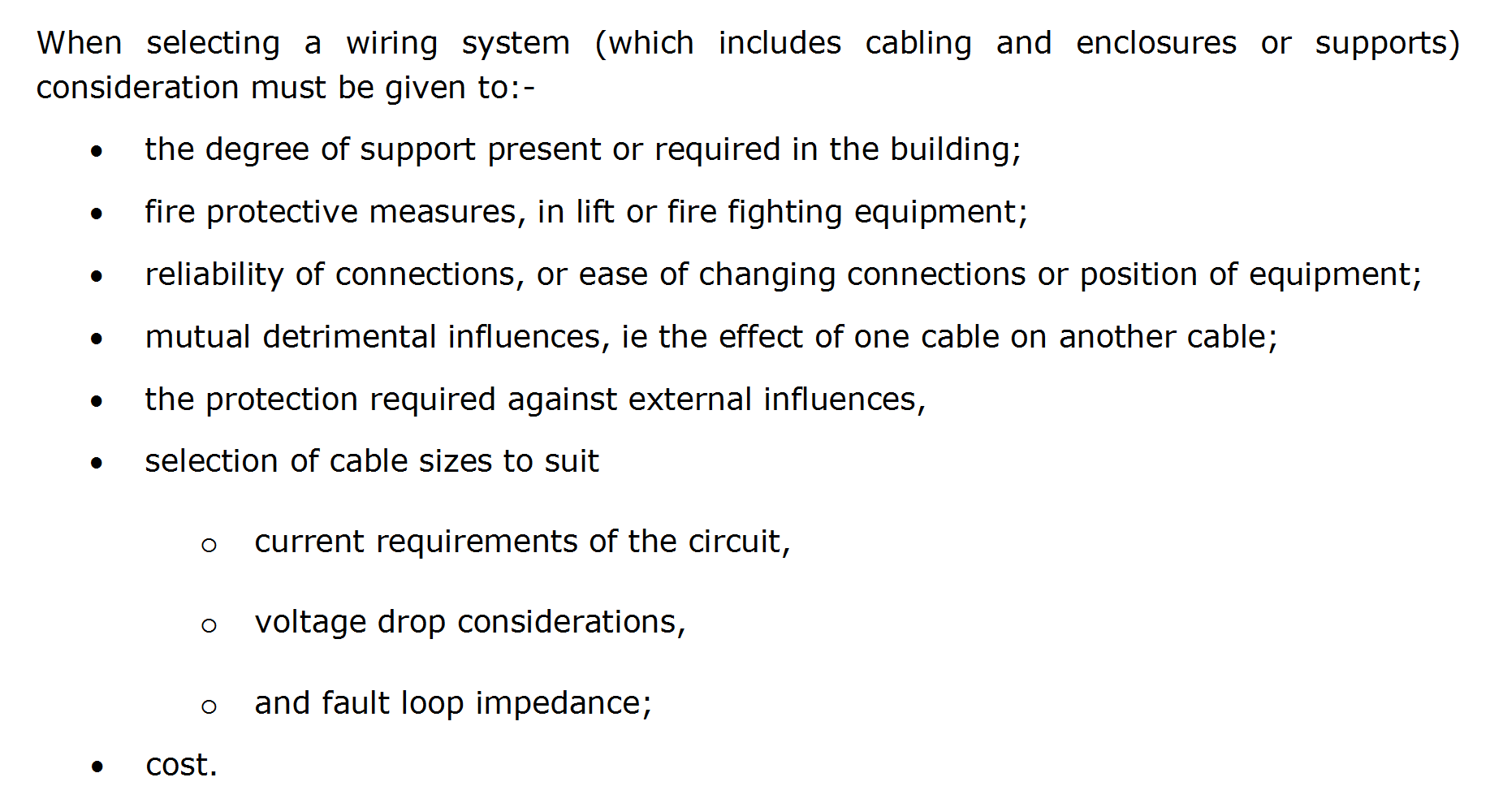 5
L
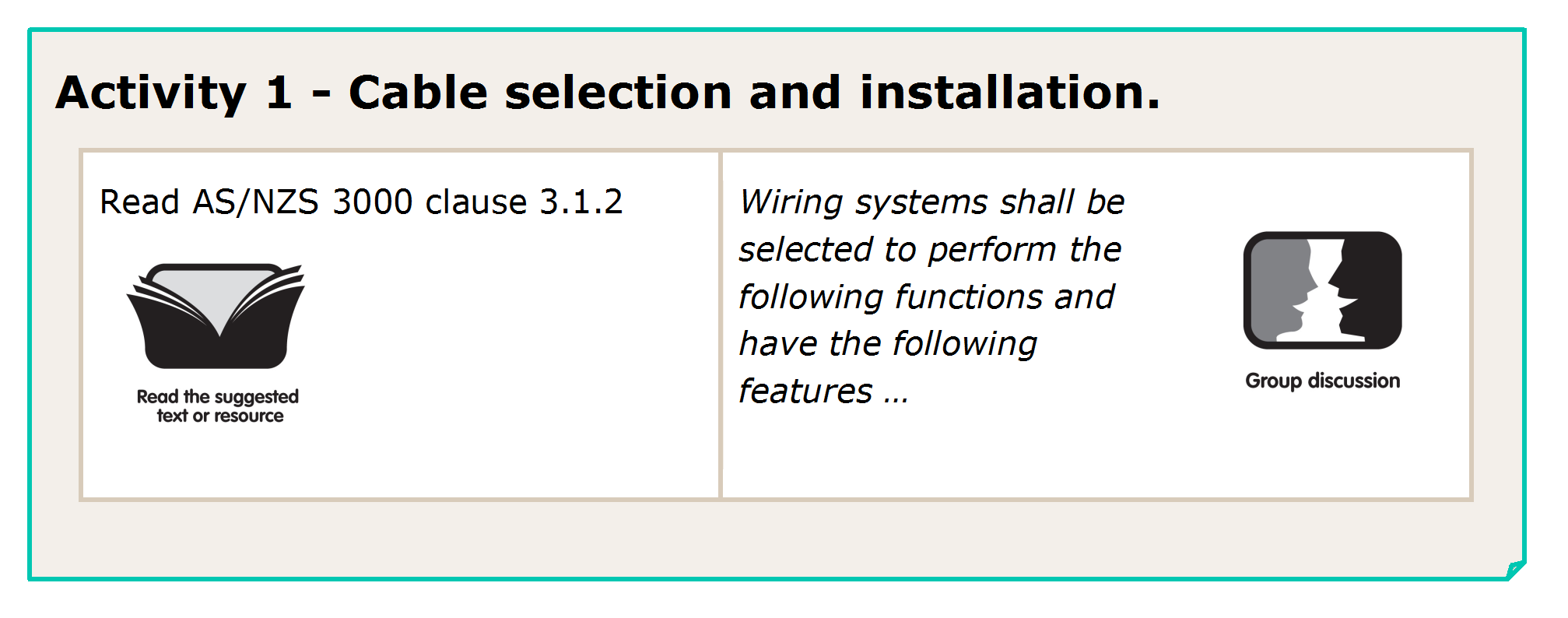 6
L
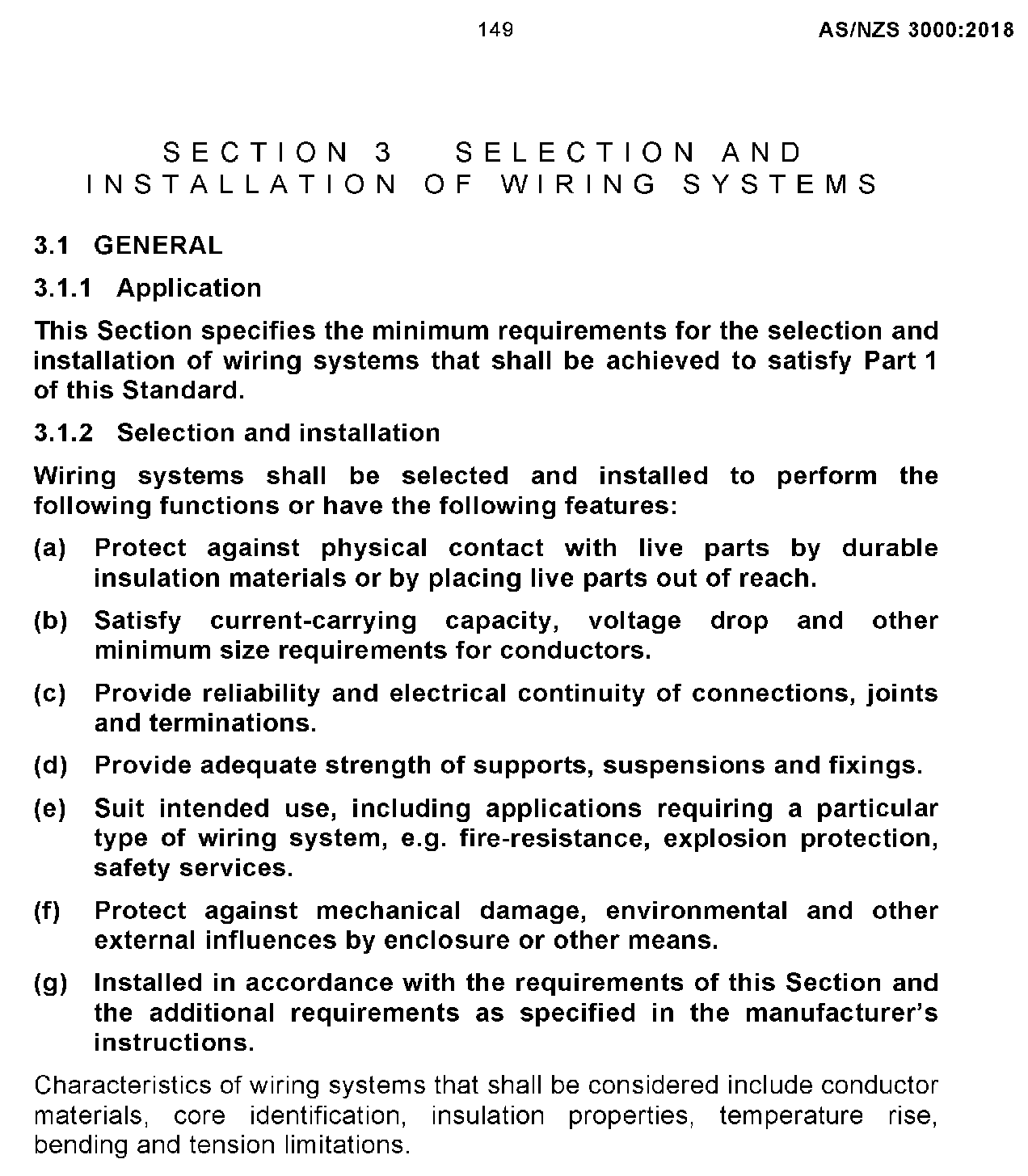 L
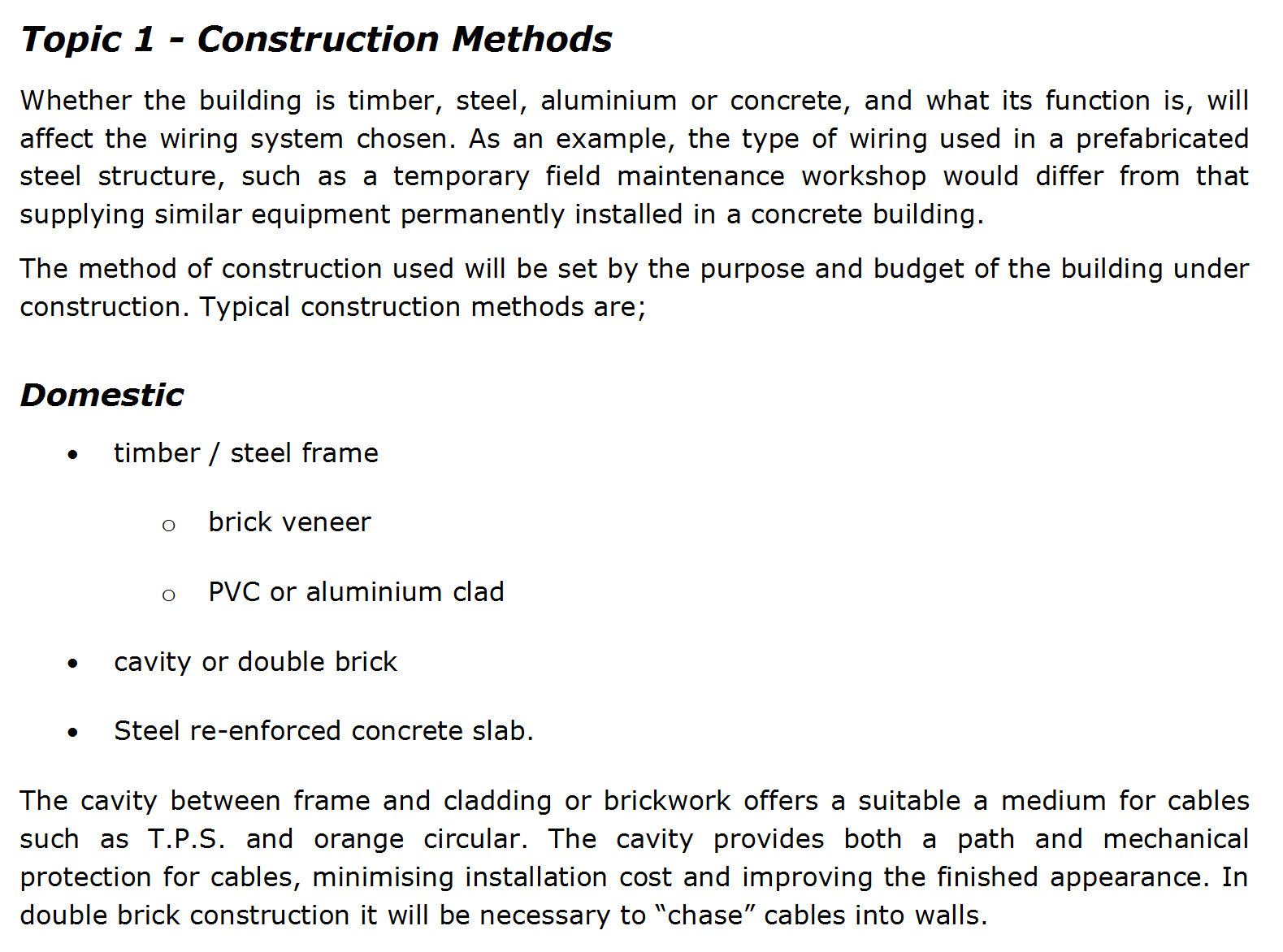 8
L
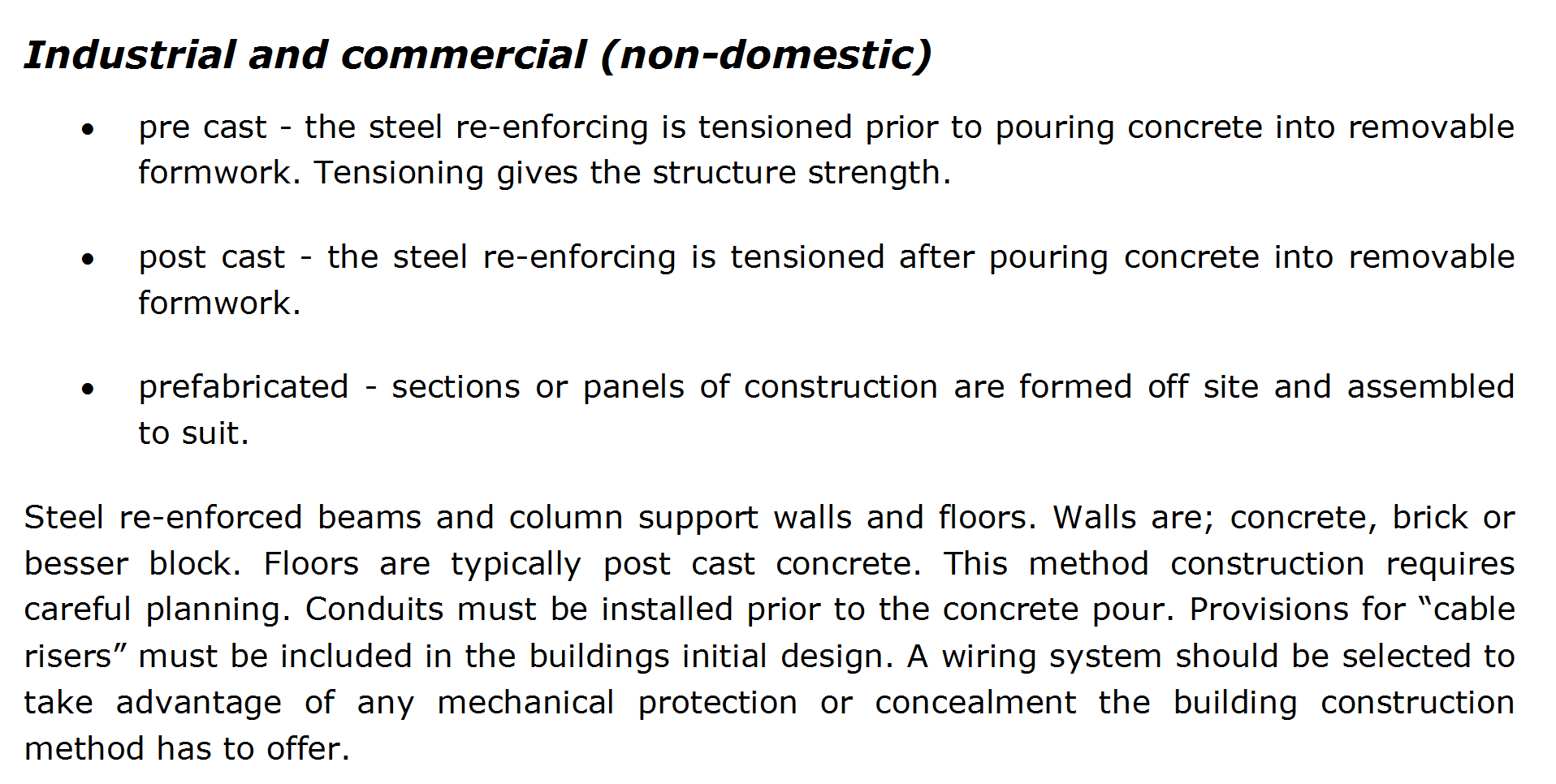 9
L
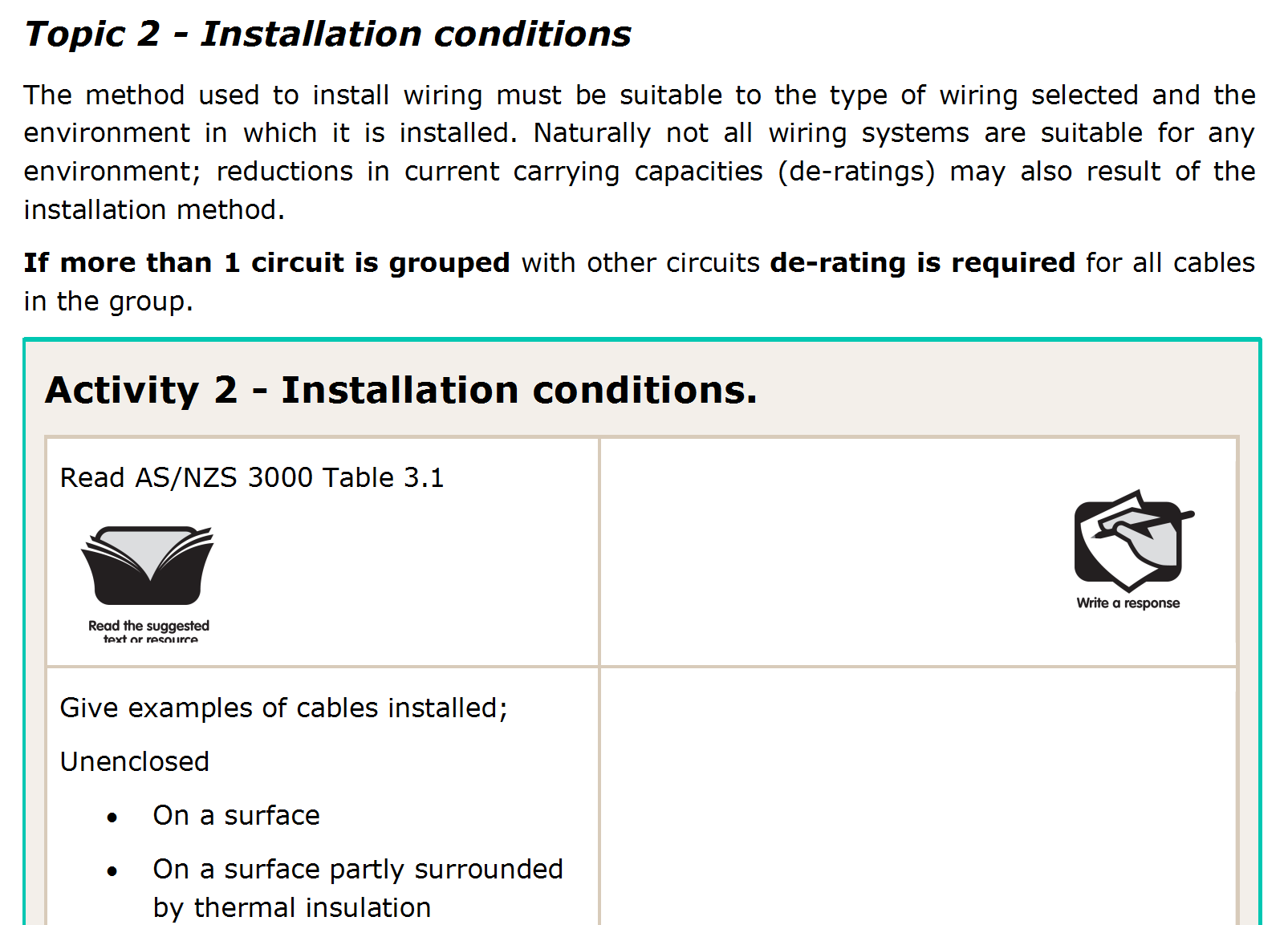 10
L
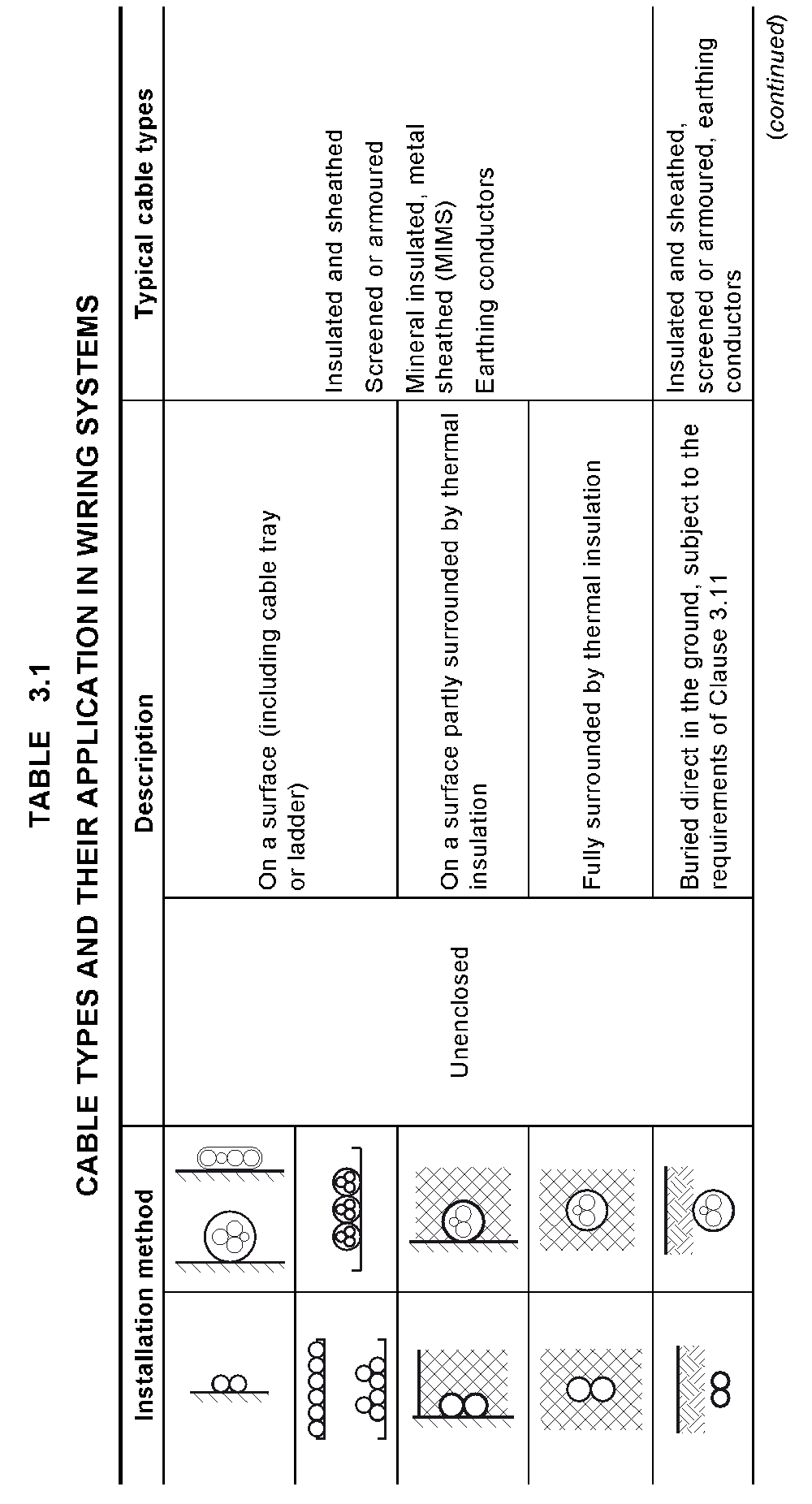 L
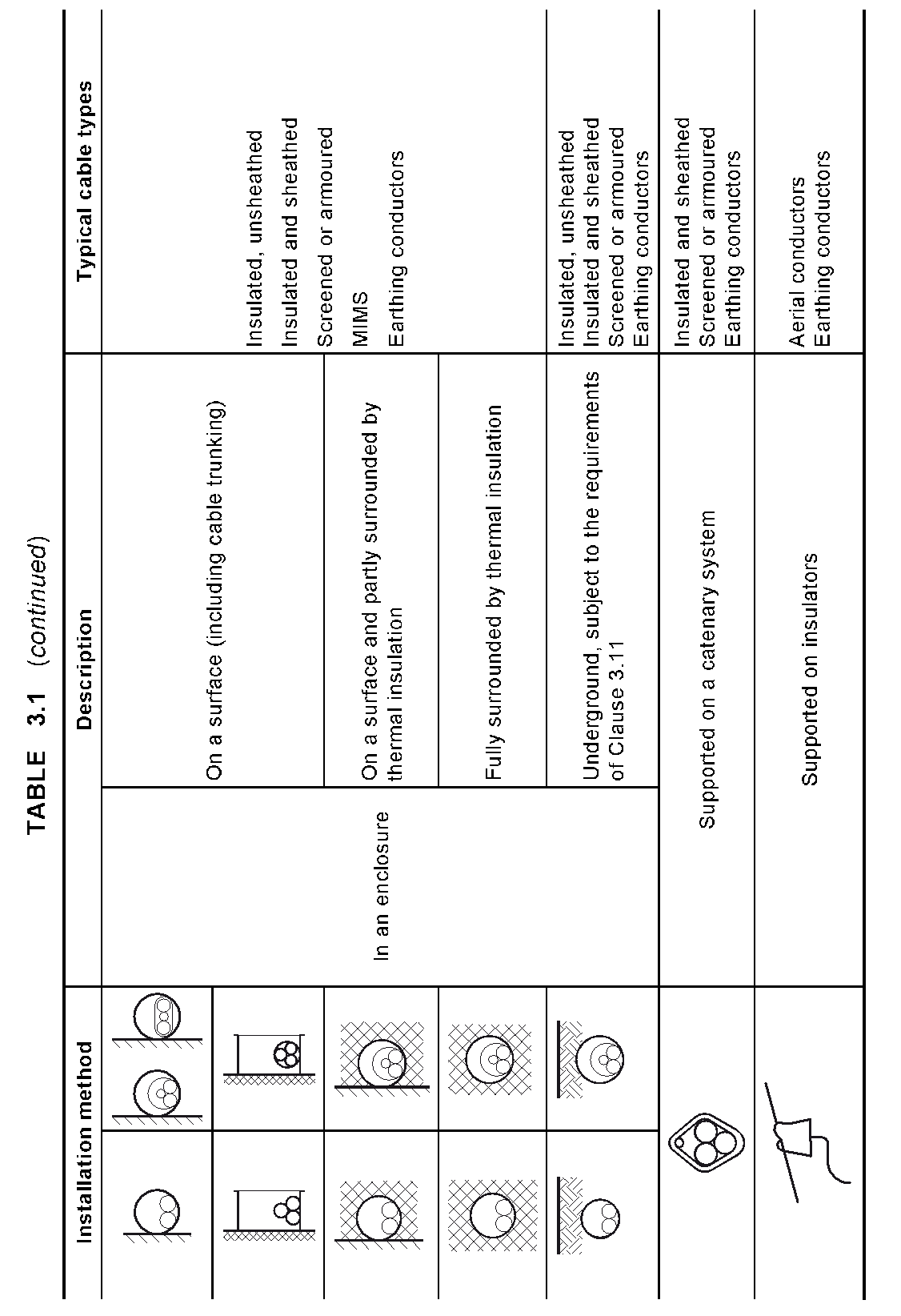 L
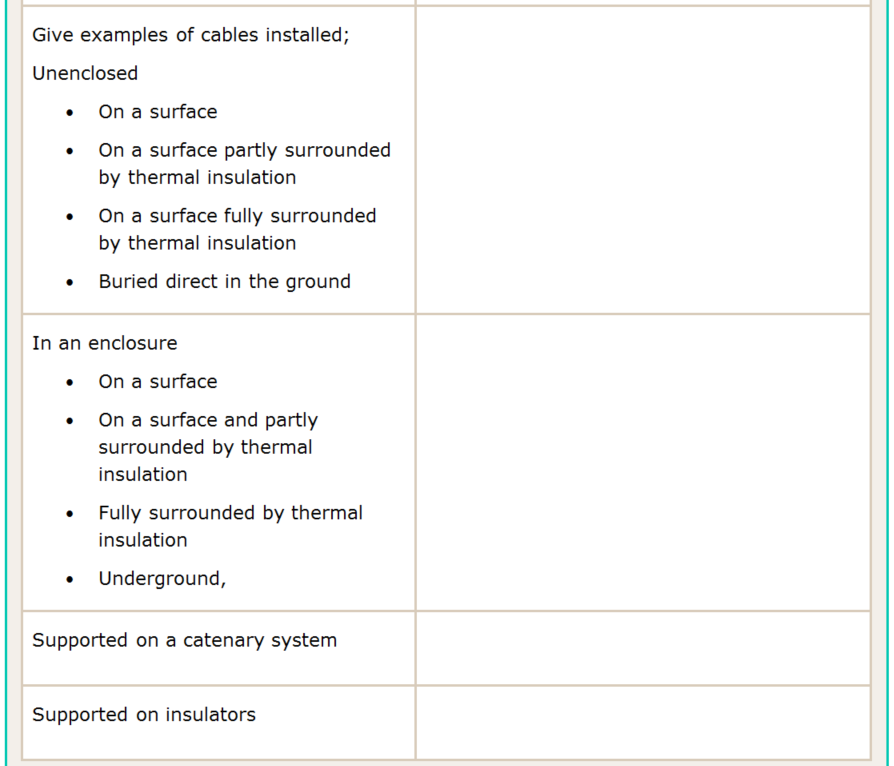 Power cct clipped to timber under floor
Light cct clipped to timber in roof space
A wall cavity filled with foam insulation
U/G distribution (street) mains
Inside a conduit saddled to a wall
Consumers mains in conduit in a roof space
Consumers mains down a brick cavity wall filled with foam
U/G consumer’s mains
Temporary builders supplies
O/H distribution (street) mains
13
L
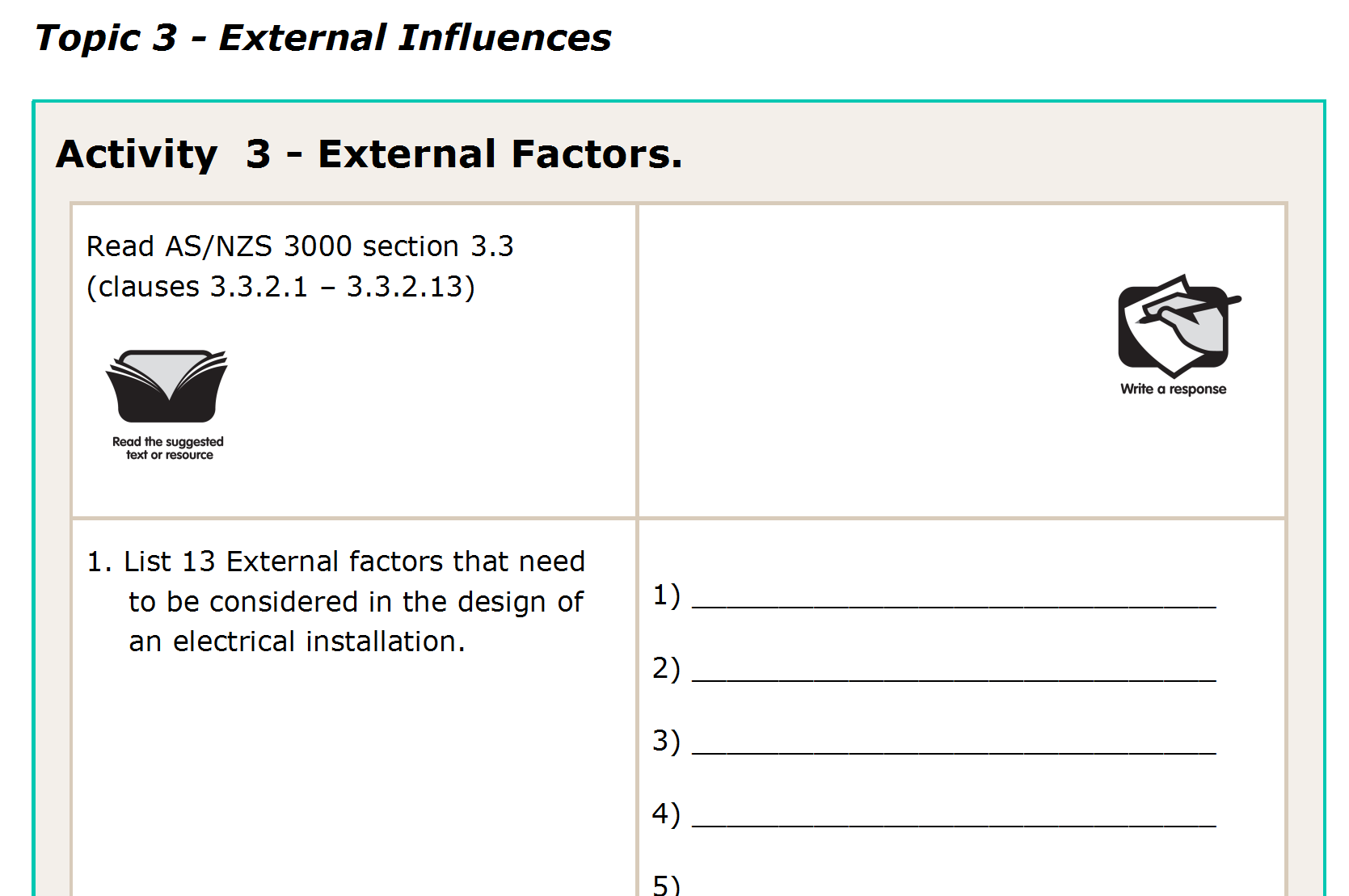 14
L
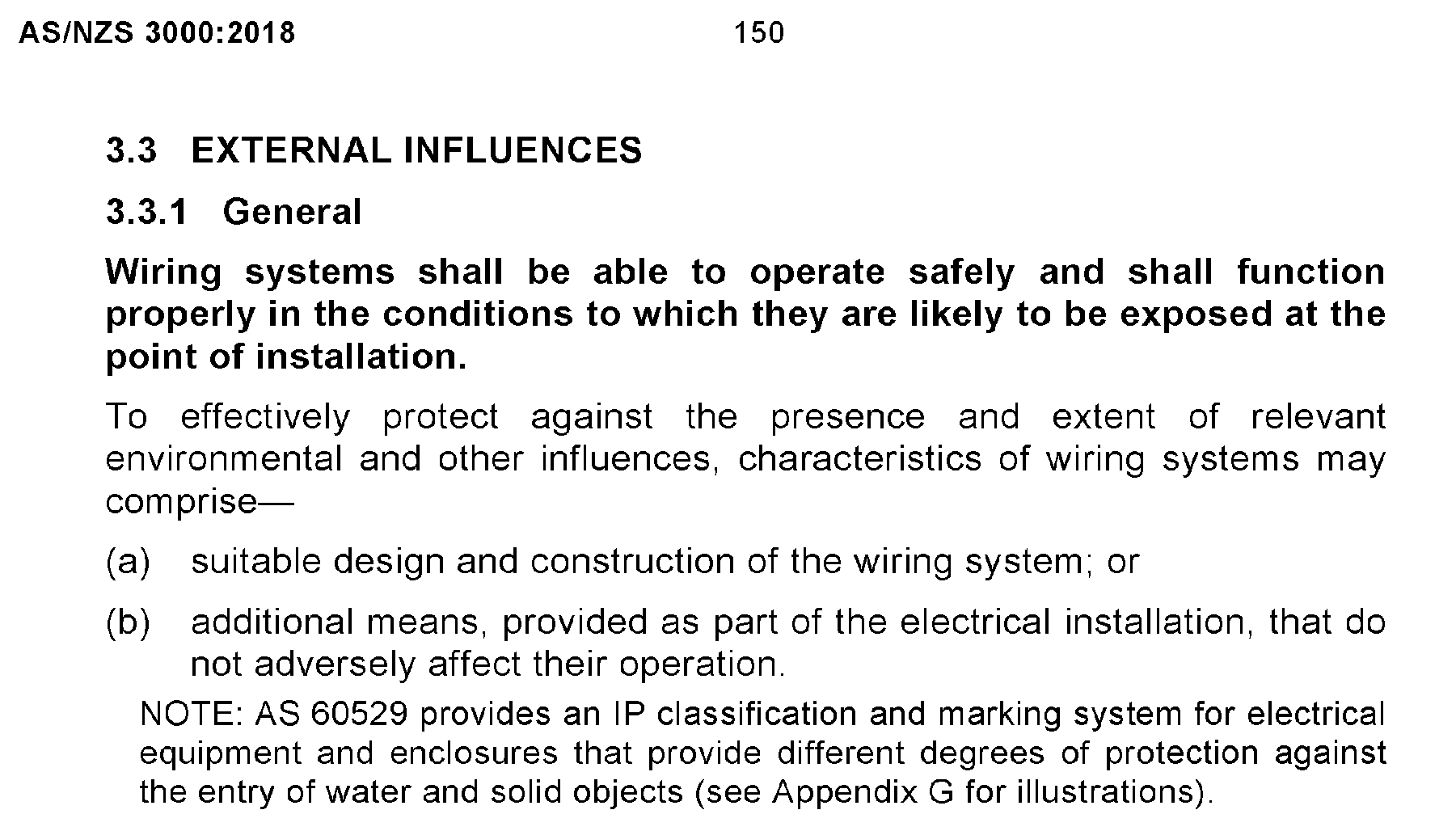 L
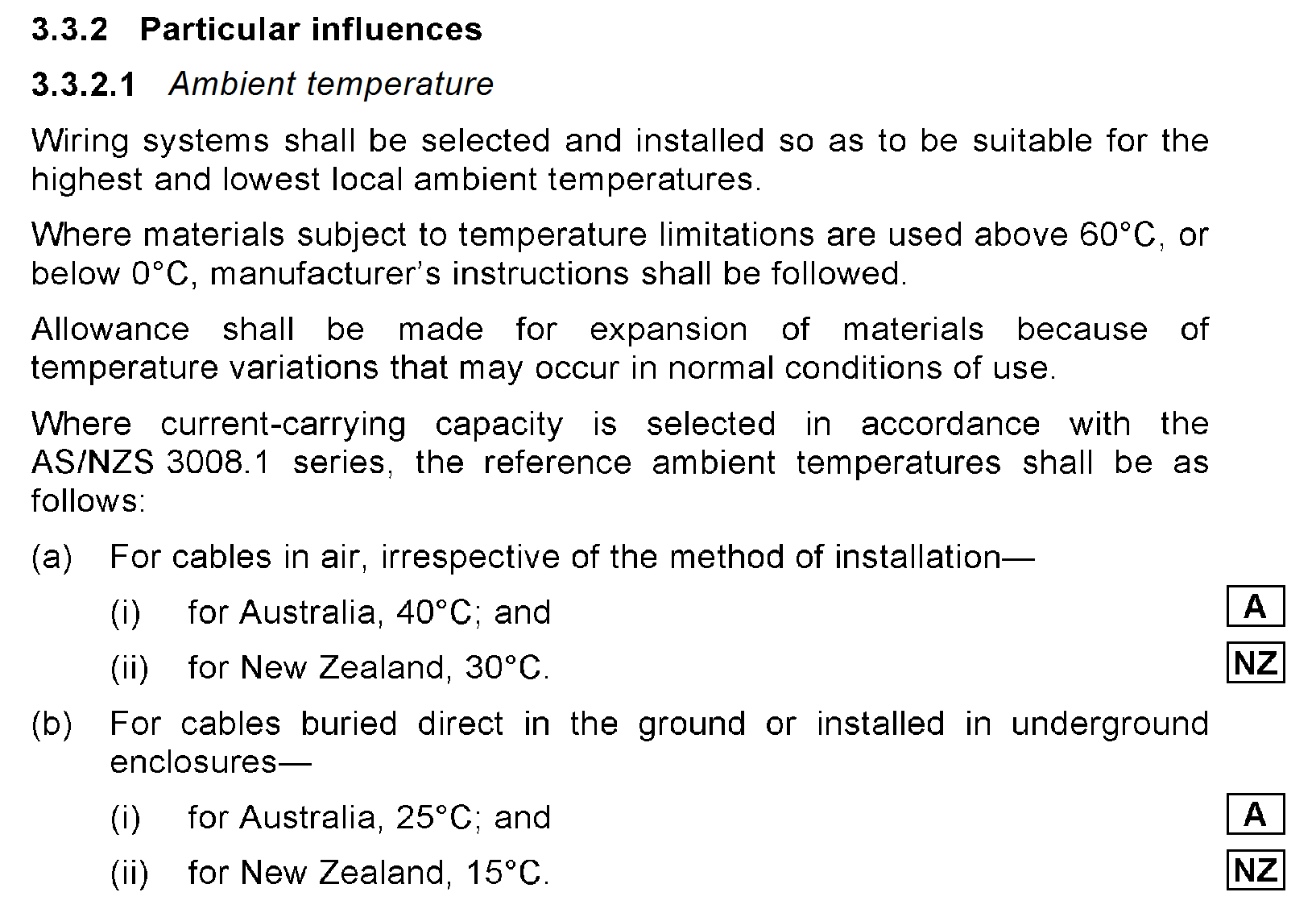 L
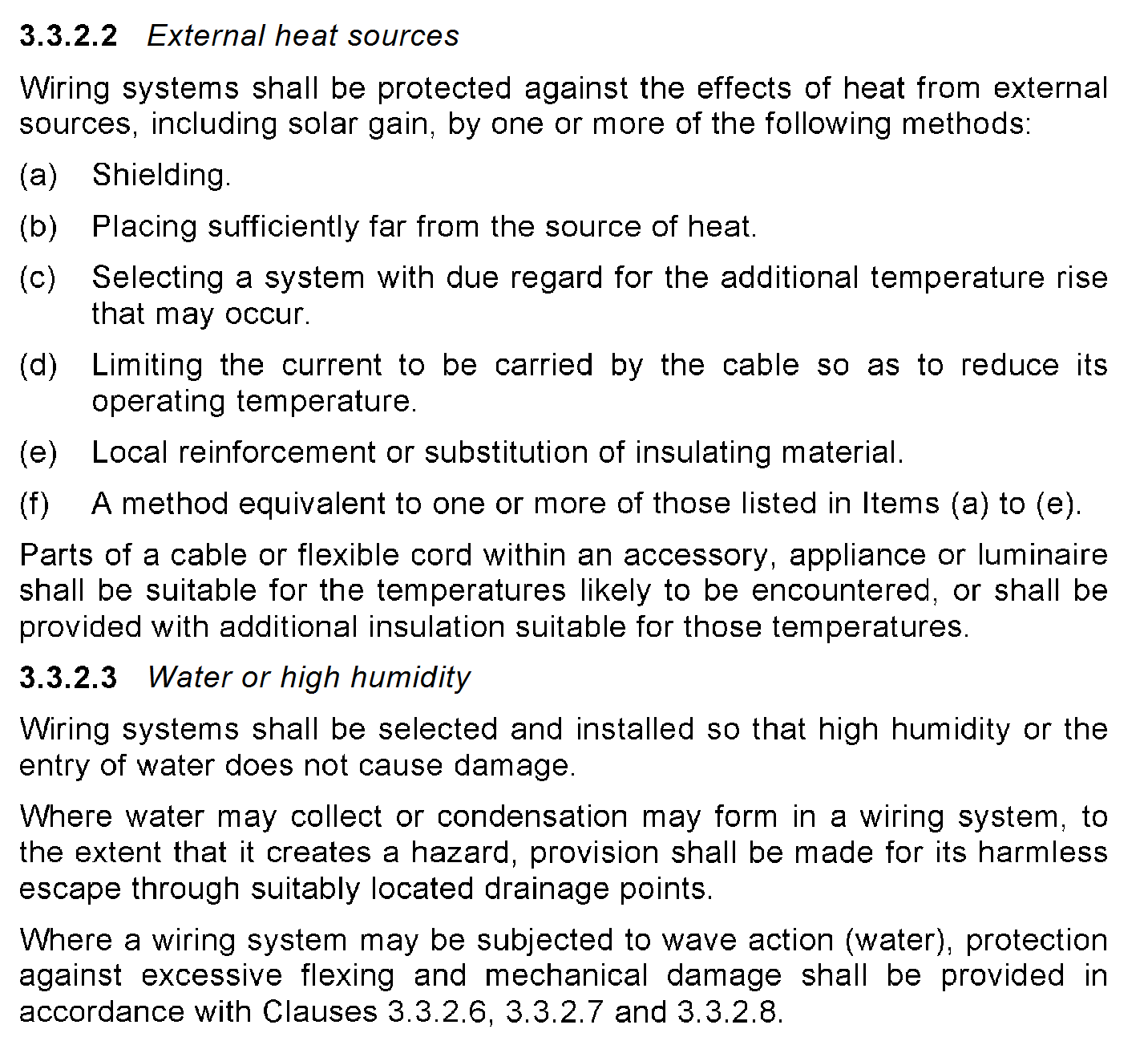 L
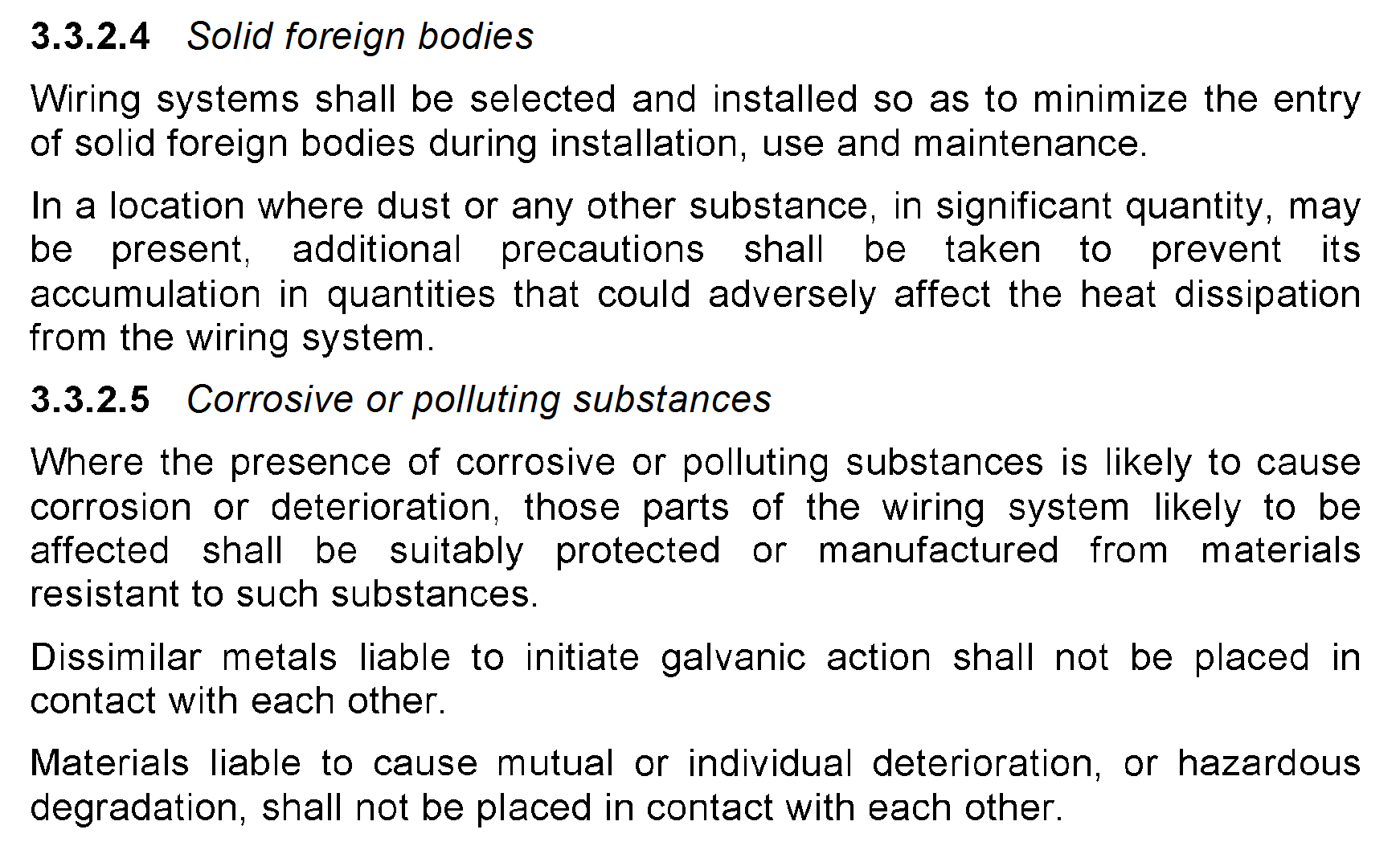 L
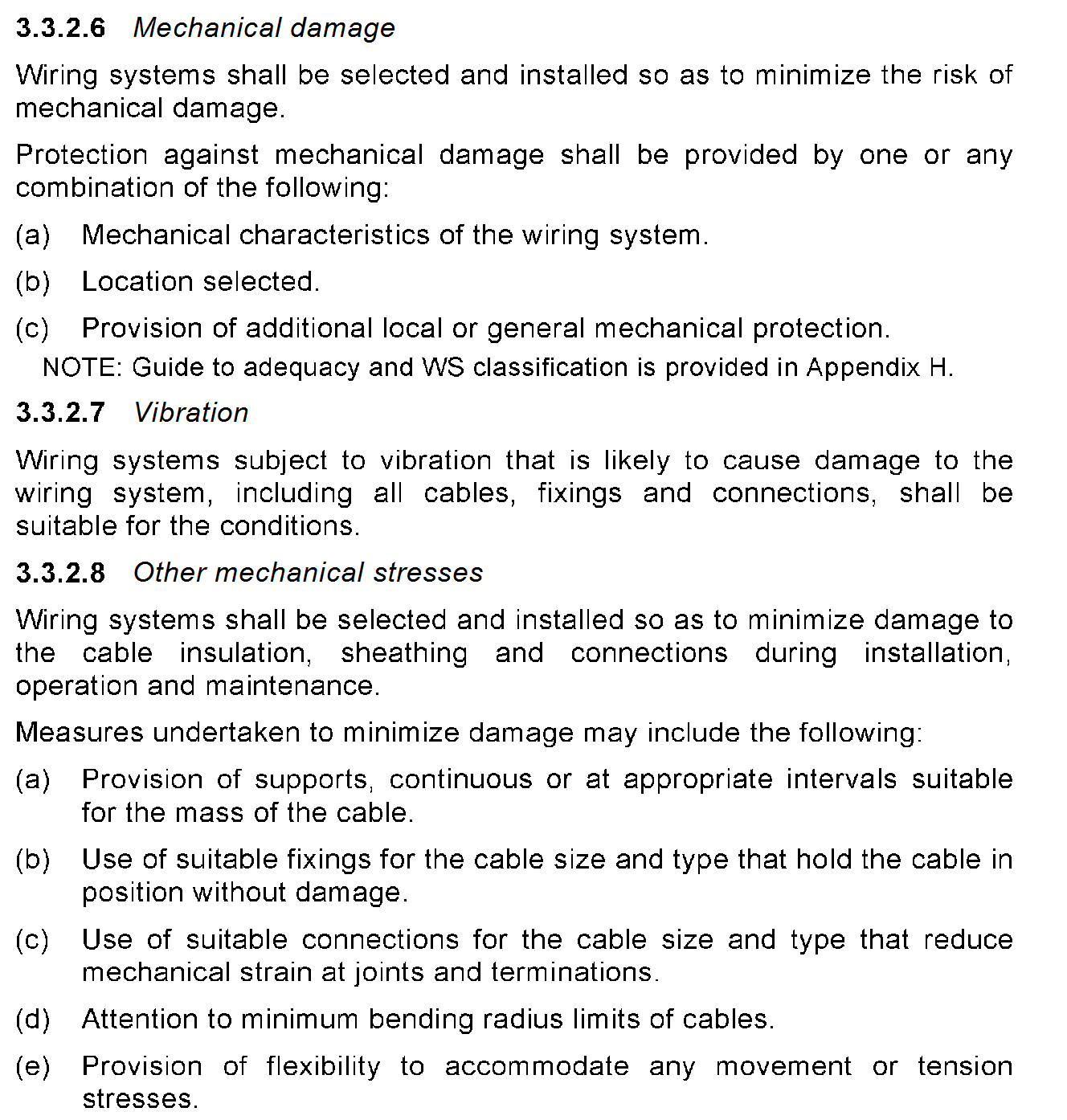 L
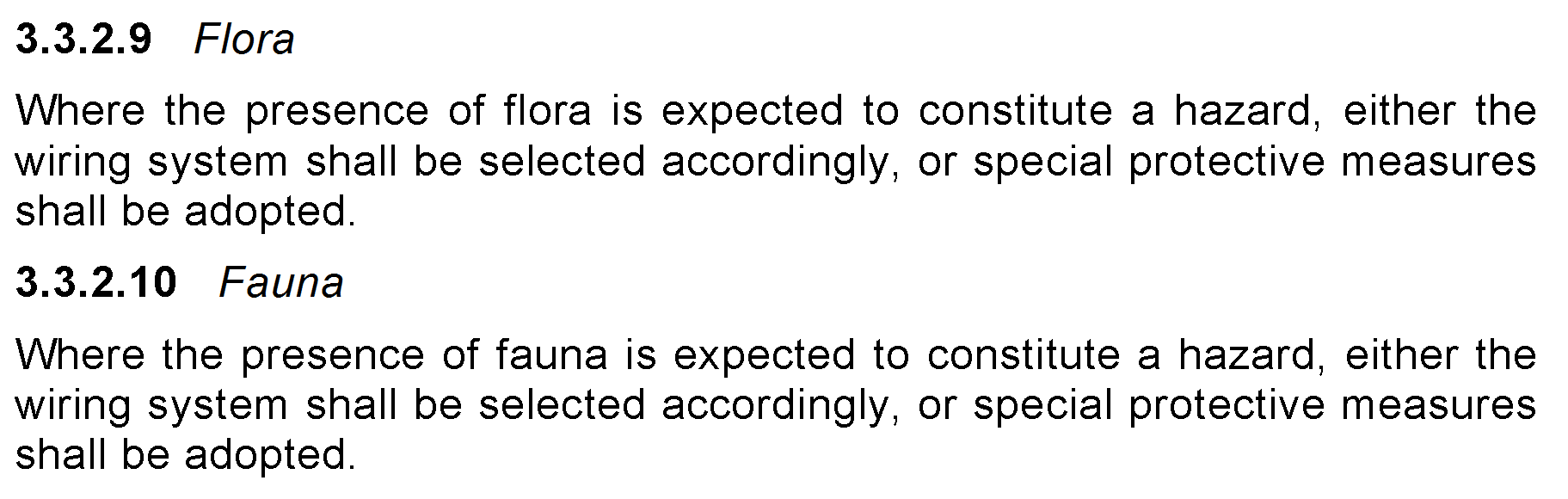 L
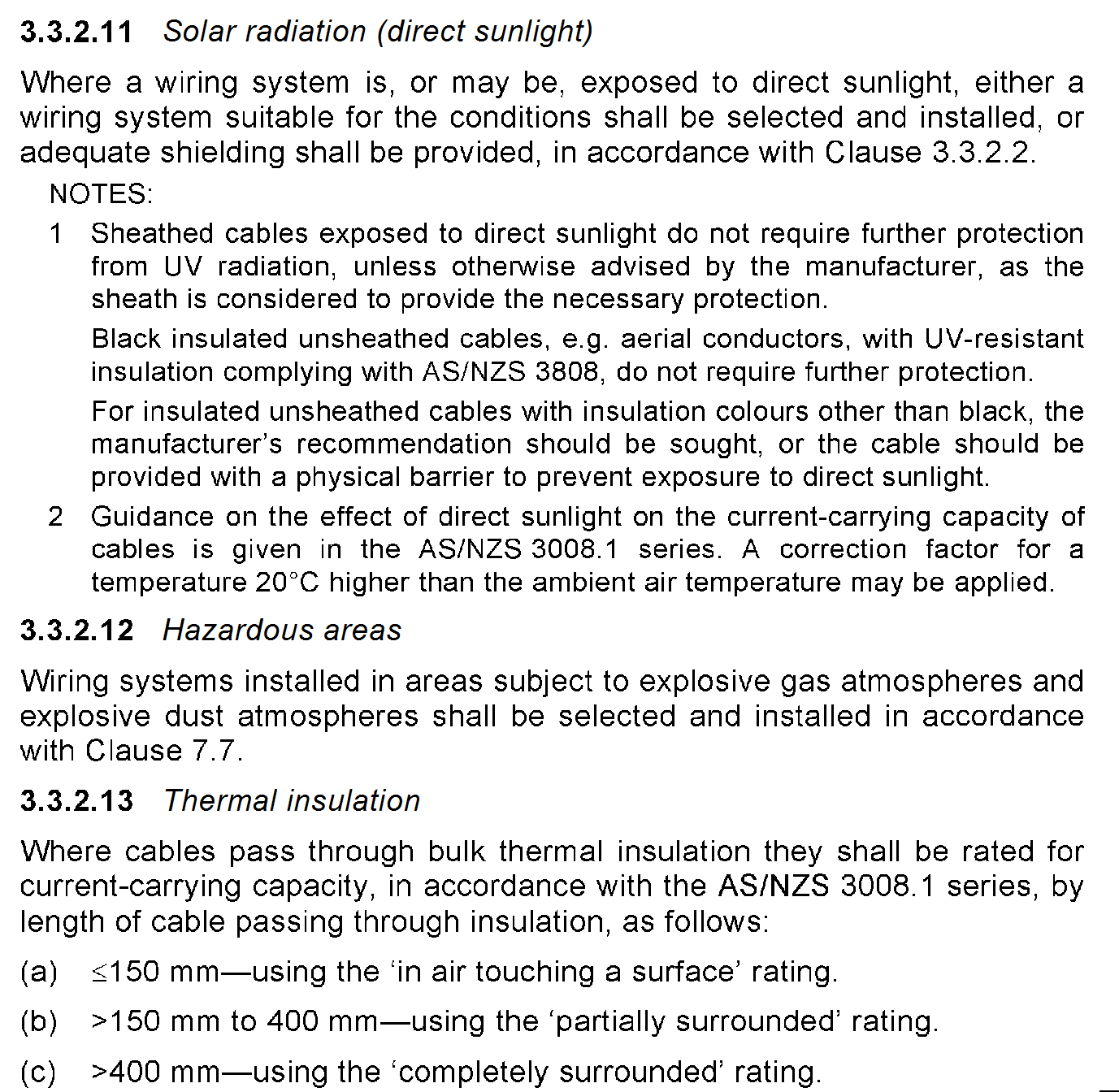 L
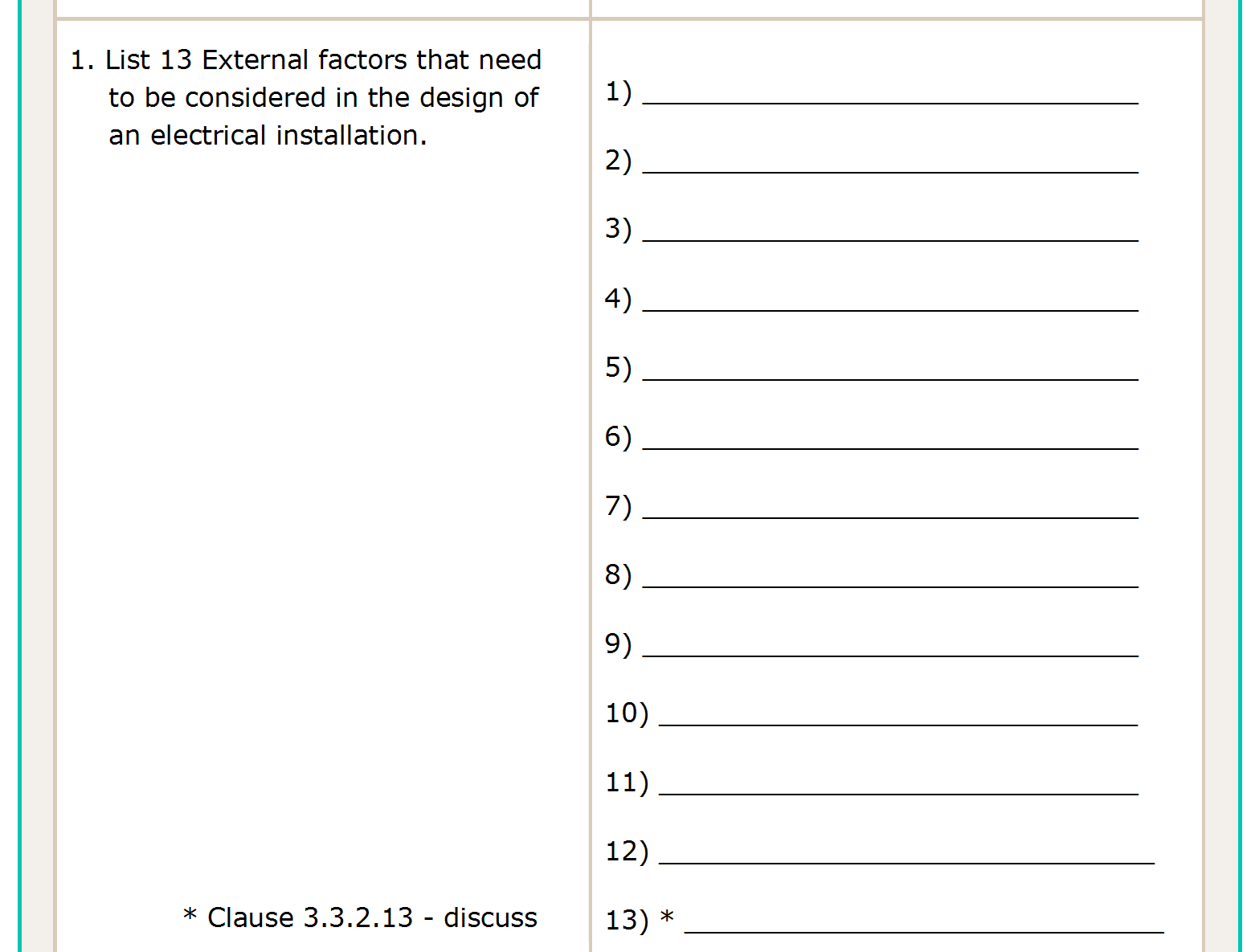 Ambient temperature
External heat sources
Water or high humidity
Solid foreign bodies
Corrosive or polluting substances
Impact
Vibration
Other mechanical stresses
Flora
Fauna
Solar radiation (direct sunlight)
Hazardous areas
Thermal insulation
22
L
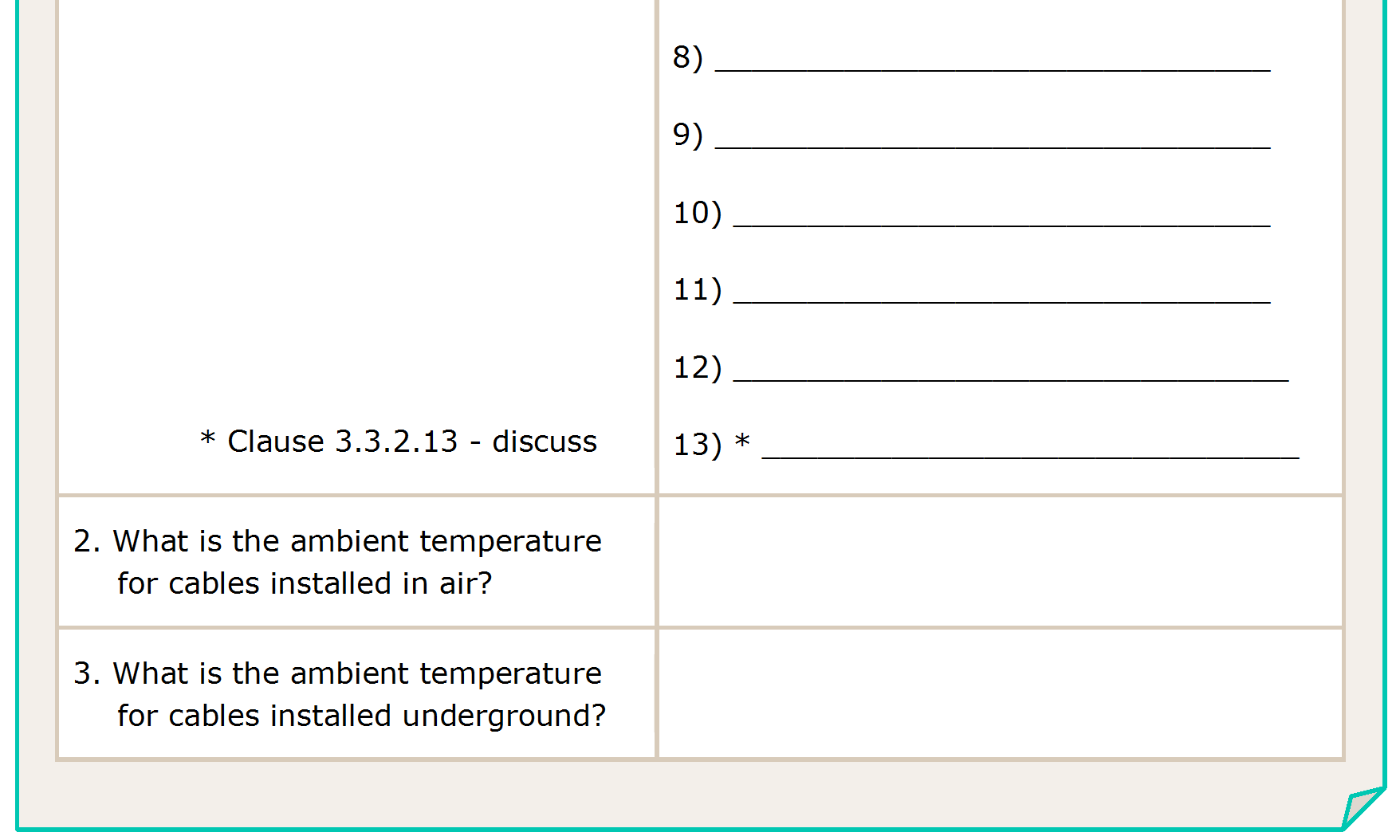 Other mechanical stresses
Flora
Fauna
Solar radiation (direct sunlight)
Hazardous areas
Thermal insulation
40○ C
25○ C
23
L
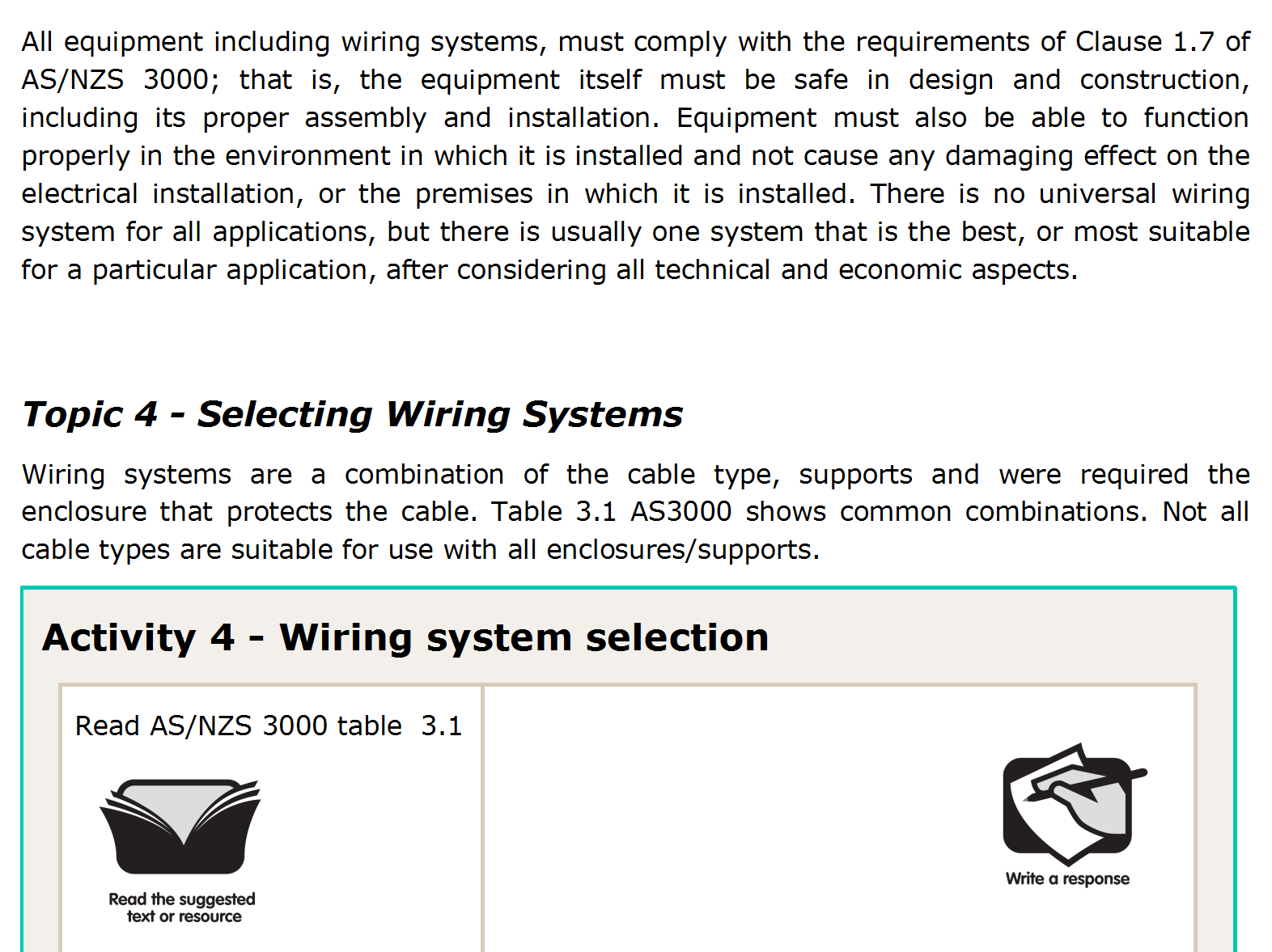 24
L
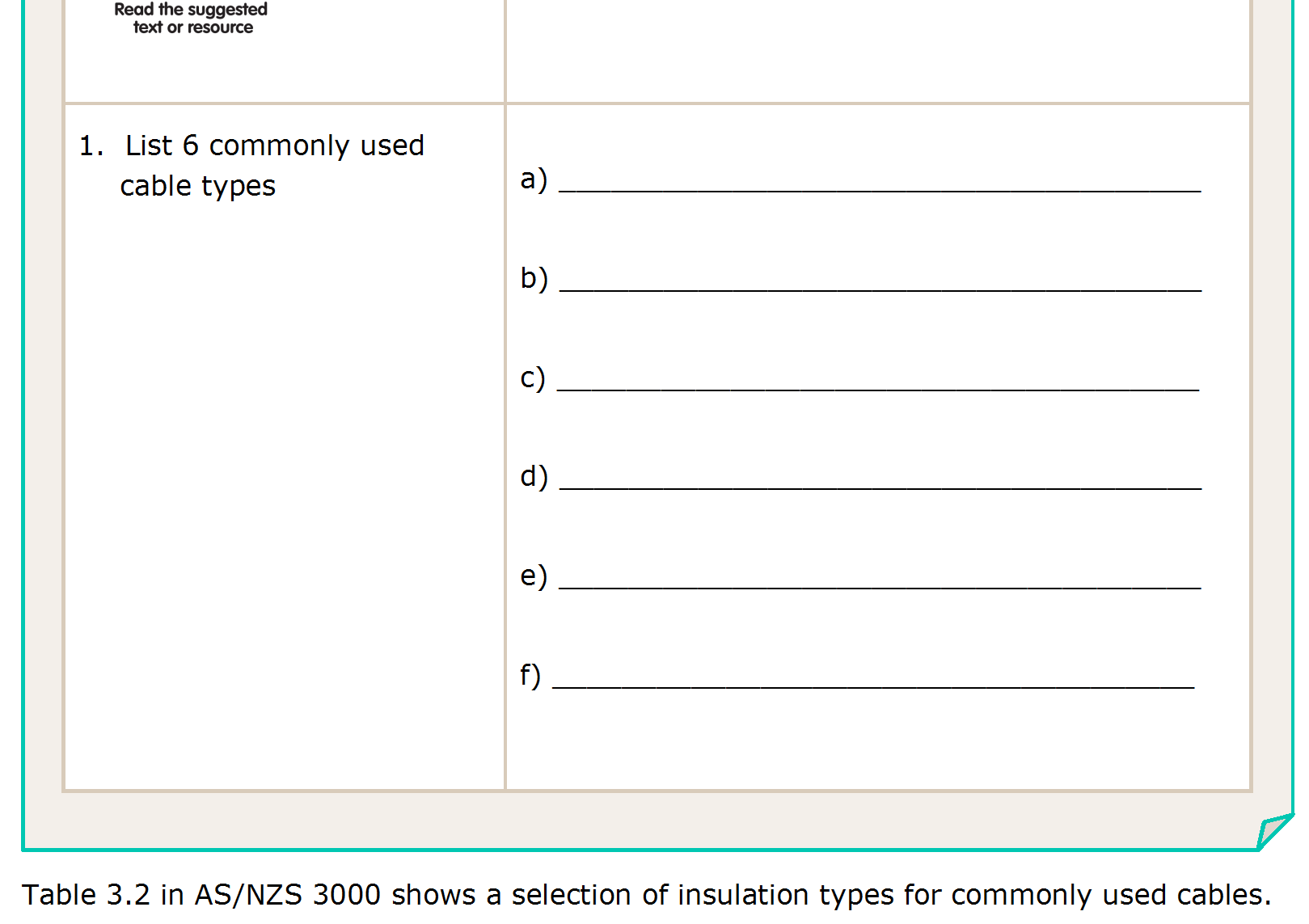 Insulated and unsheathed (T.P.I.)
Insulated and sheathed (T.P.S.)
Screened or armoured
MIMS
Earthing conductors
Aerial conductors
25
L
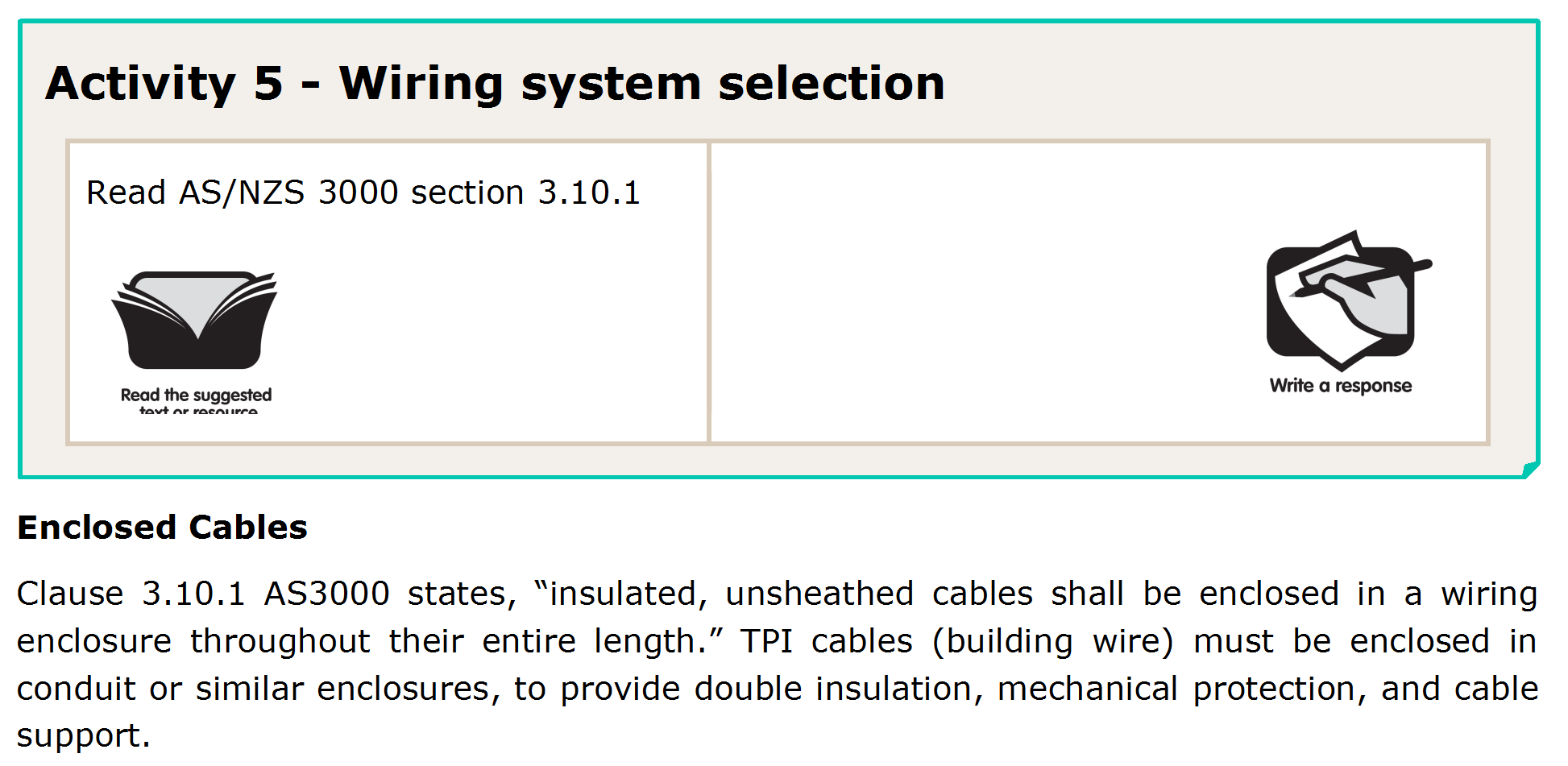 26
L
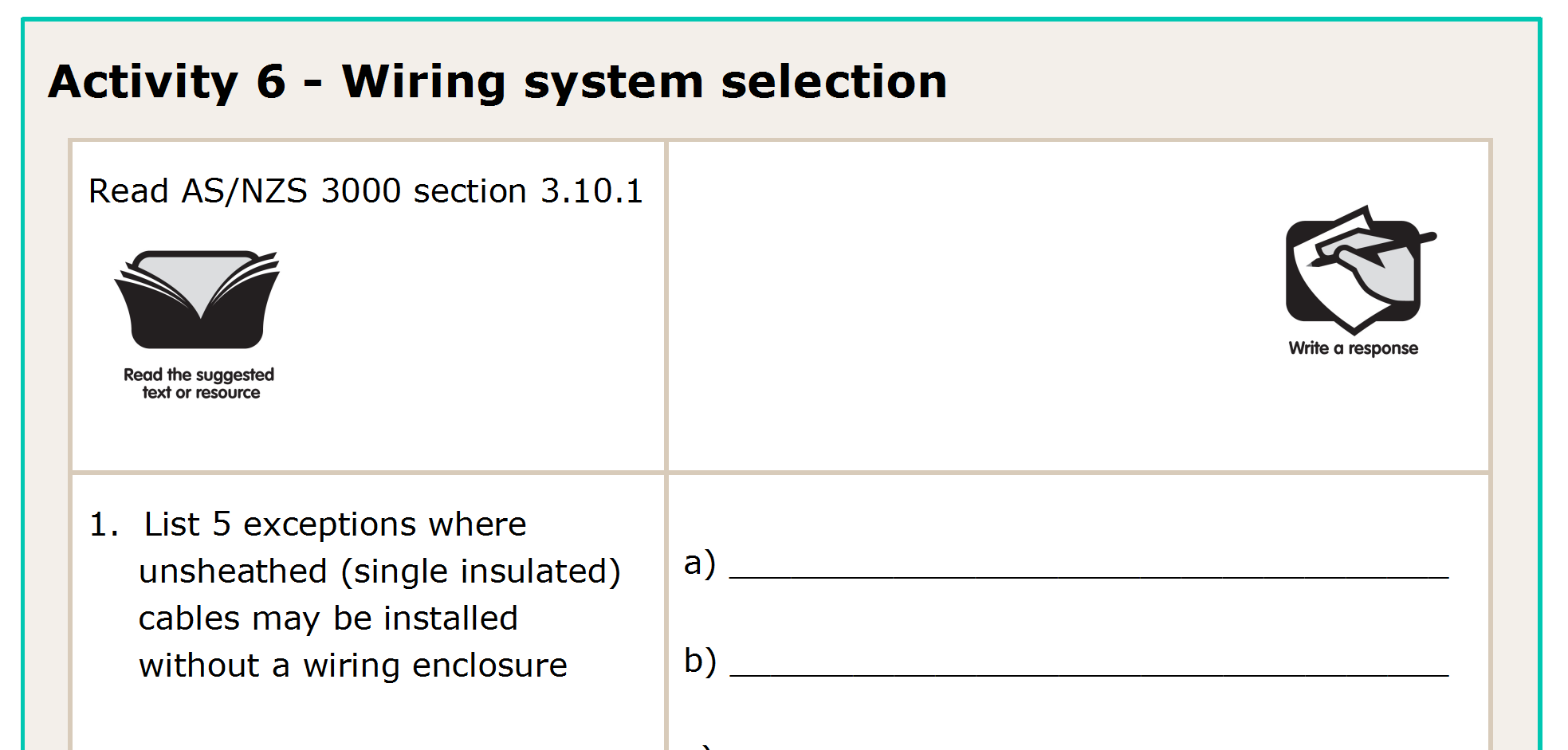 27
L
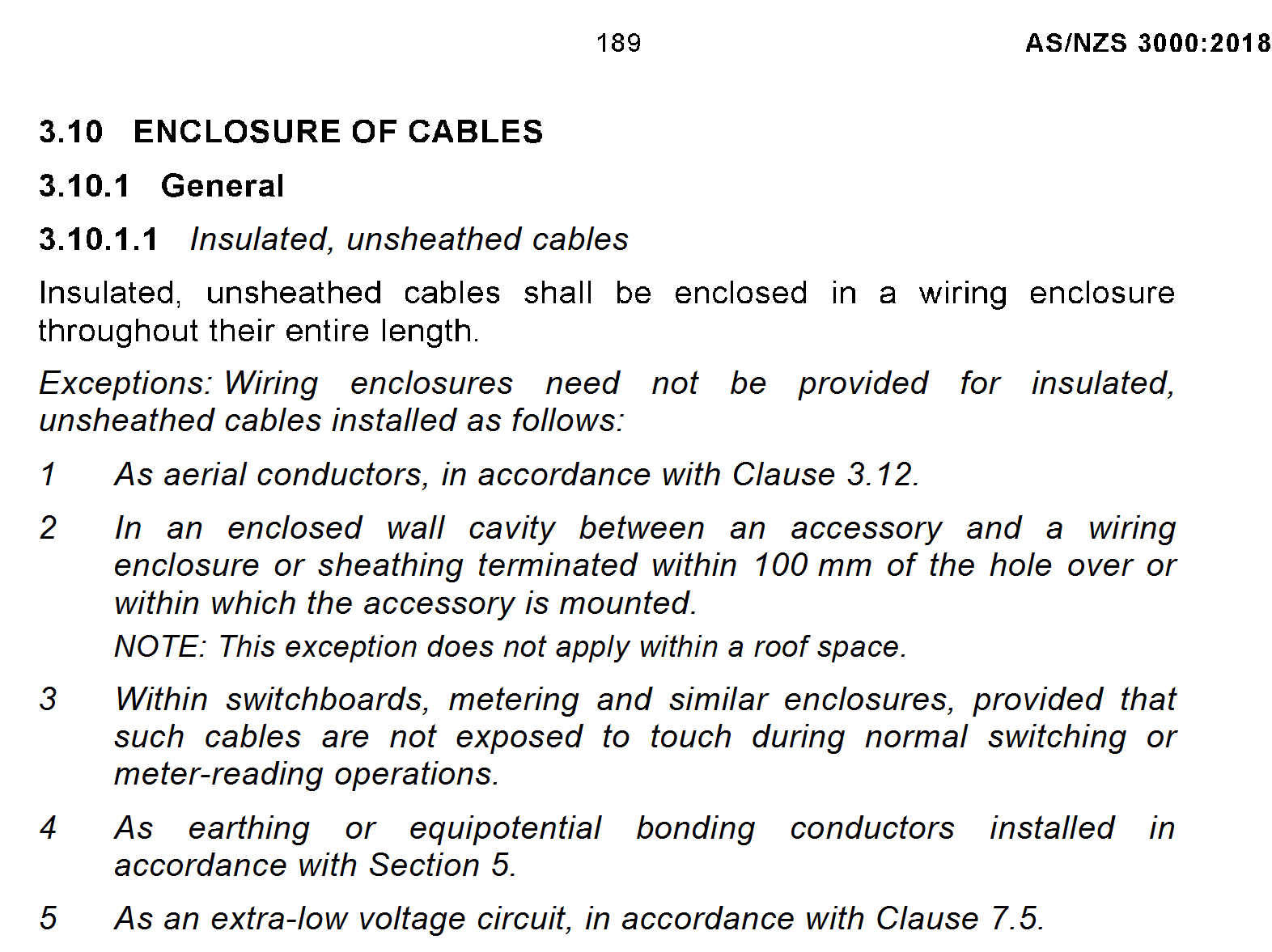 L
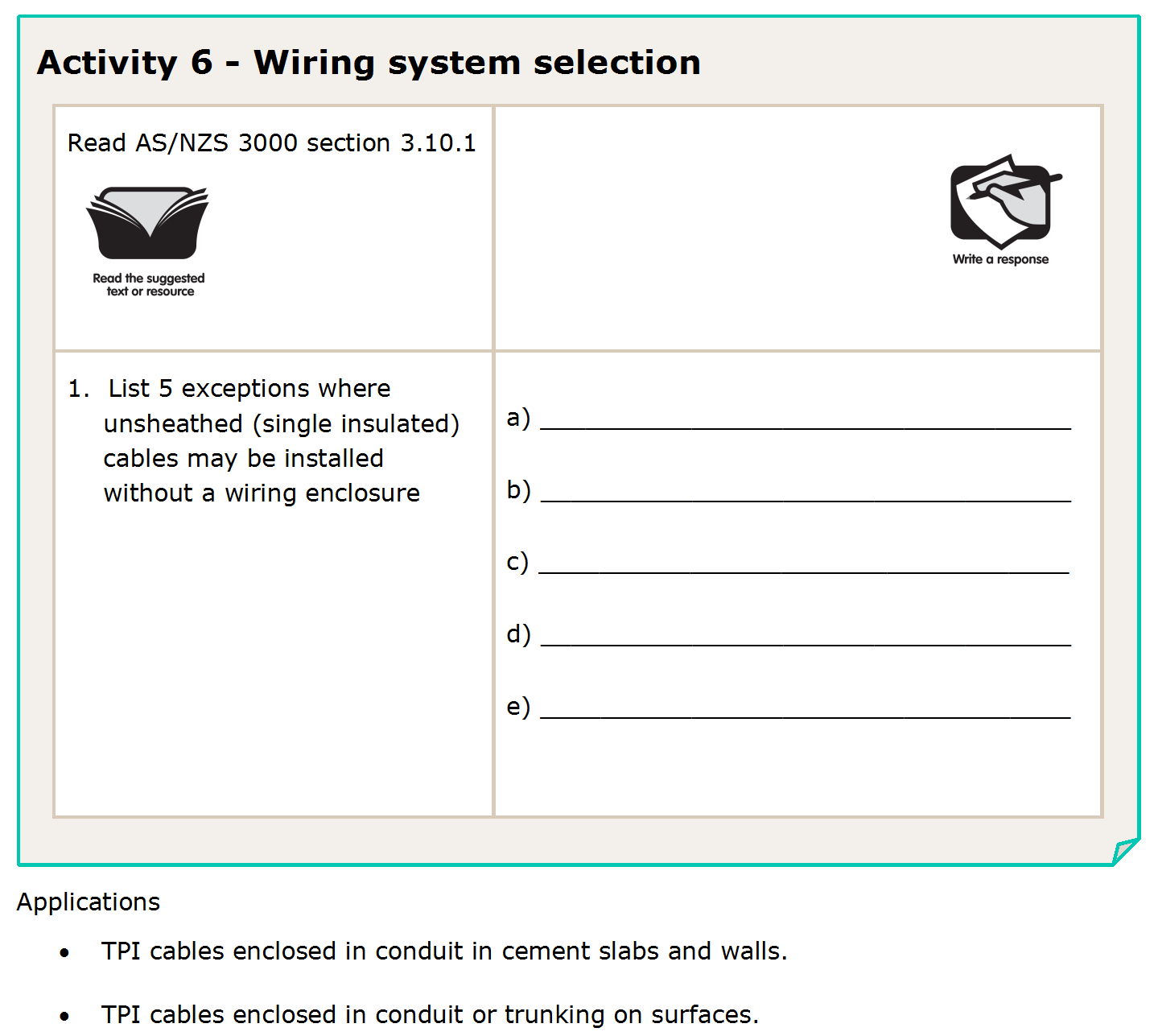 Aerial conductors
In a wall within 100mm of an accessory
In switch boards or similar enclosures
Earthing conductors
Extra low voltage (ELV)
-for single insulated cables
29
L
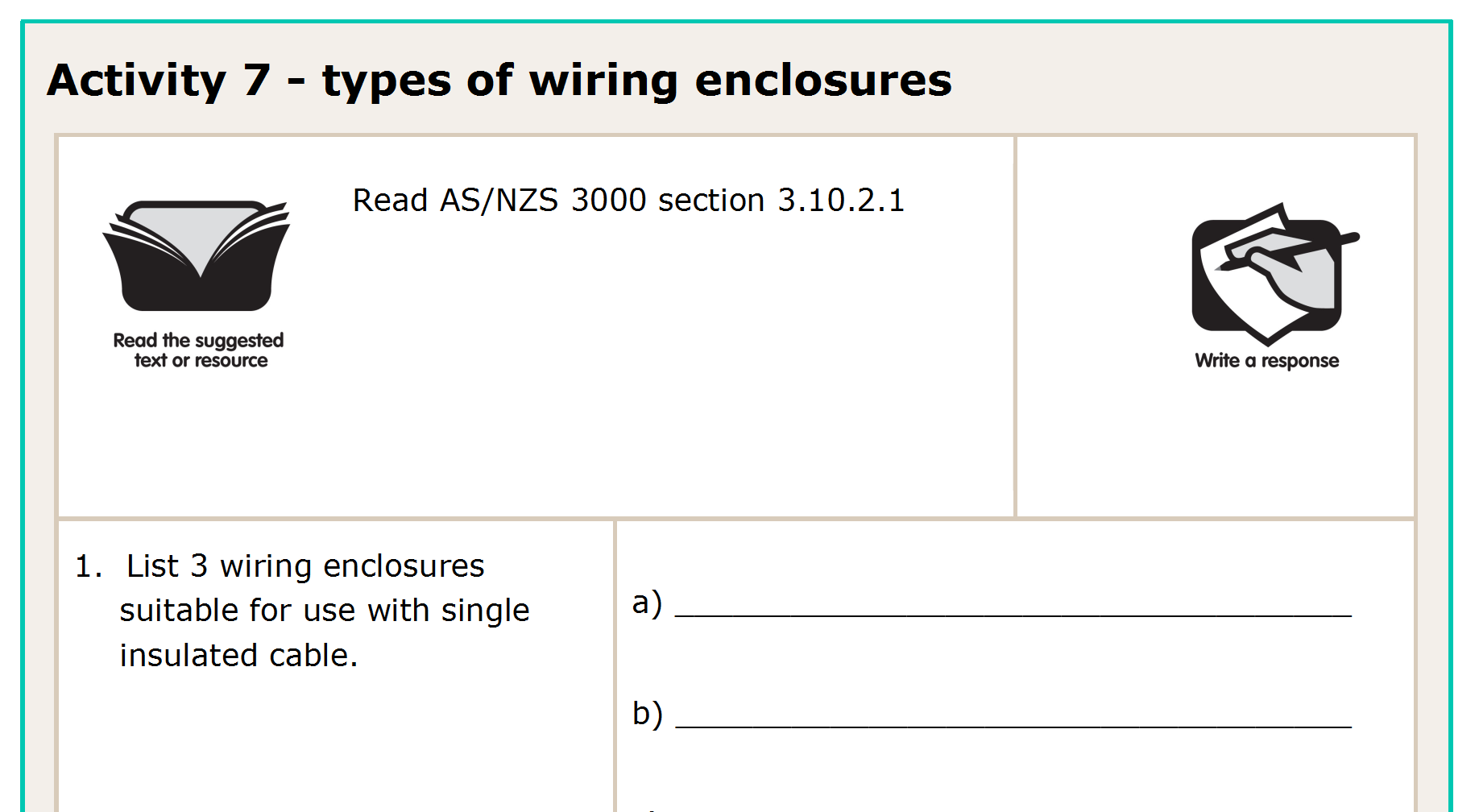 30
L
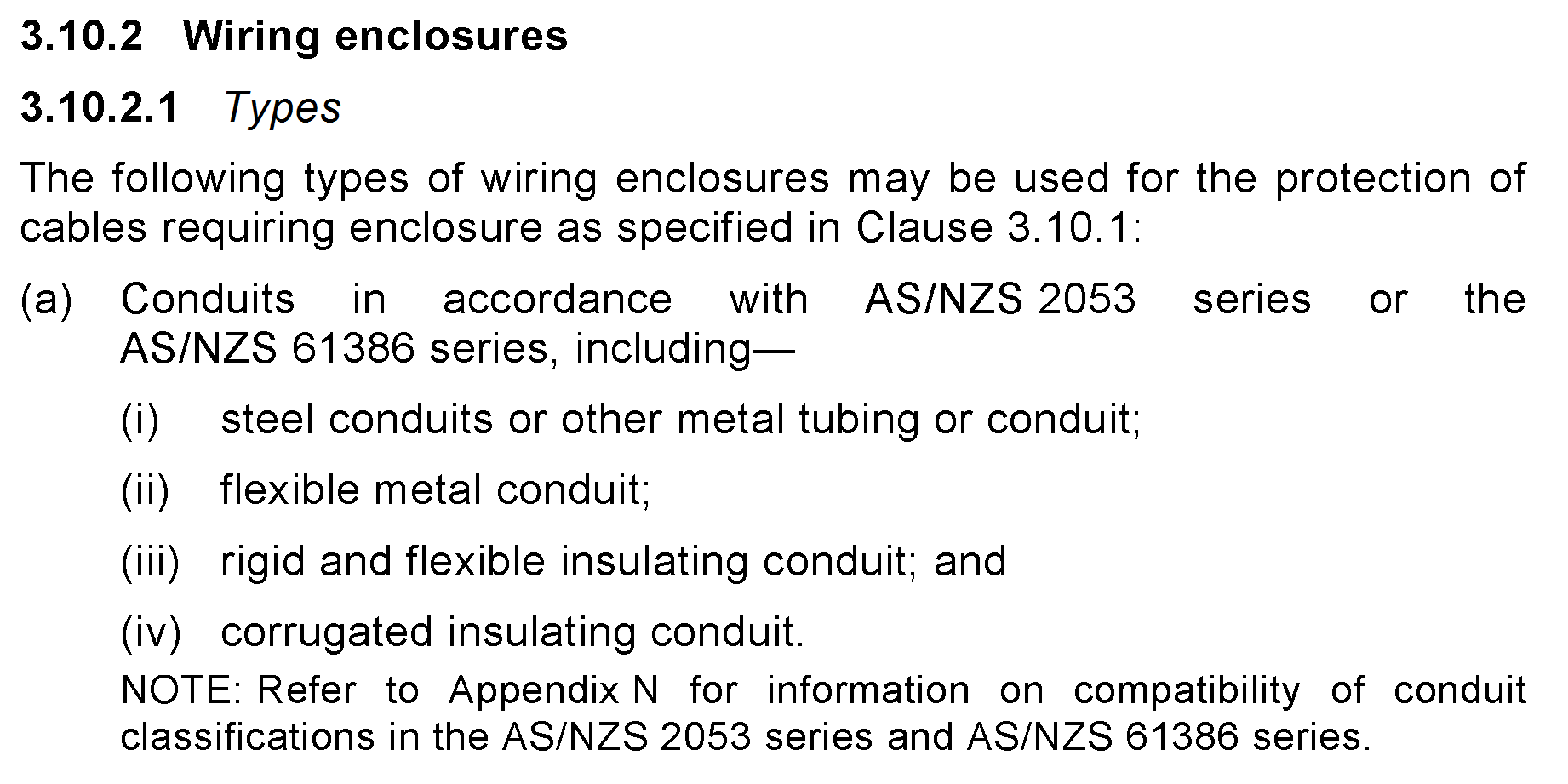 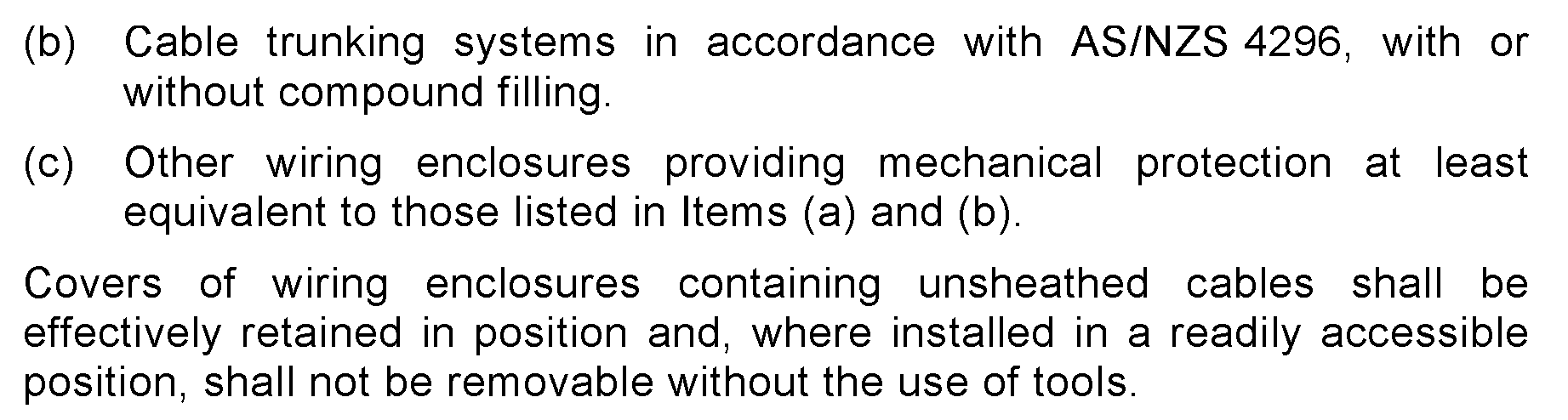 L
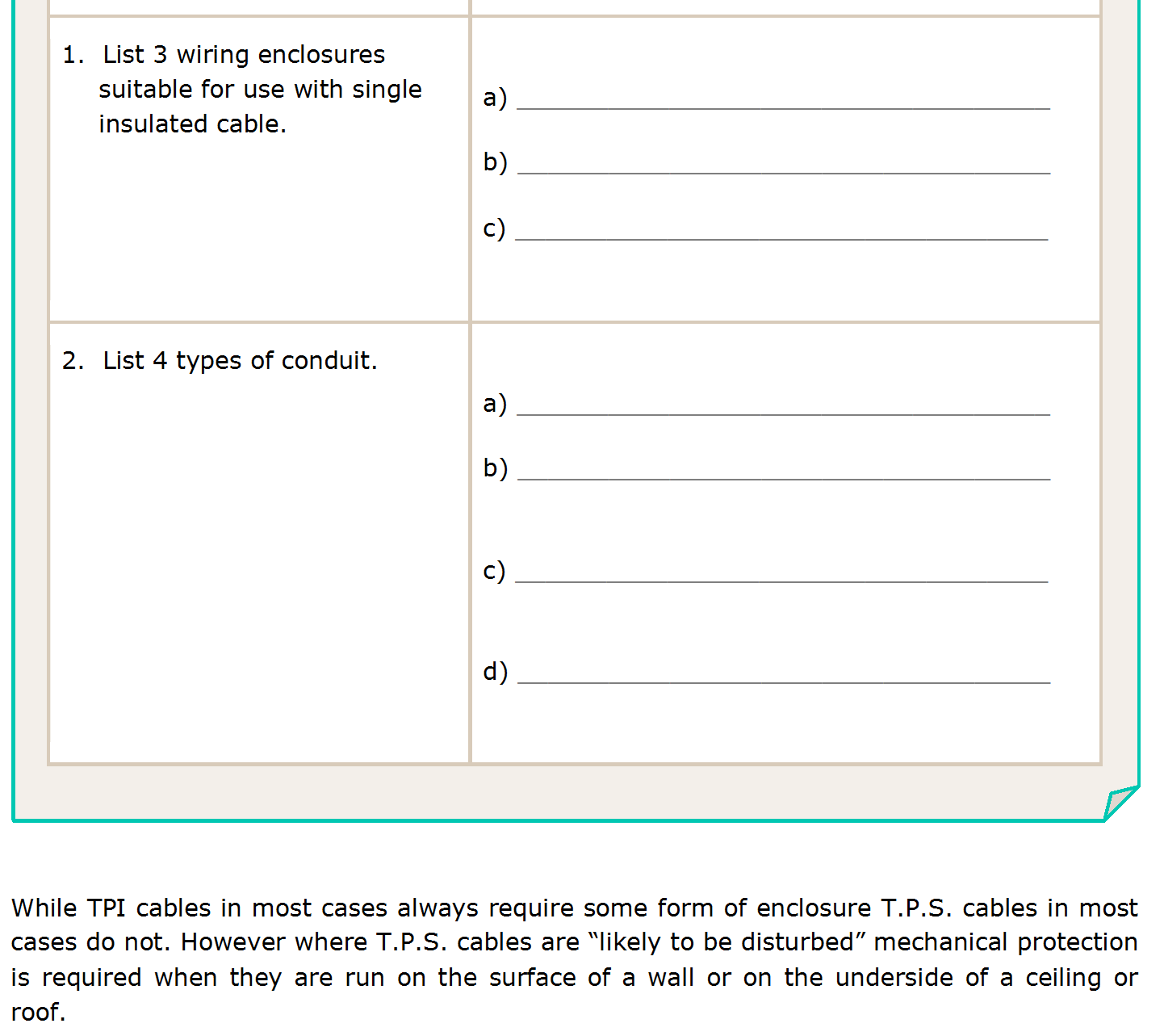 Conduits
Trunking
Other similar to a and b
Steel / or tubing
Flexible metal
Rigid and flexible insulated
Corrugated insulated
32
L
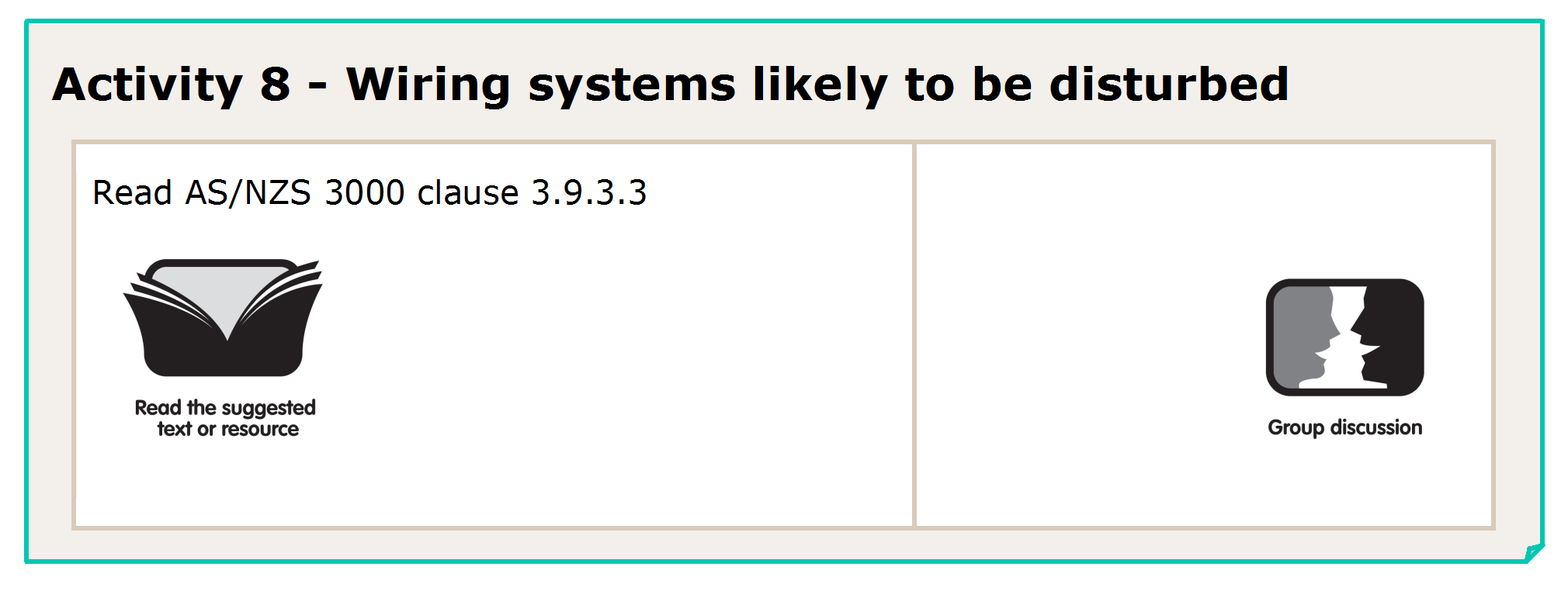 33
L
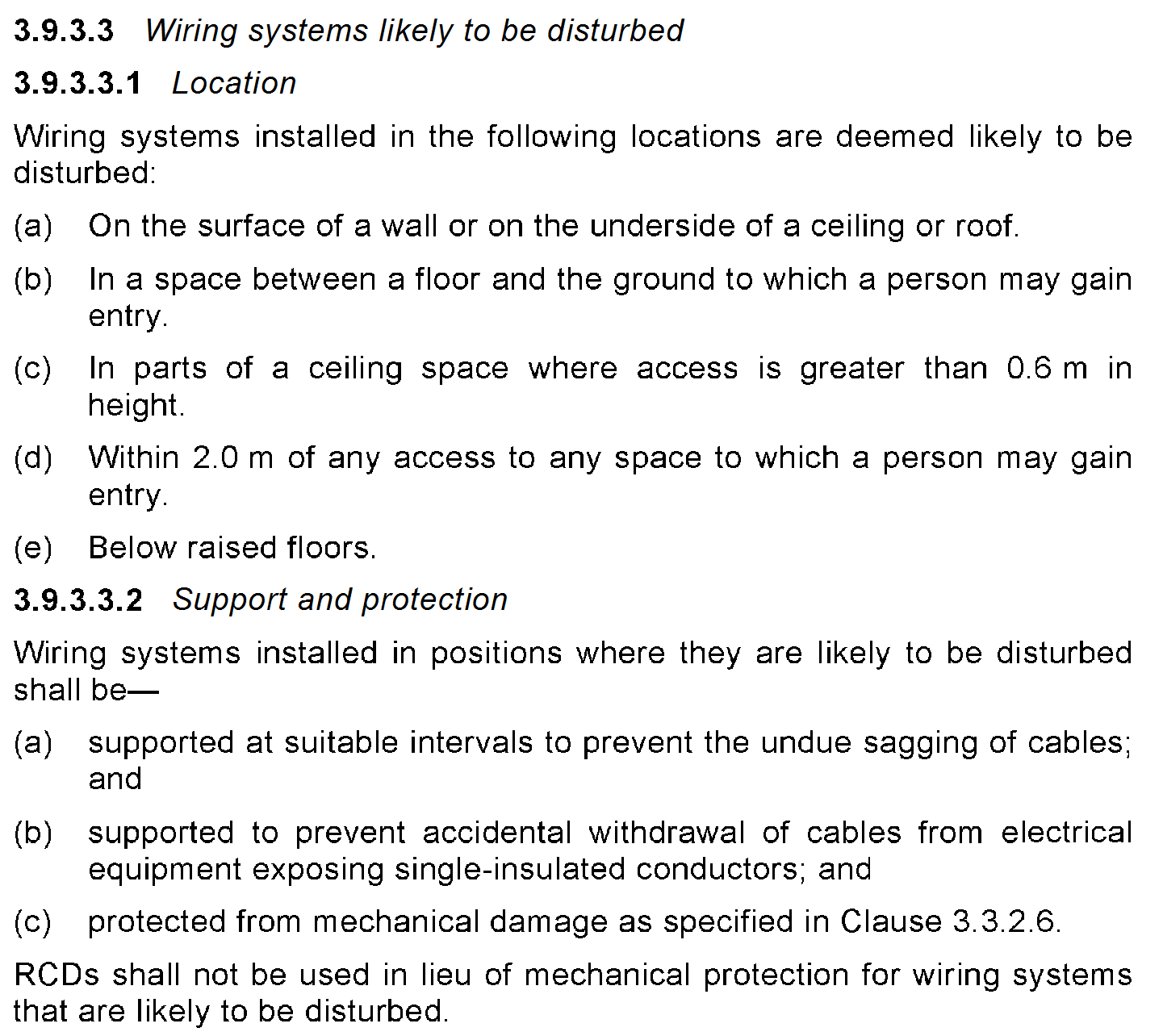 L
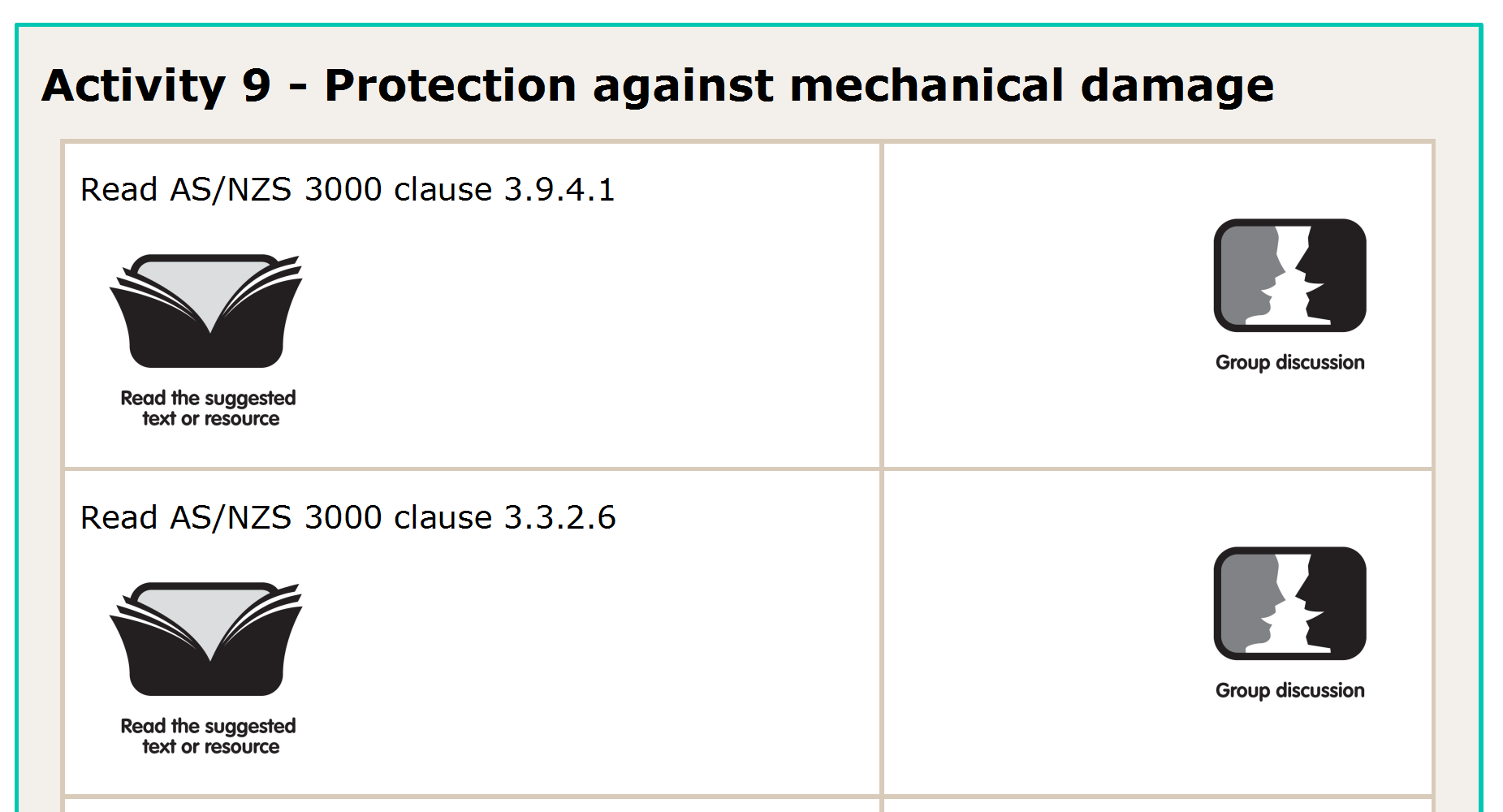 35
L
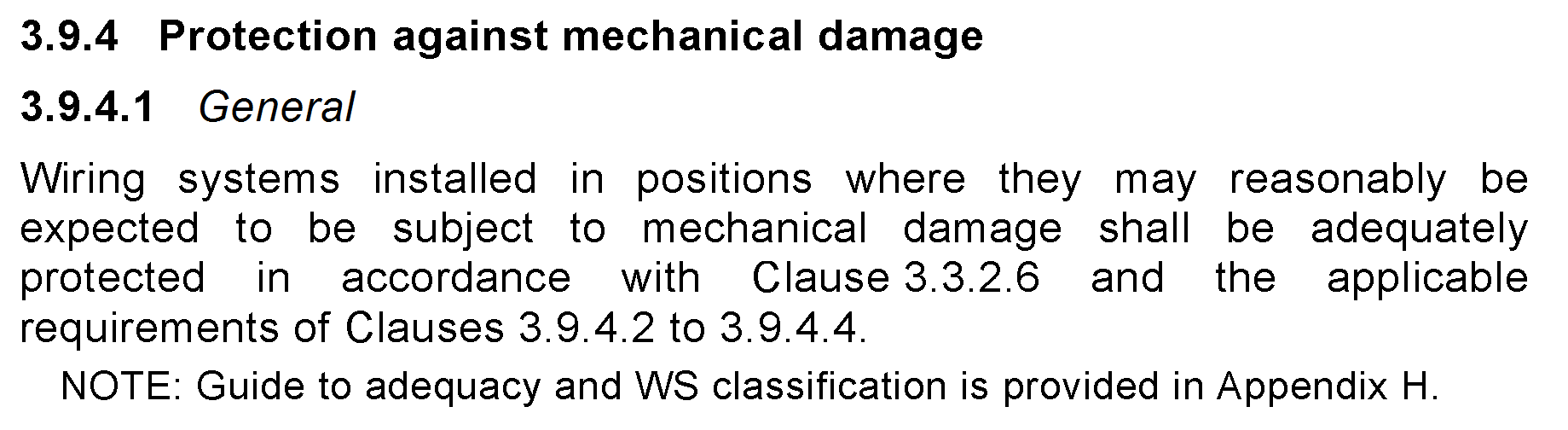 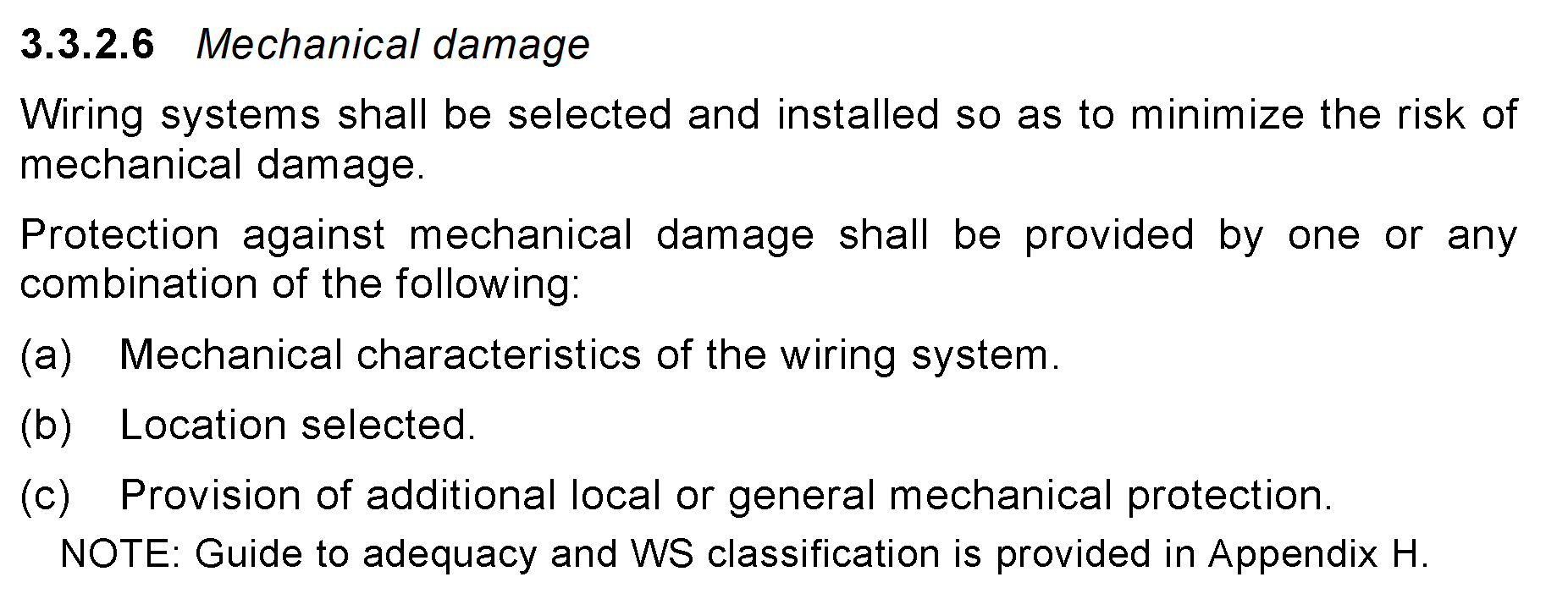 L
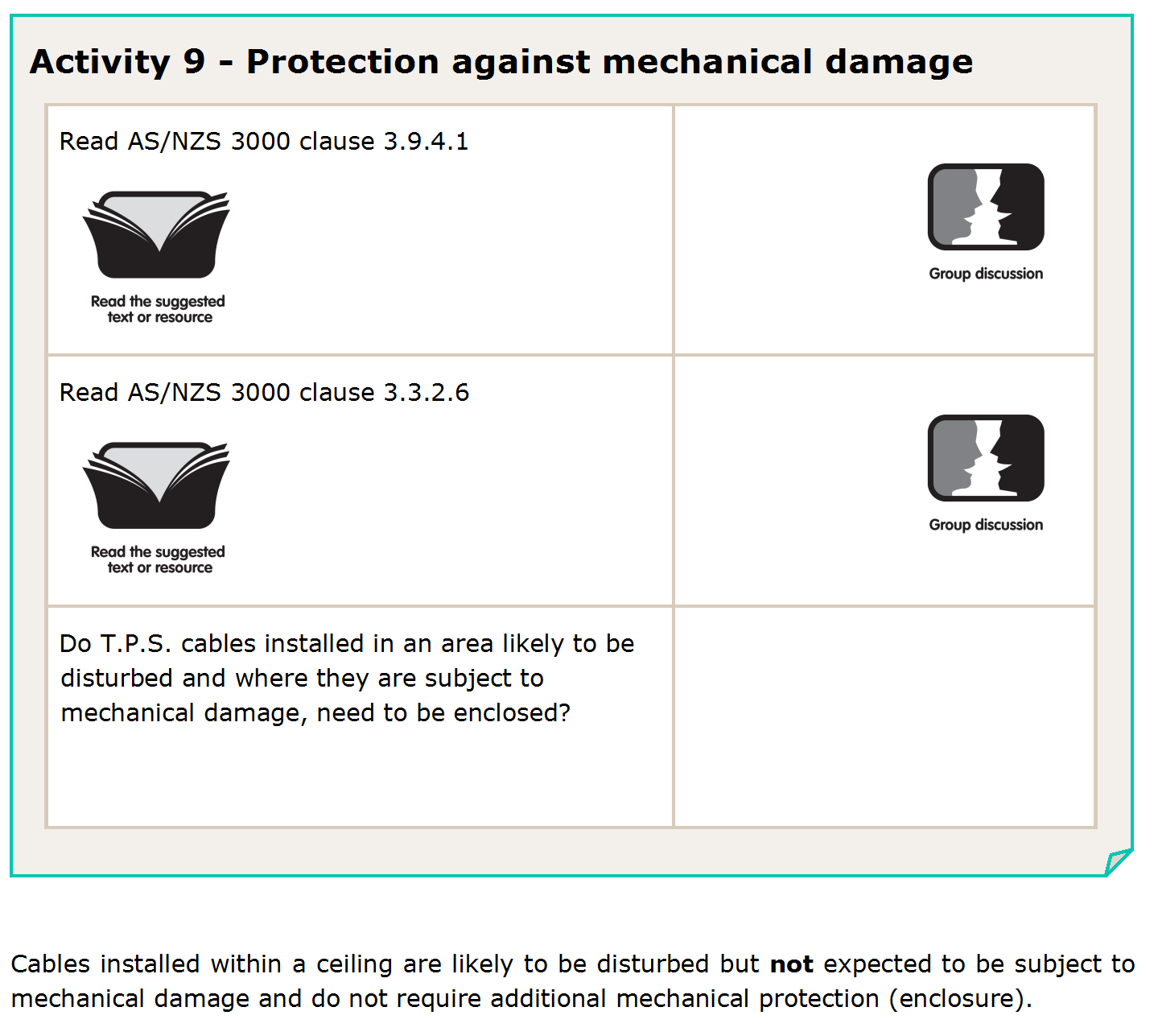 yes
37
L
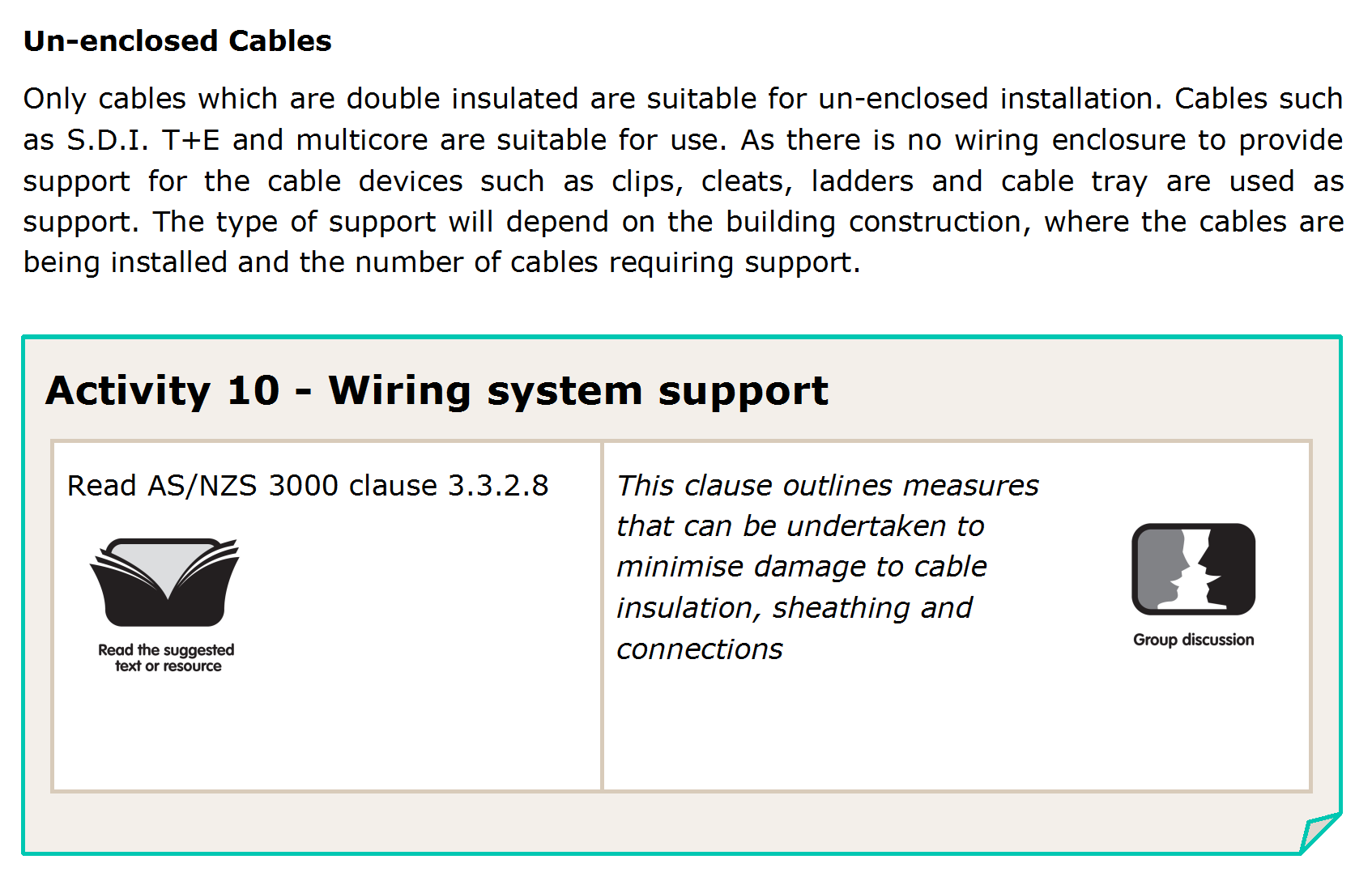 38
L
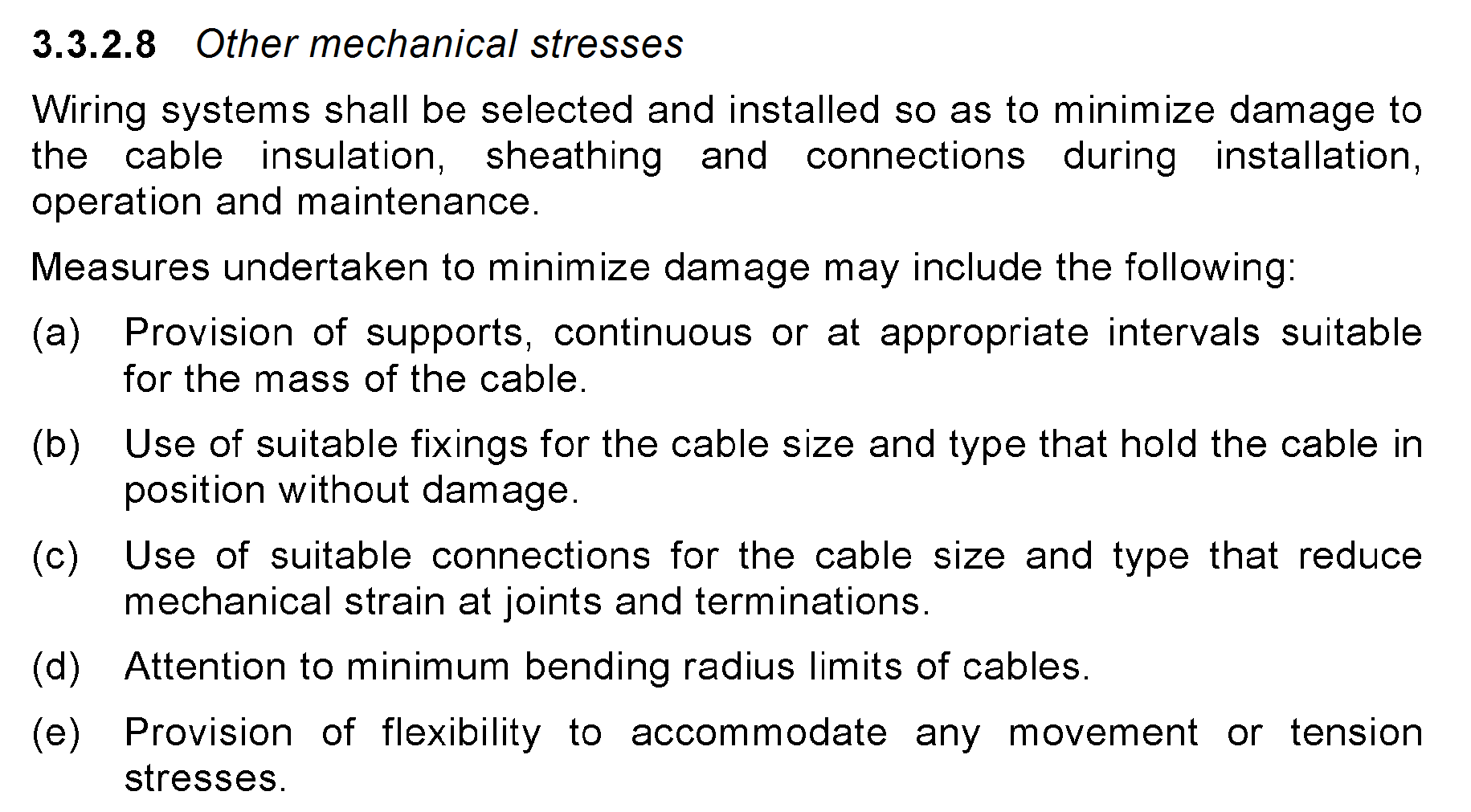 L
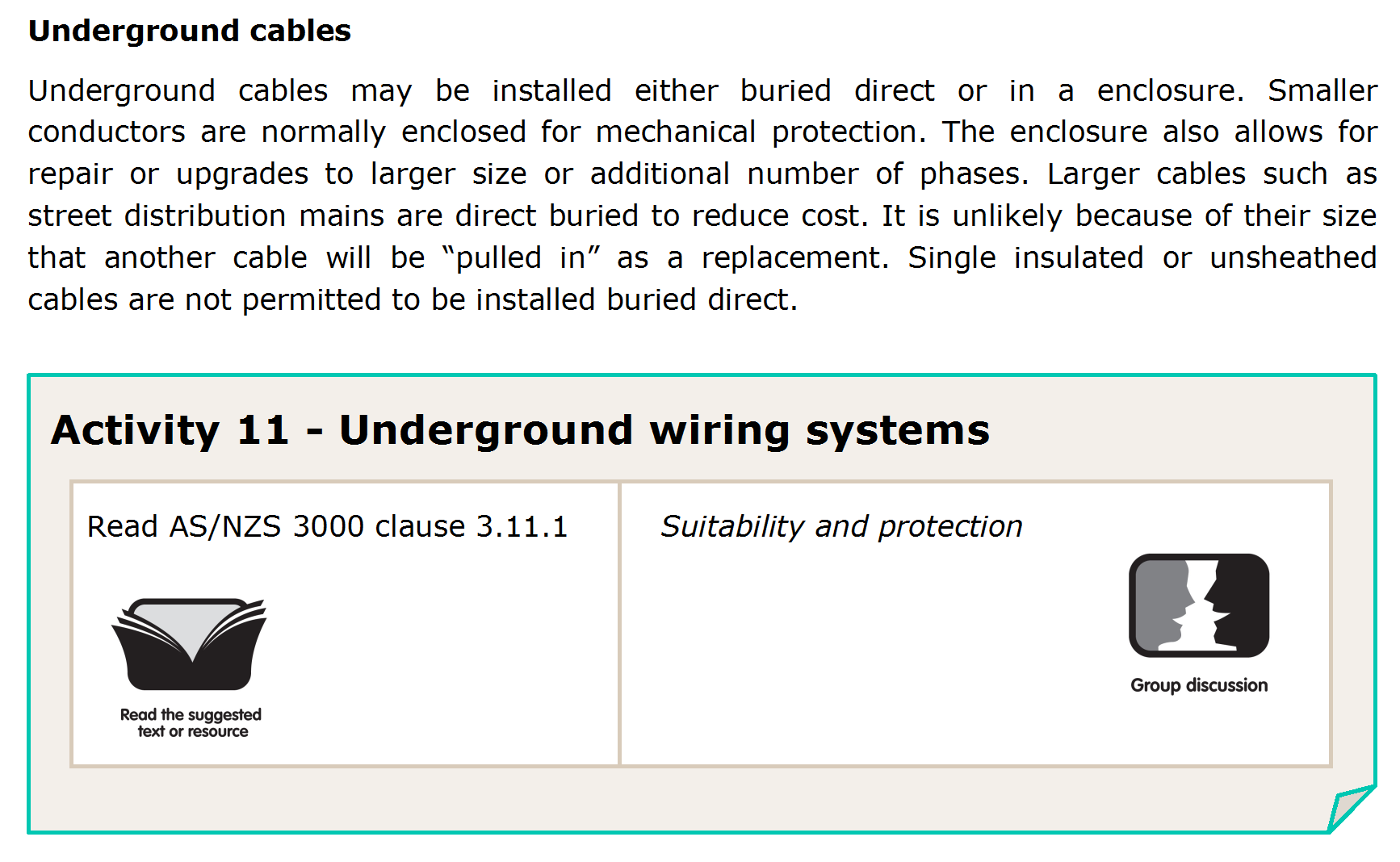 40
L
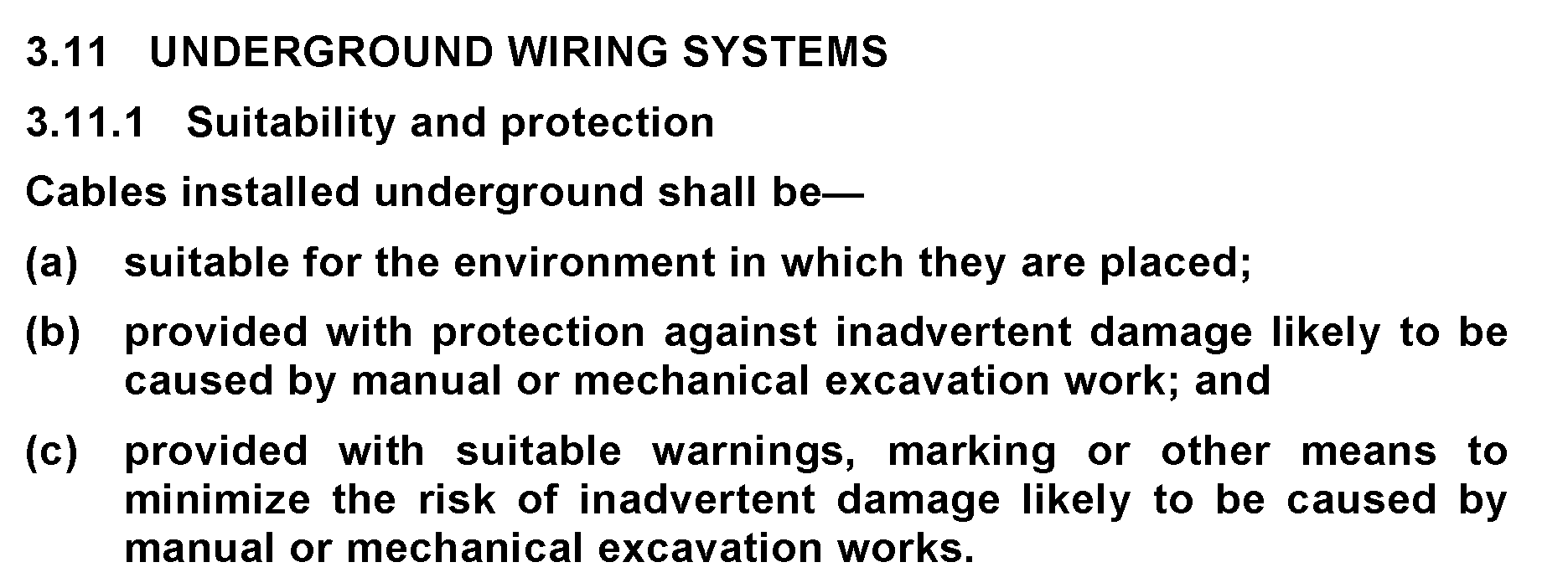 L
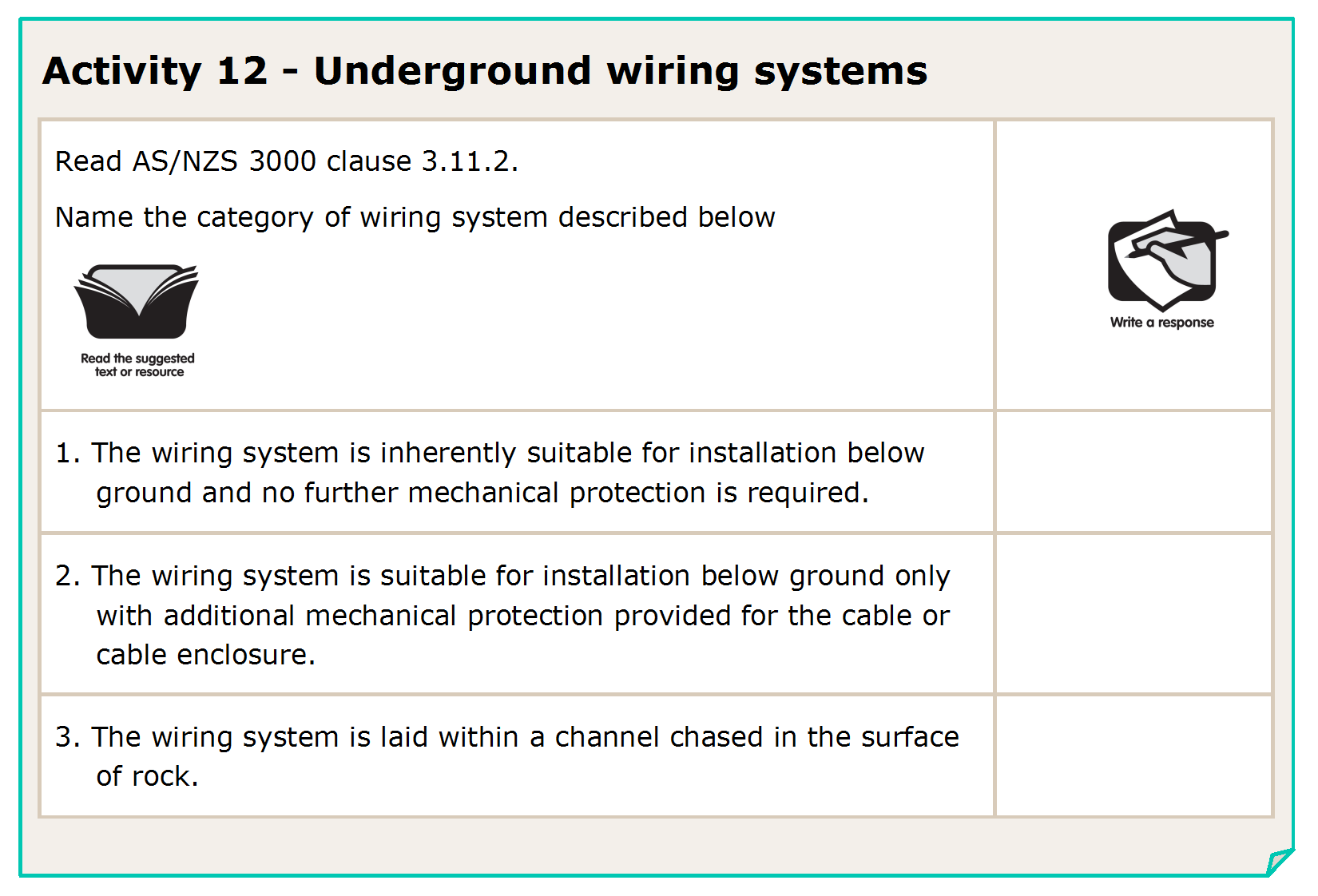 42
L
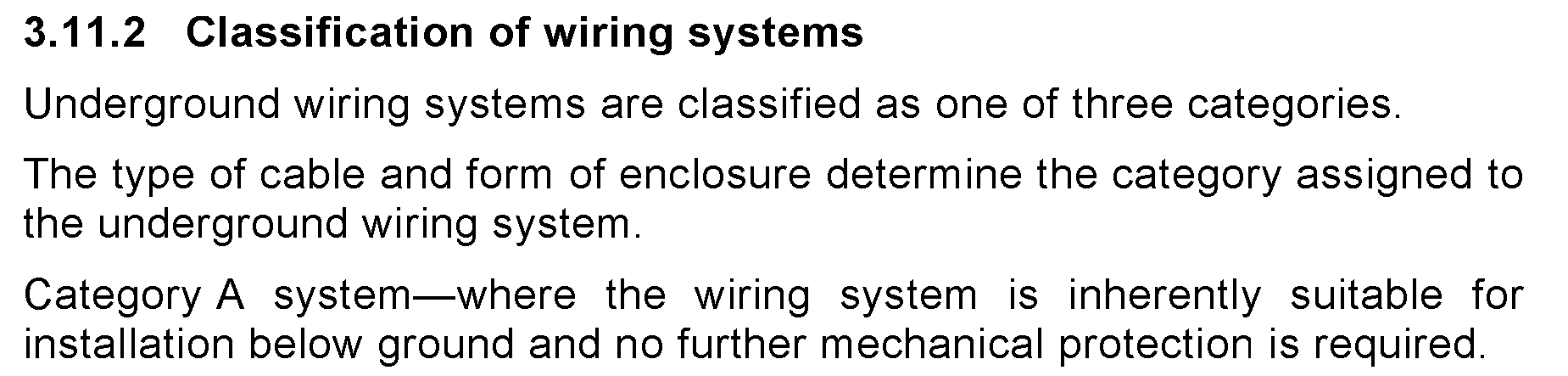 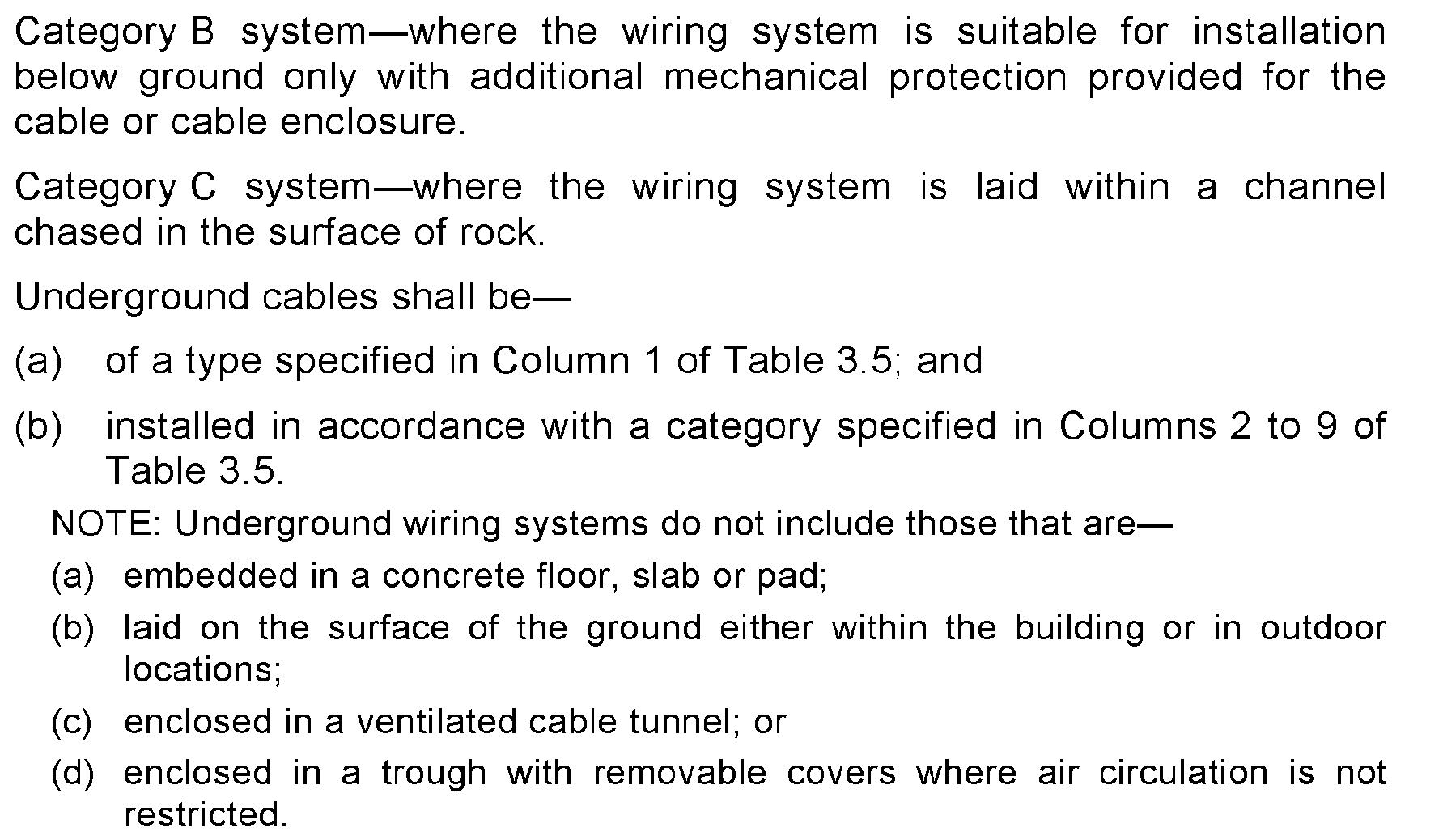 L
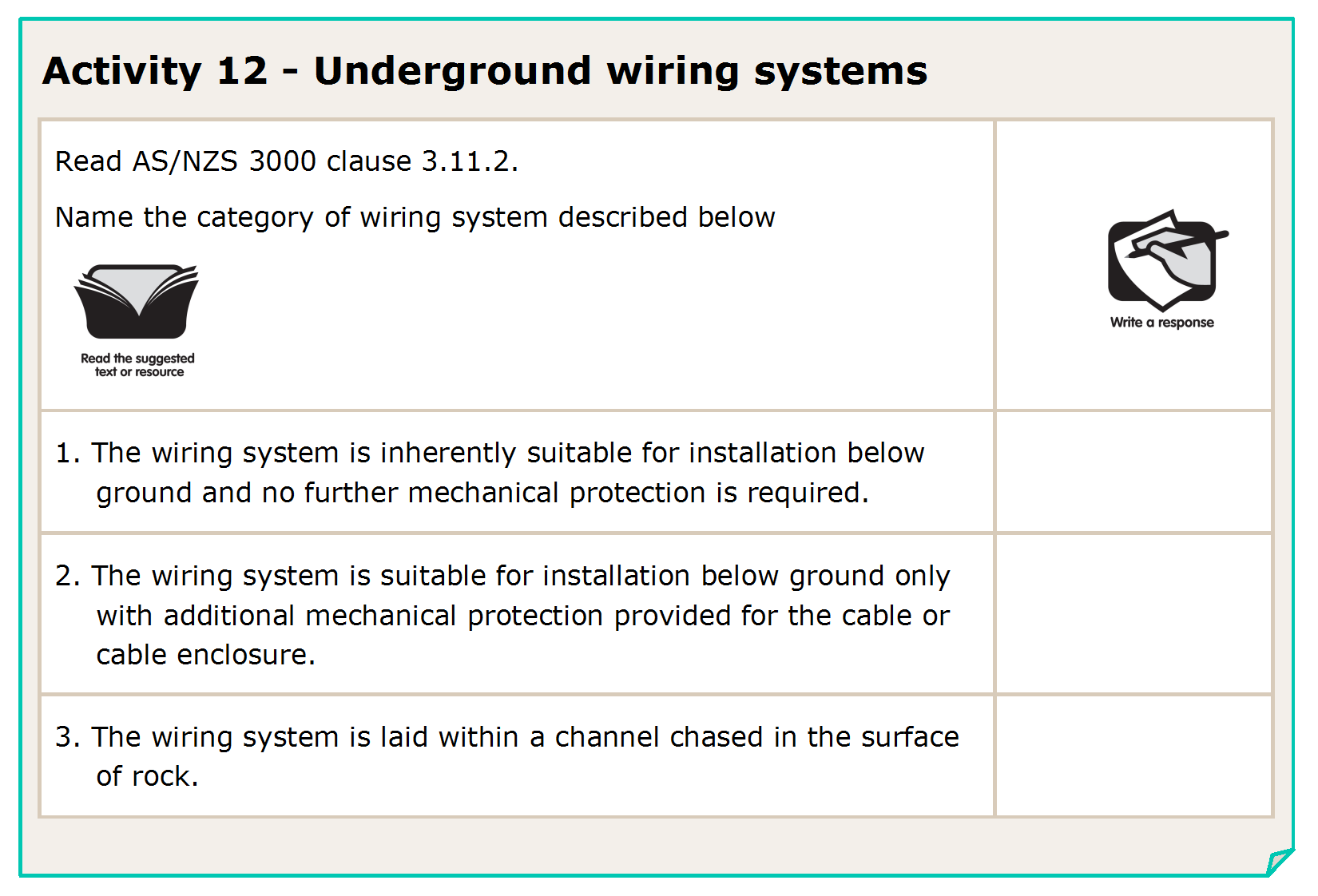 Cat A
Cat B
Cat C
44
L
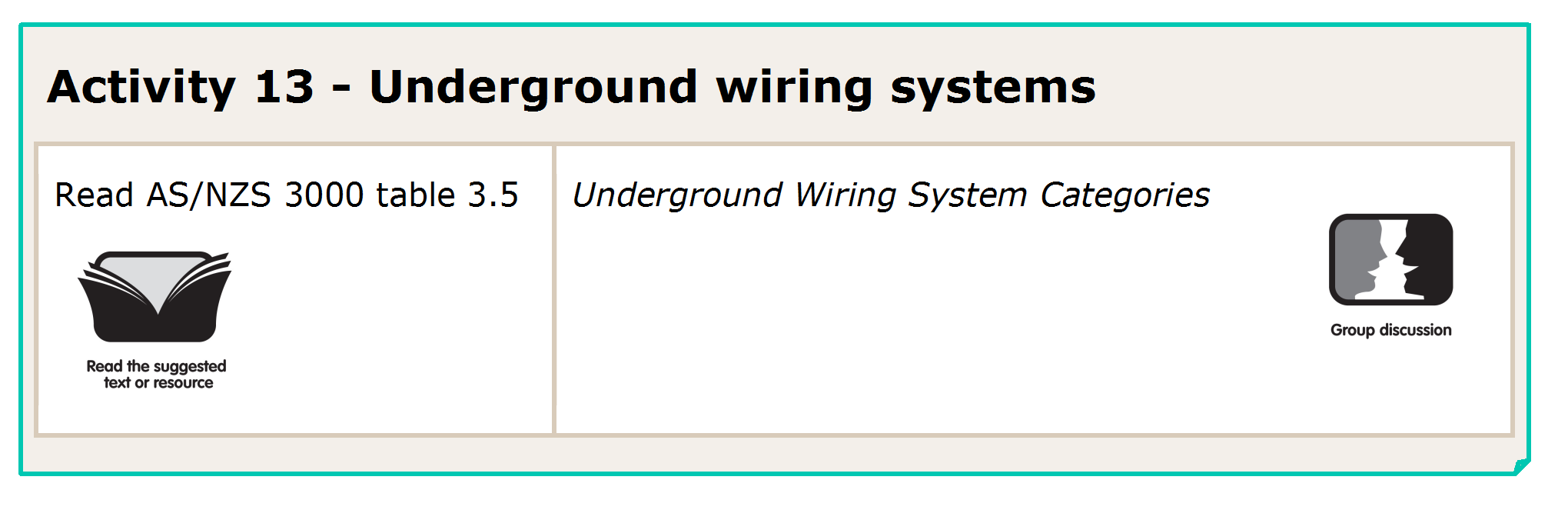 45
L
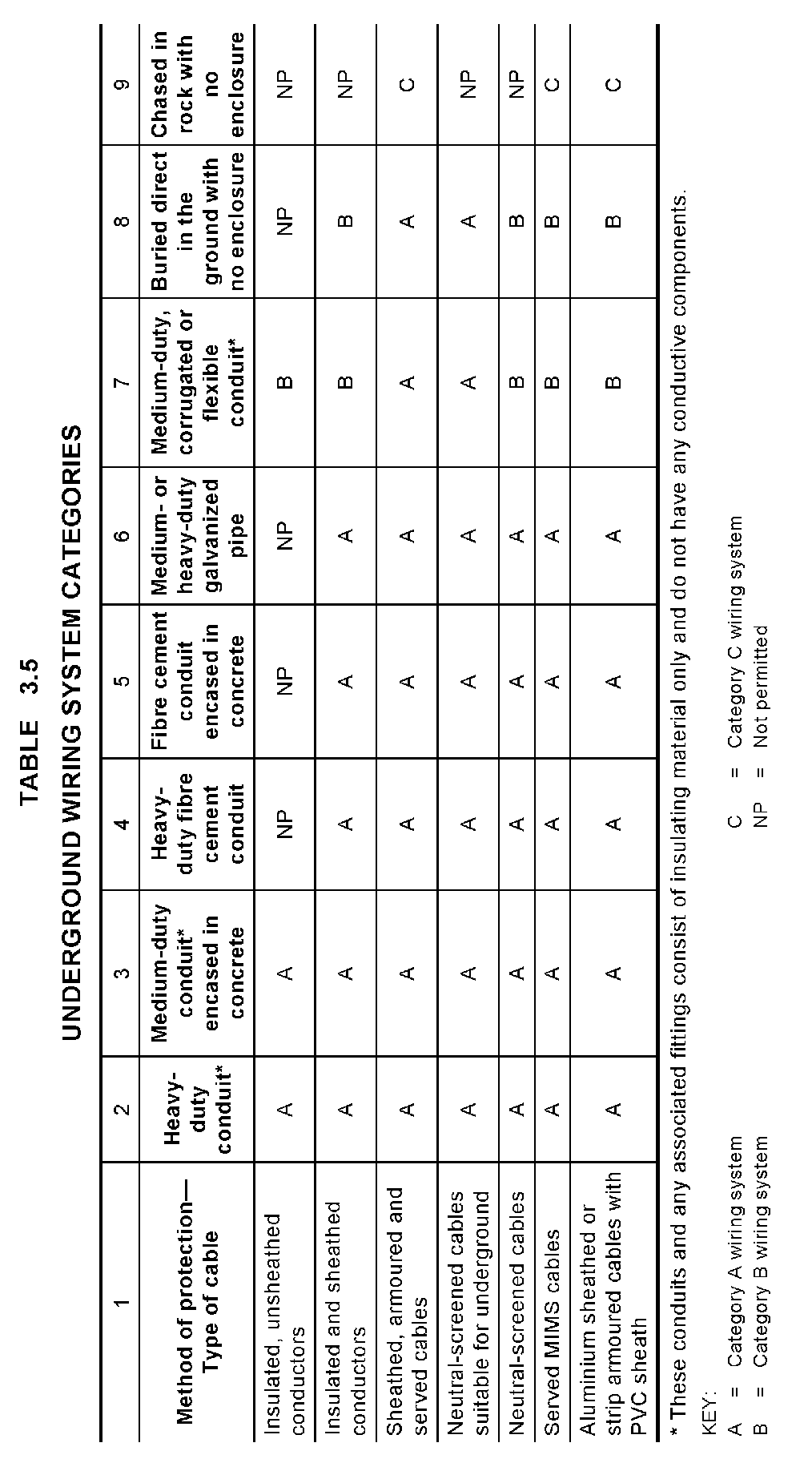 L
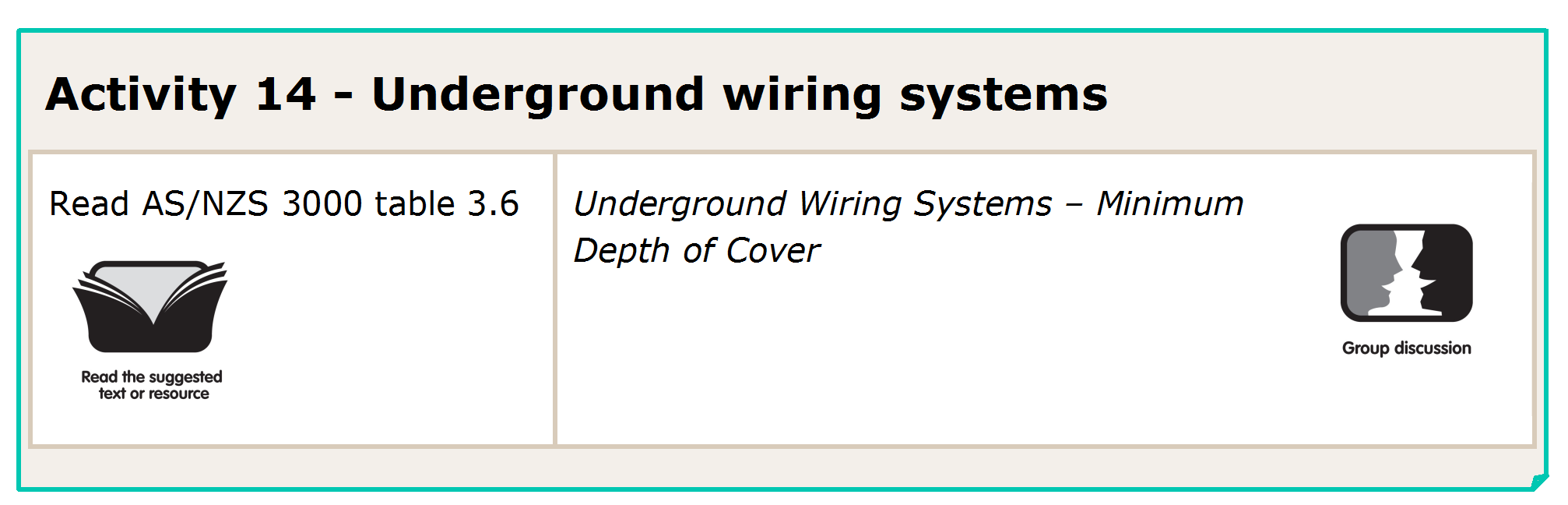 47
L
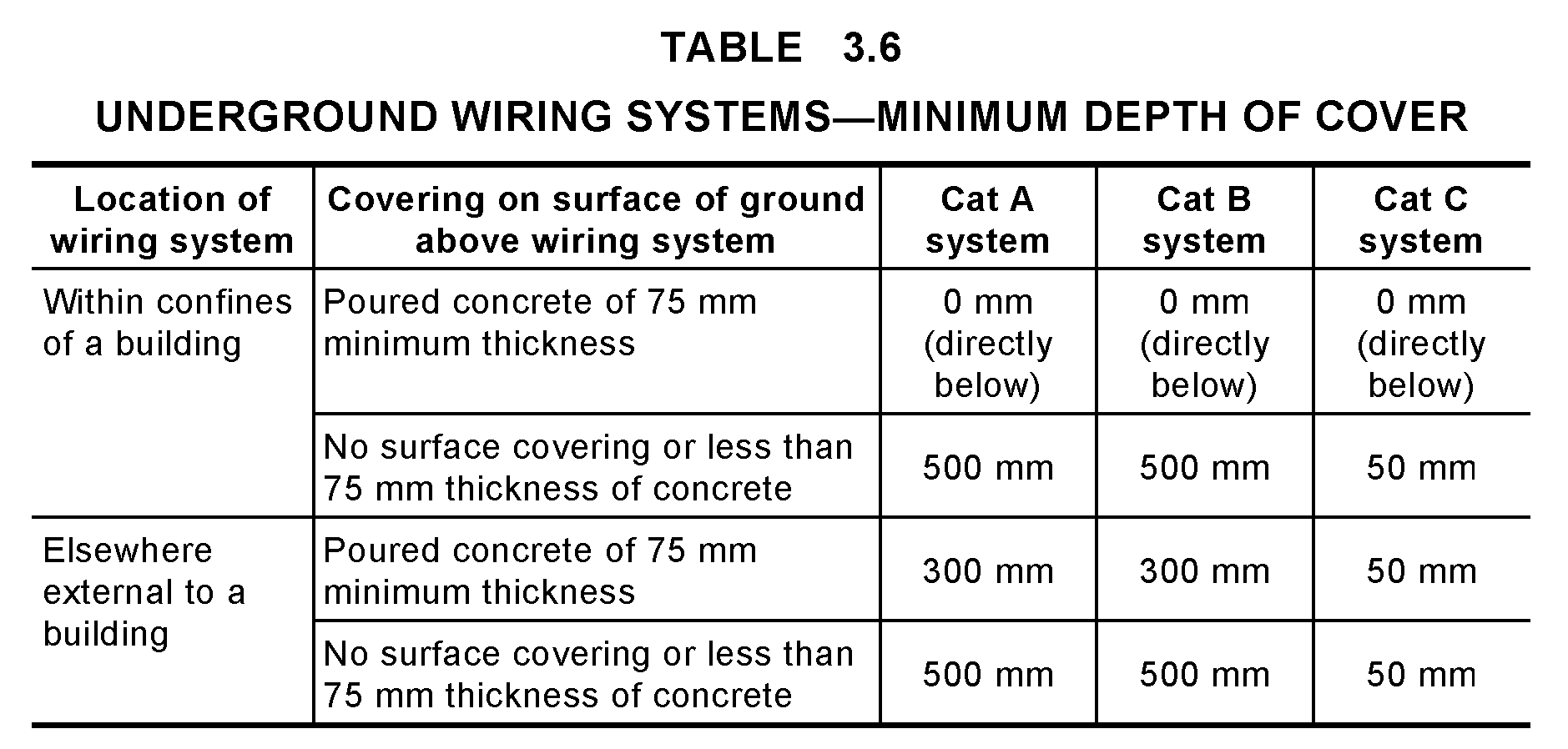 L
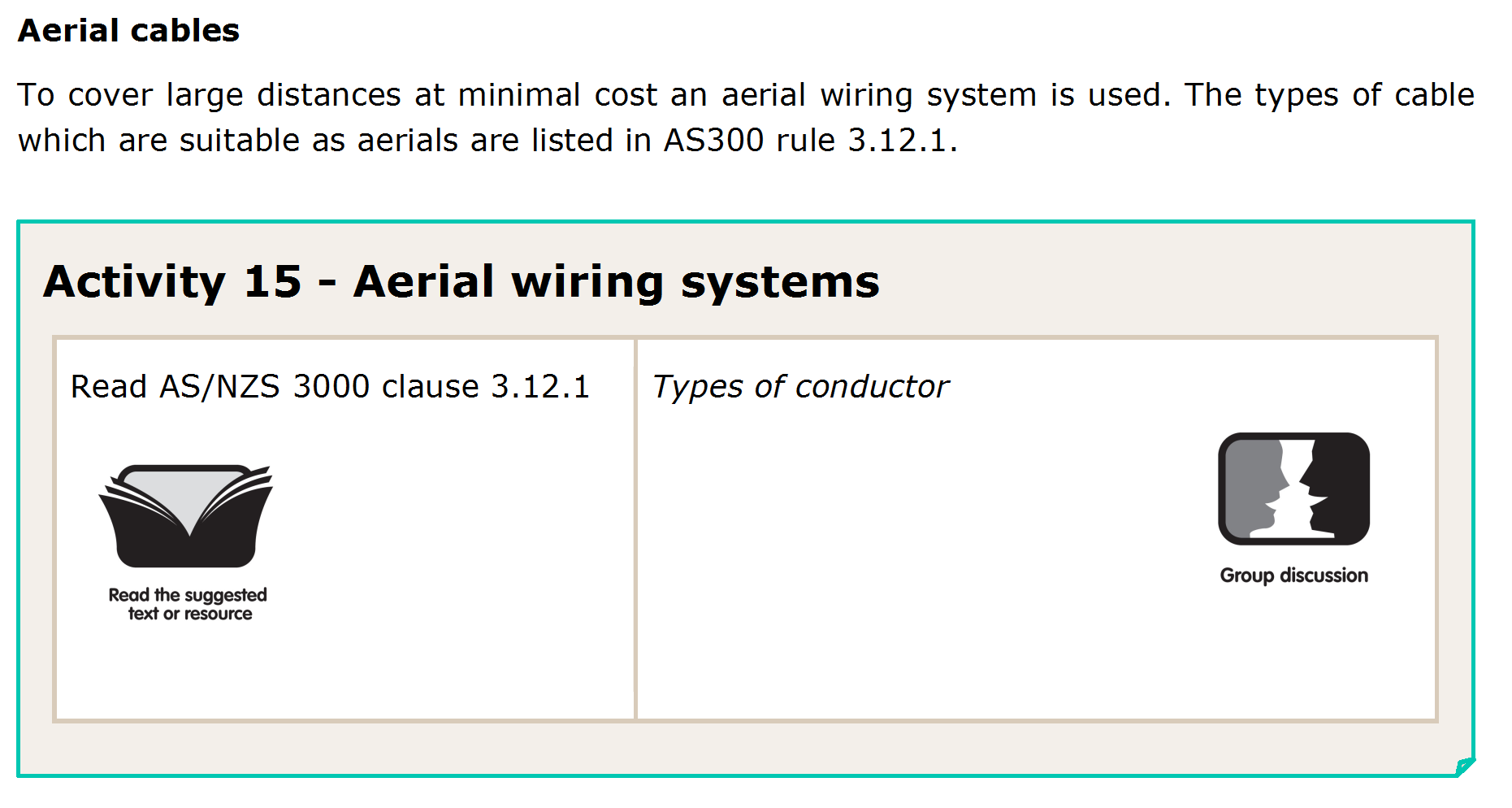 49
L
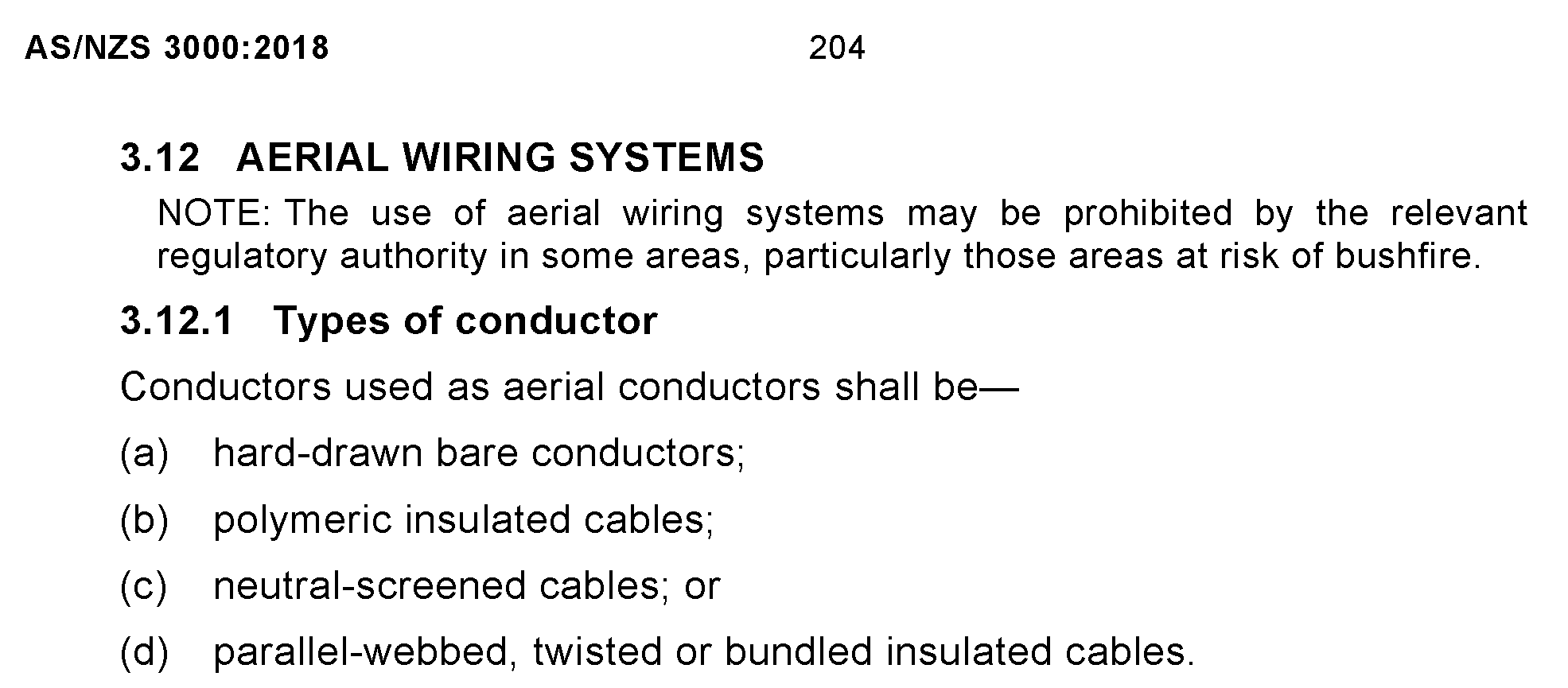 L
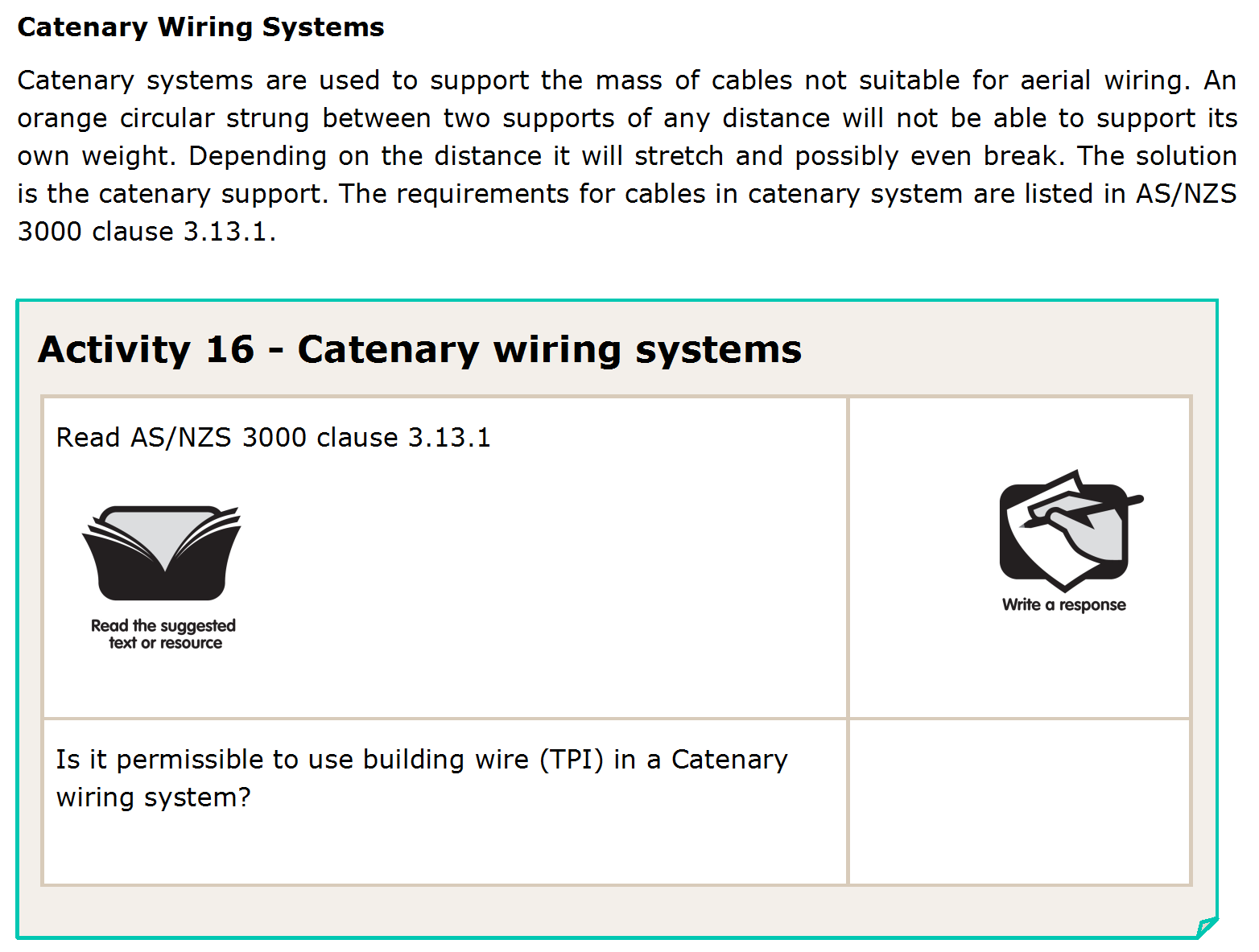 51
L
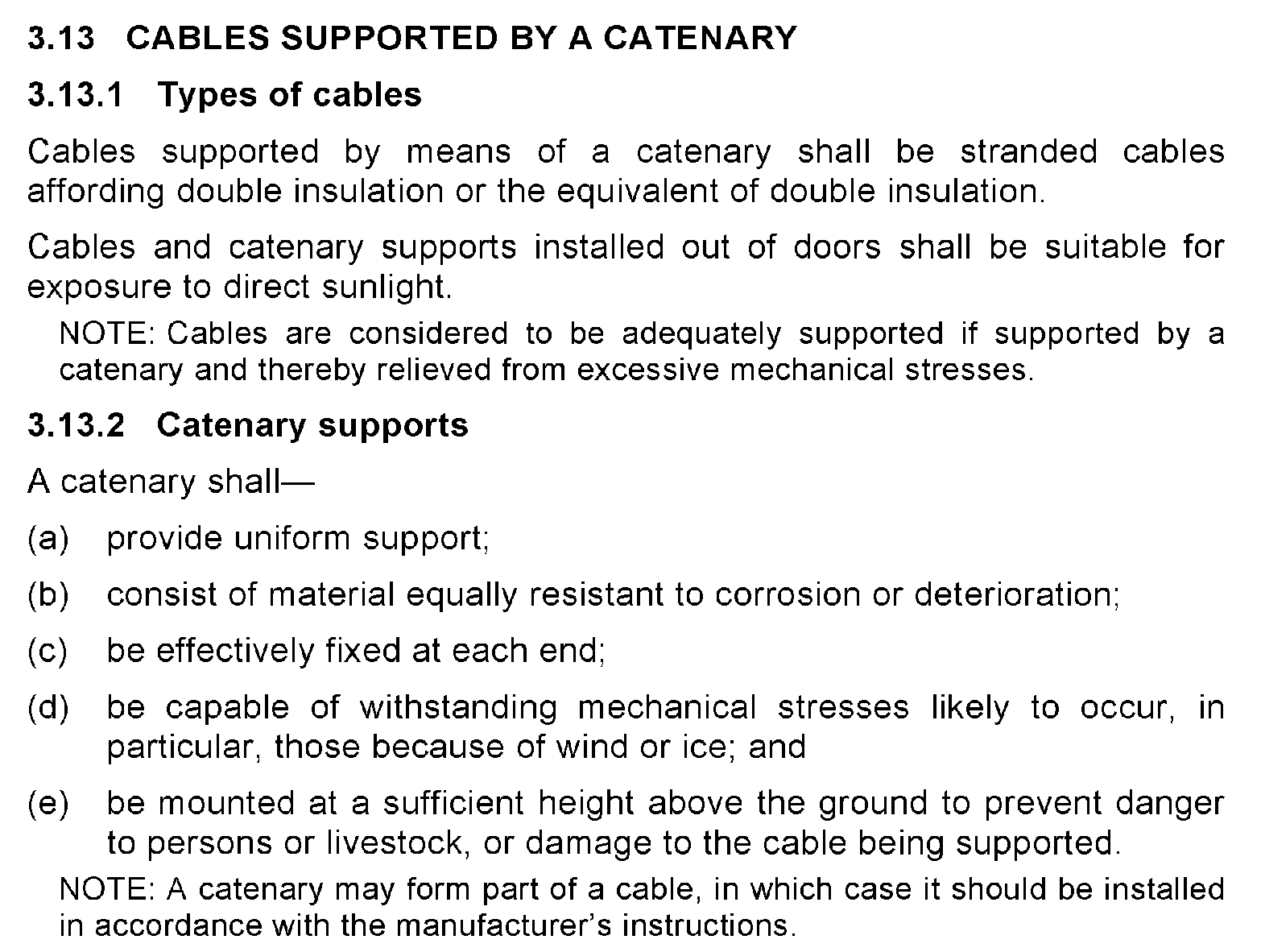 L
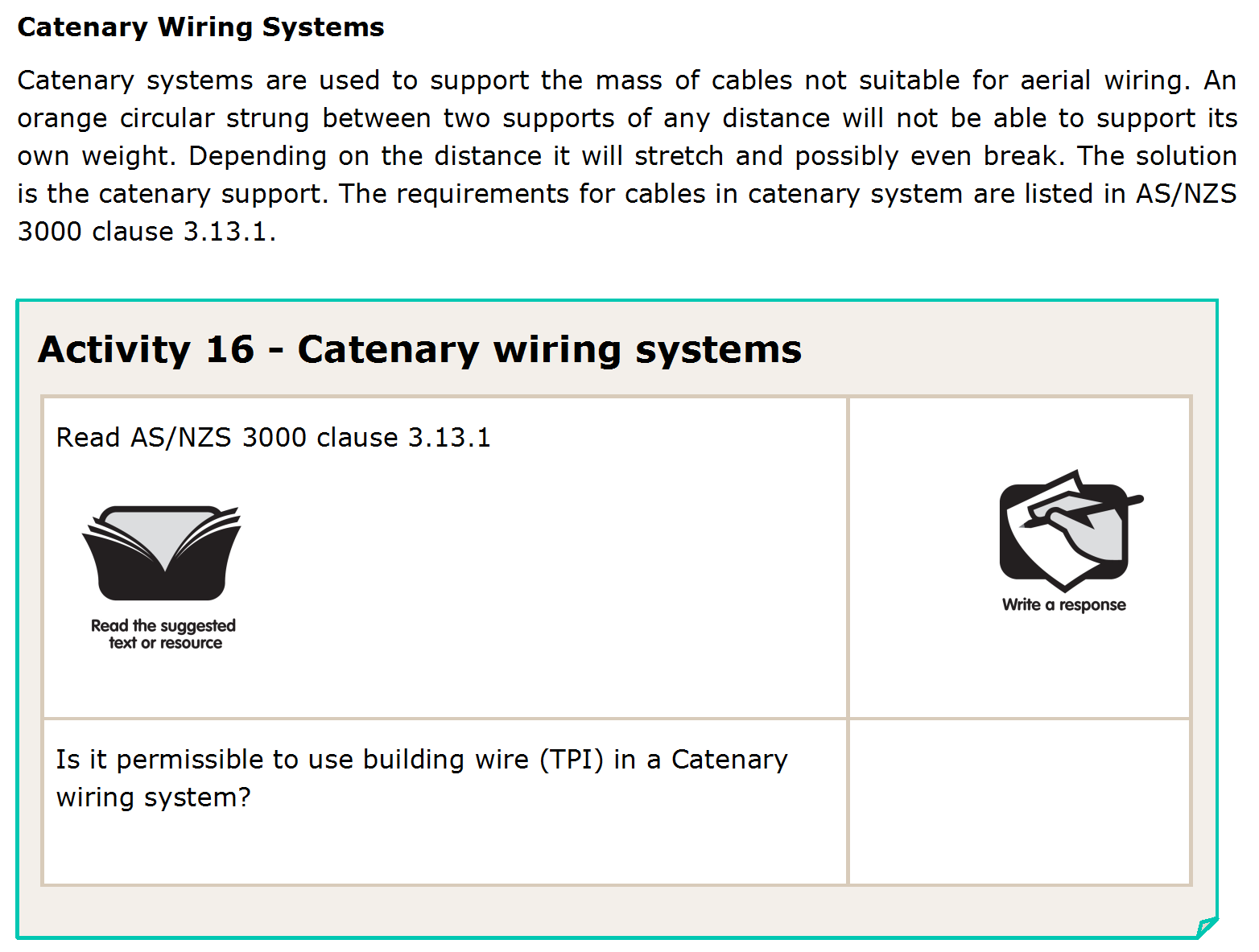 No
53
L
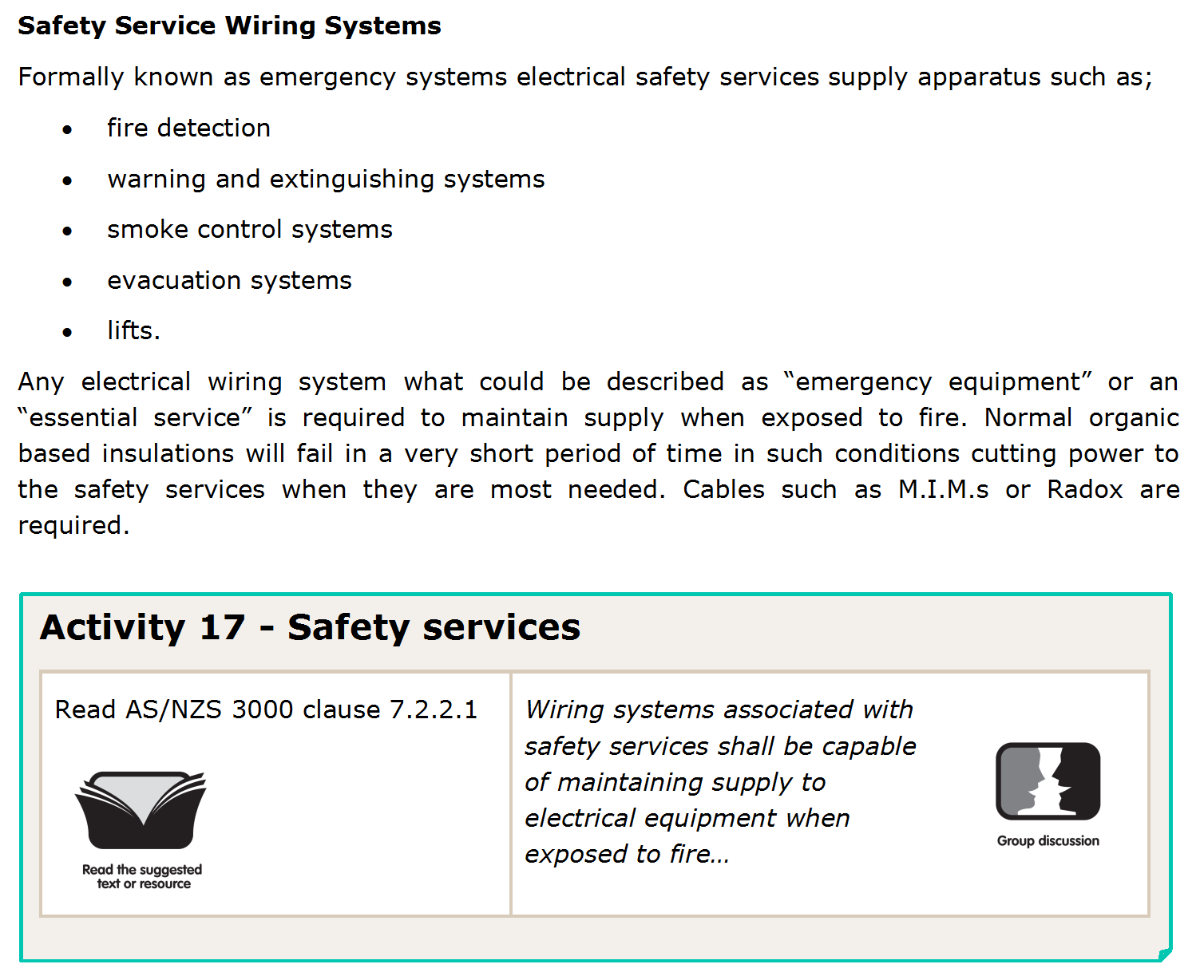 54
L
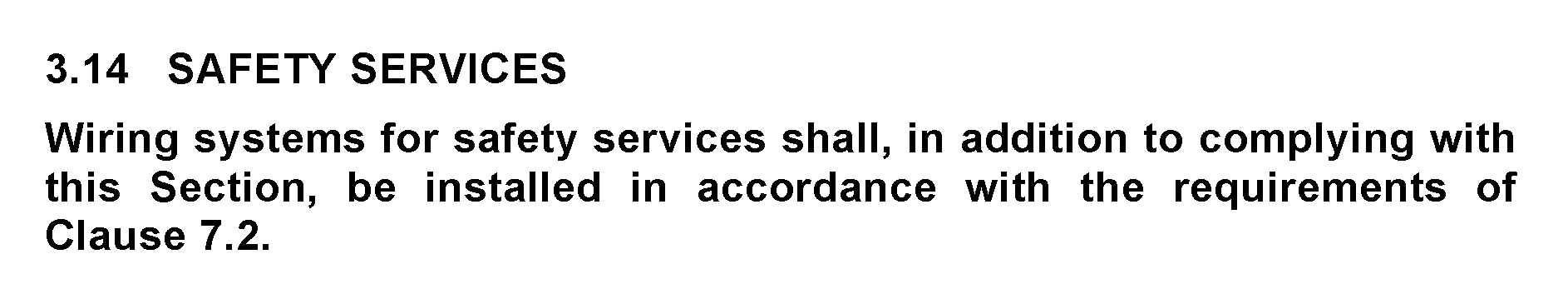 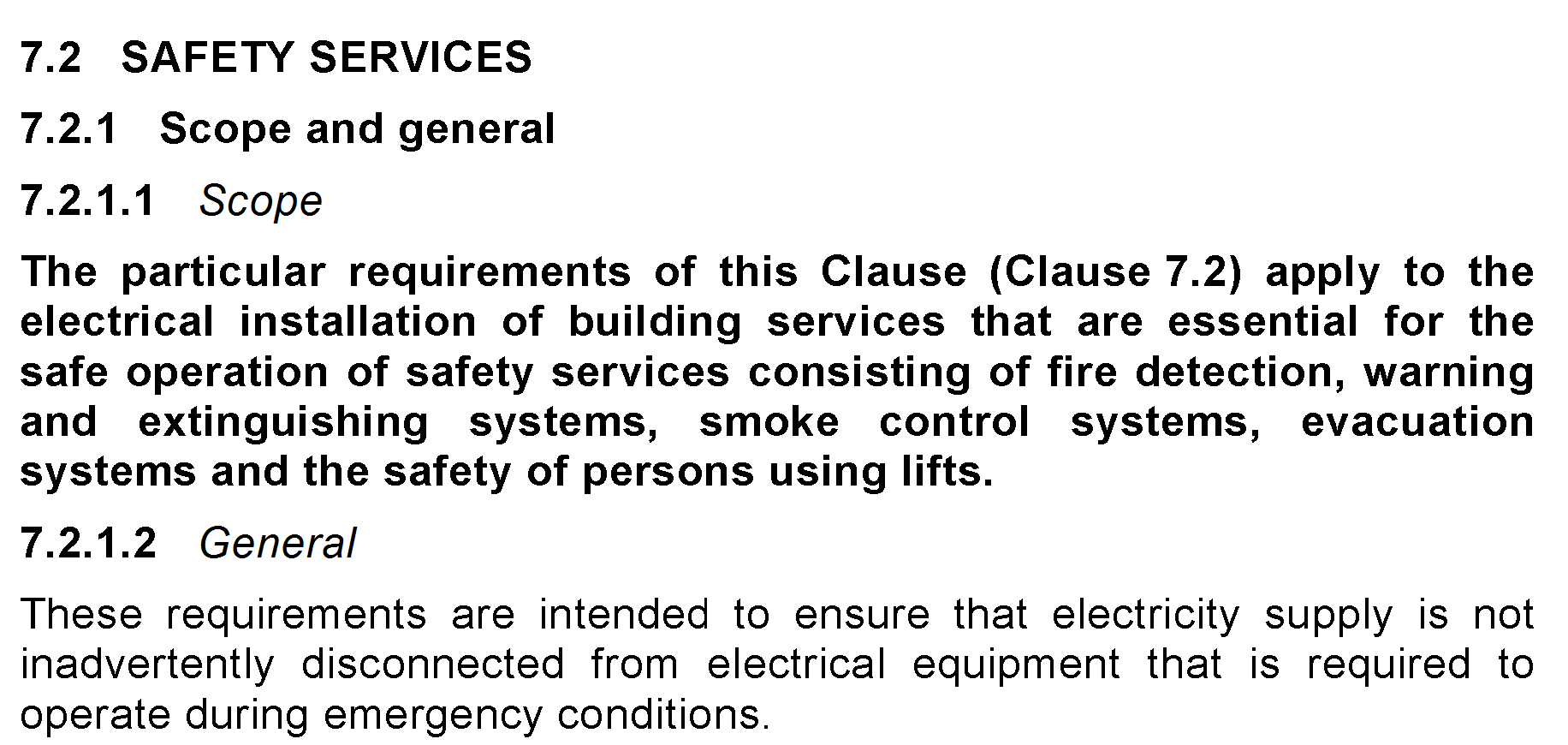 L
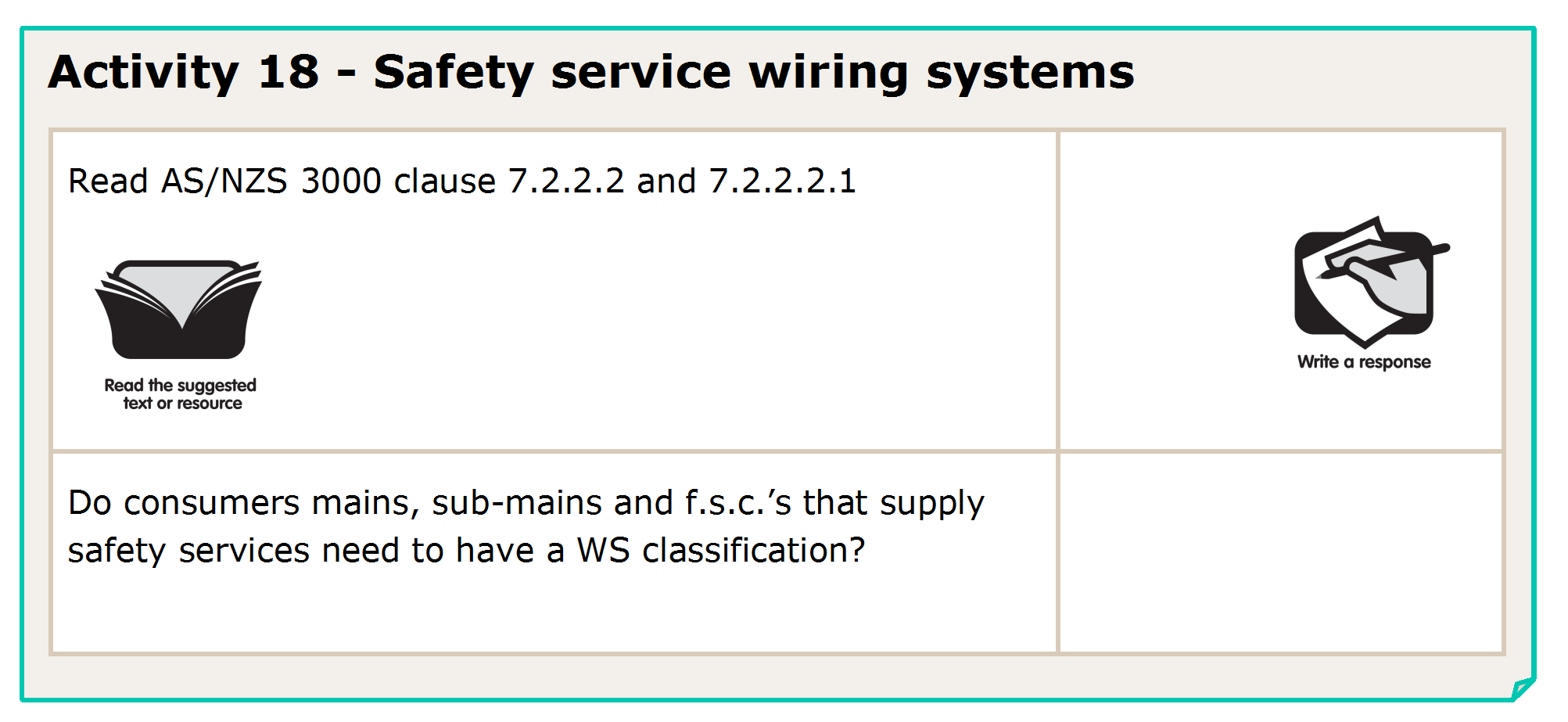 56
L
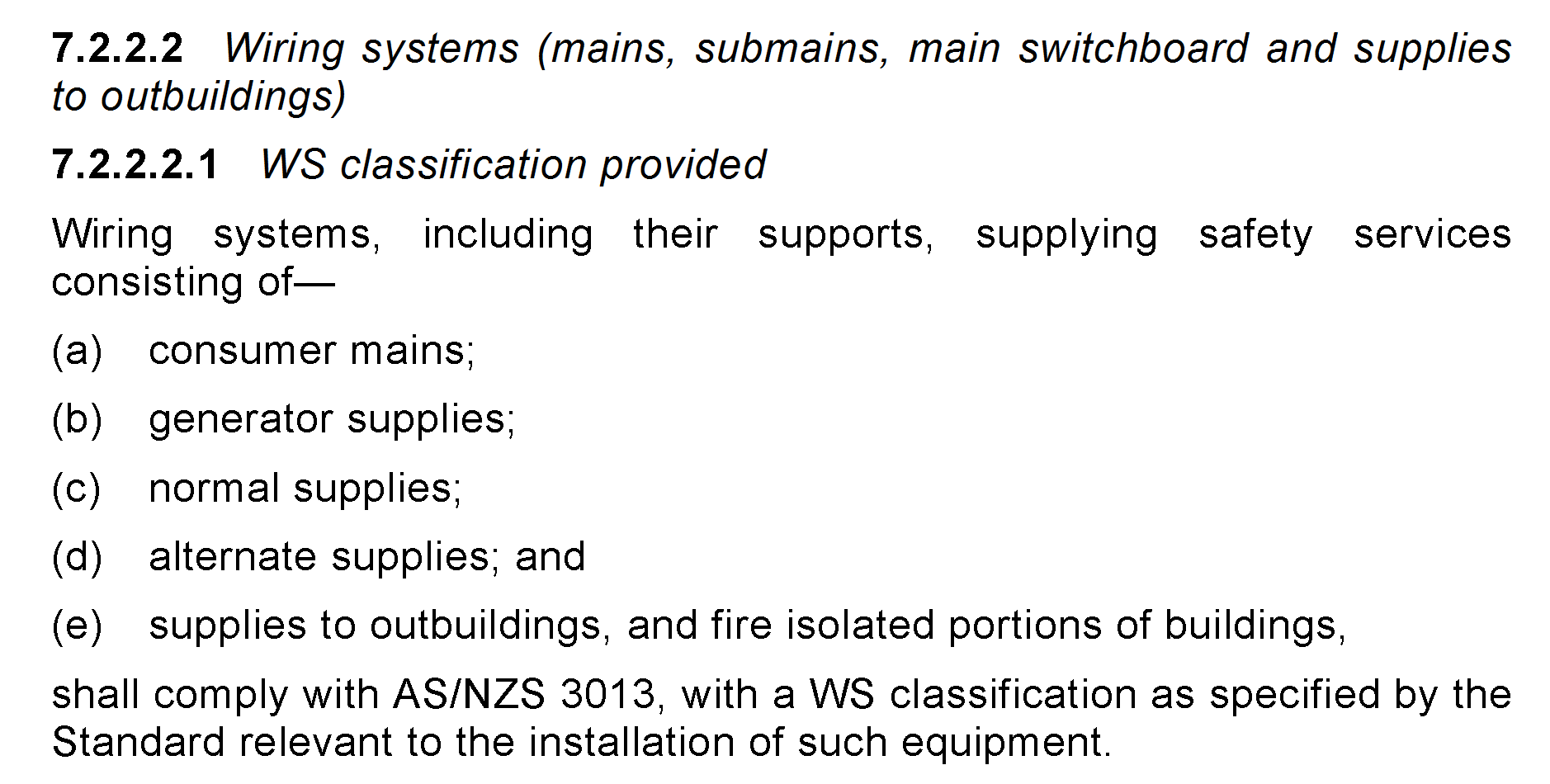 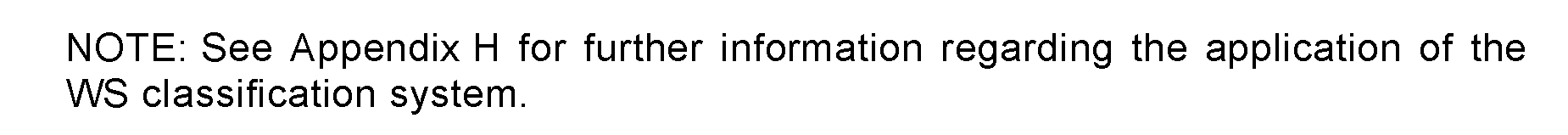 L
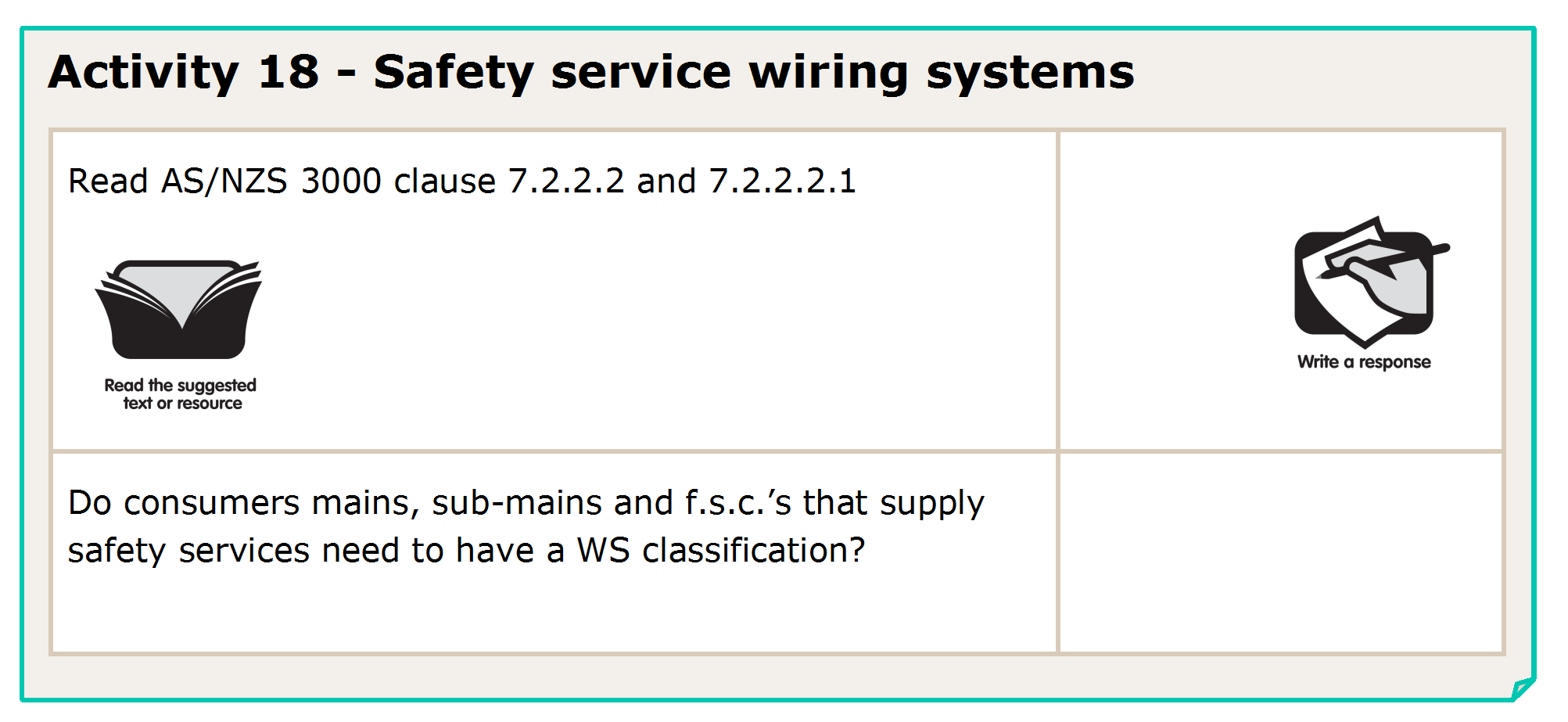 yes
58
L
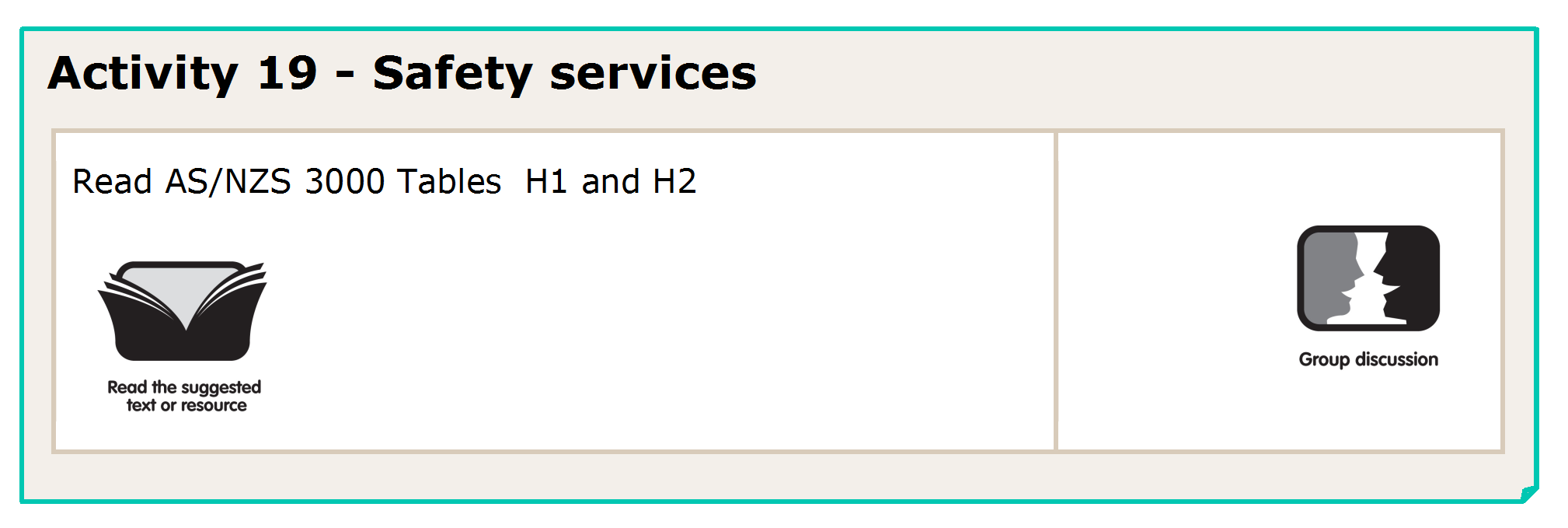 59
L
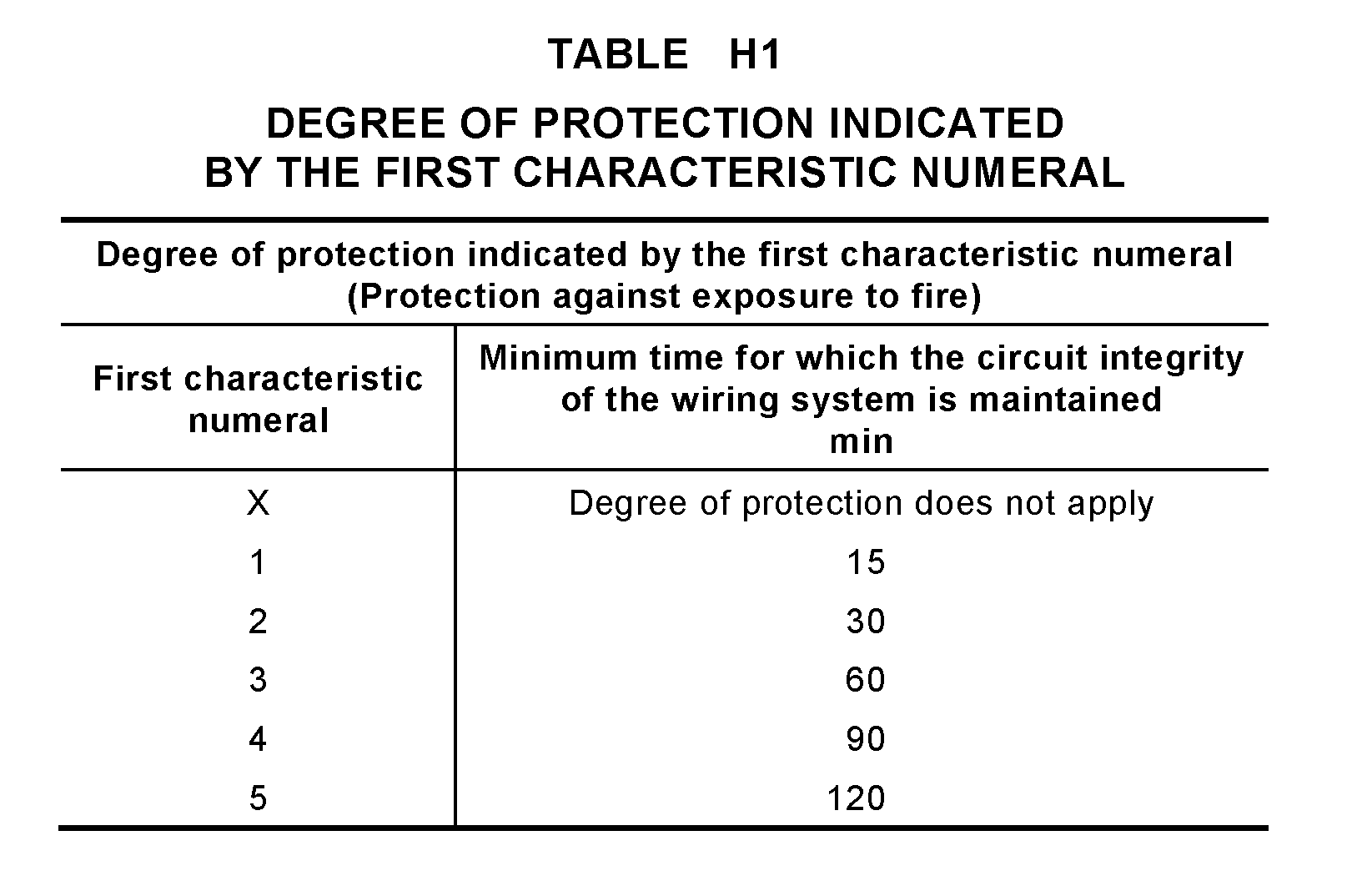 L
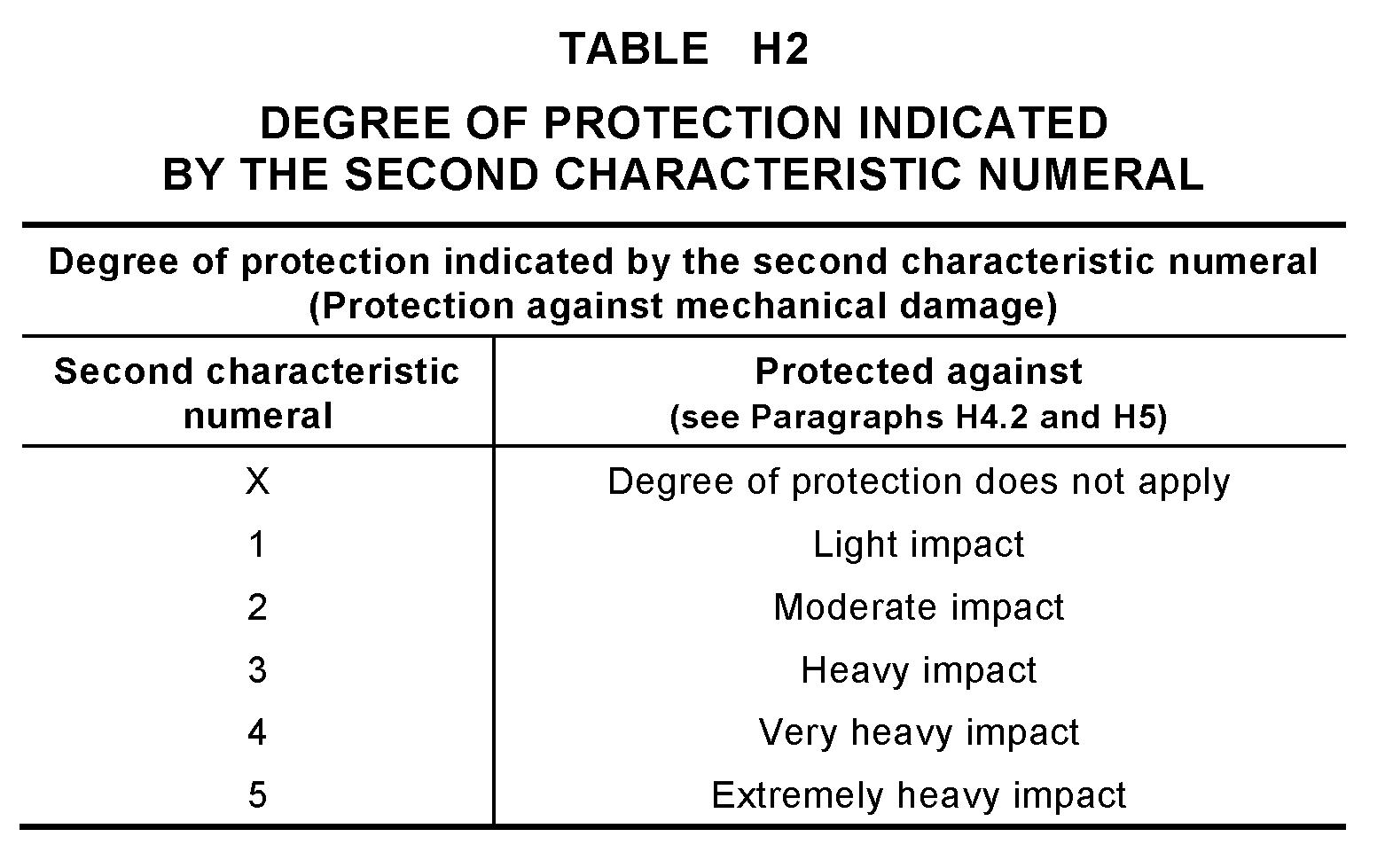 L
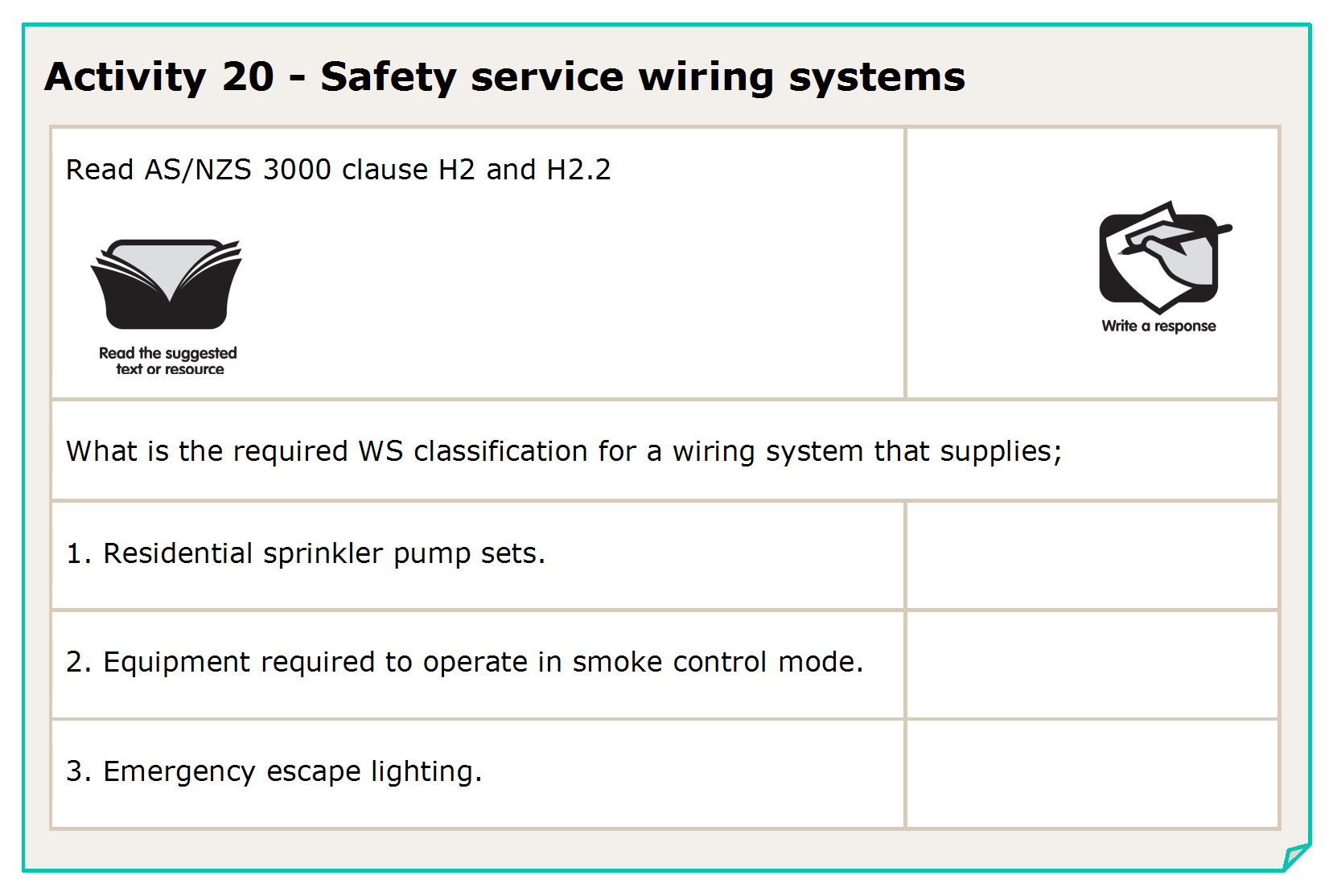 WS2X
WS5X
WS4X
62
L
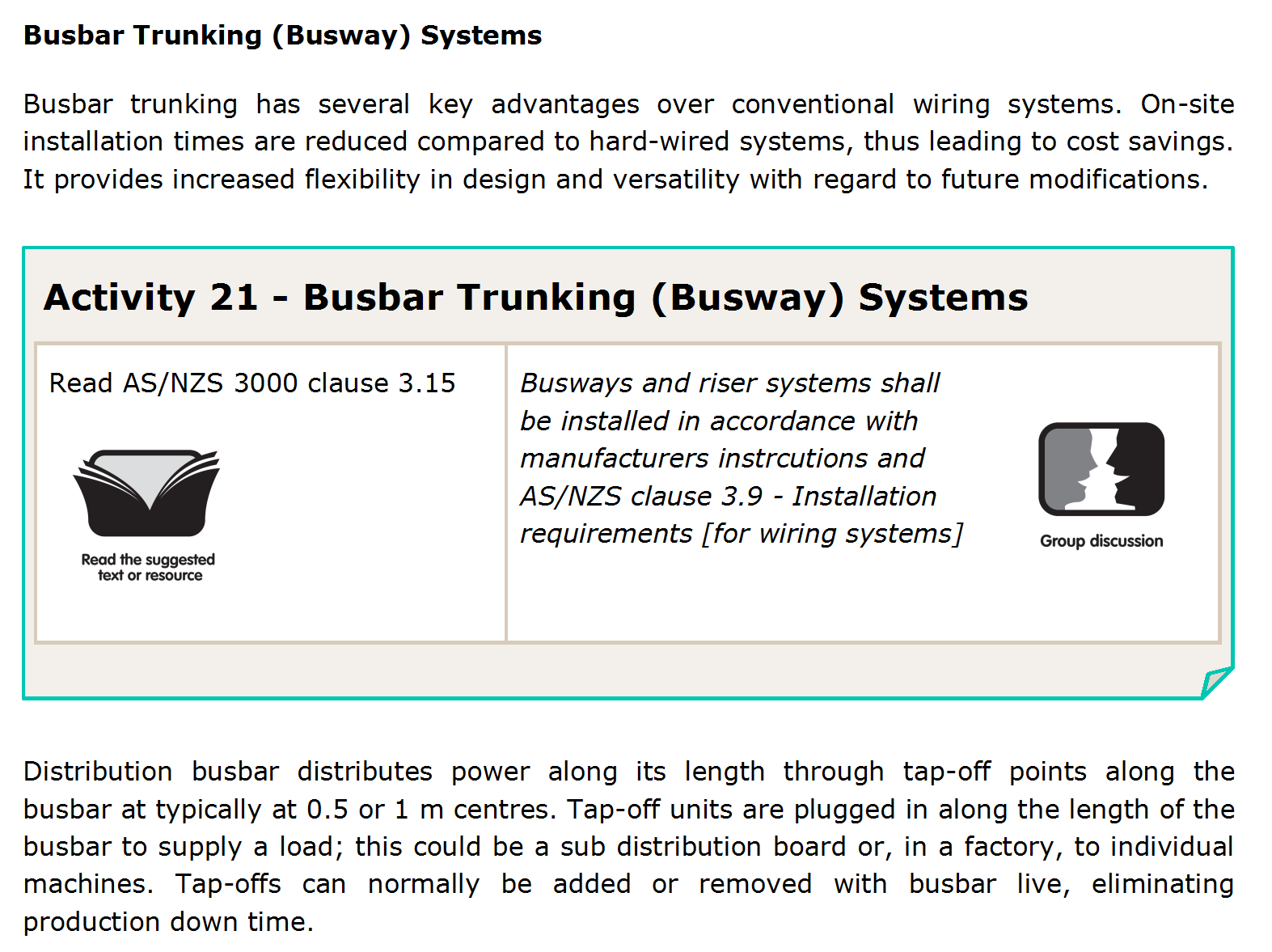 63
L
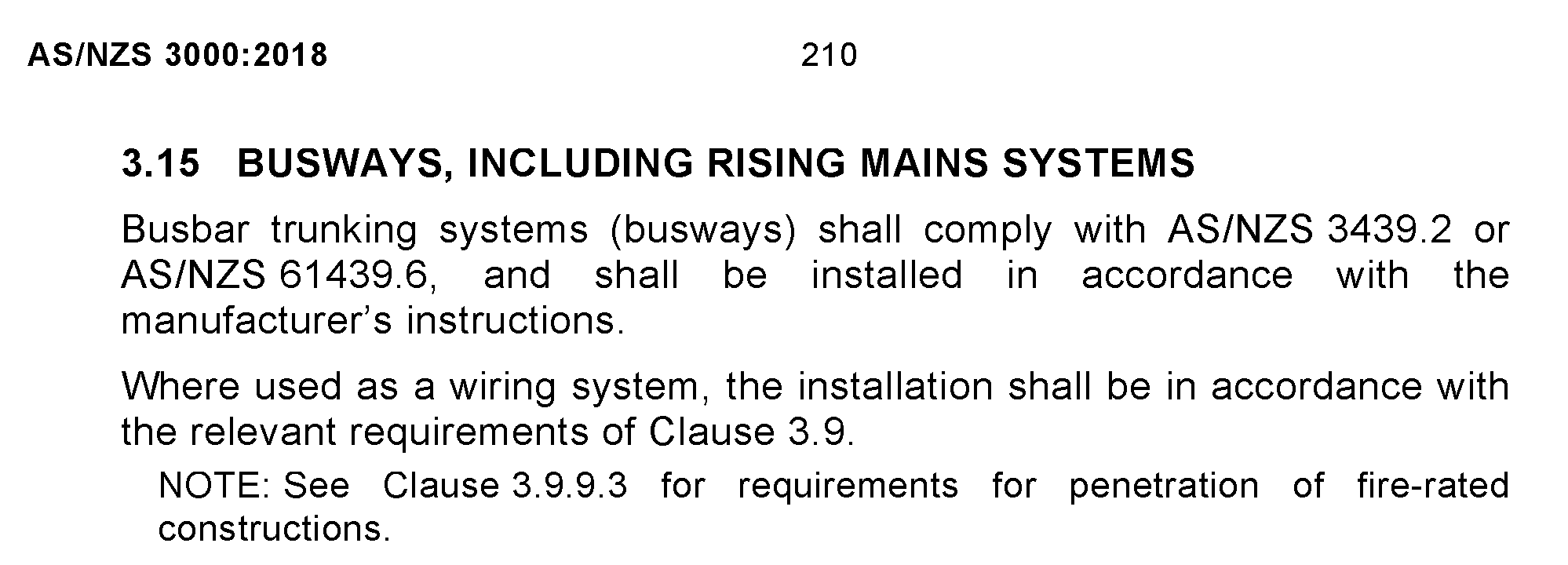 L
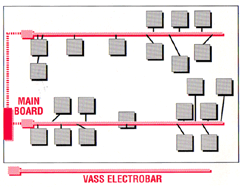 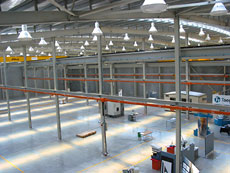 65
L
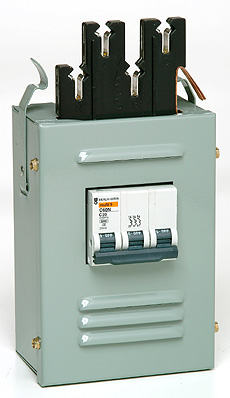 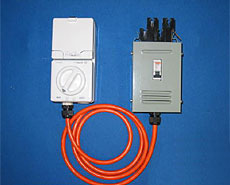 66
L
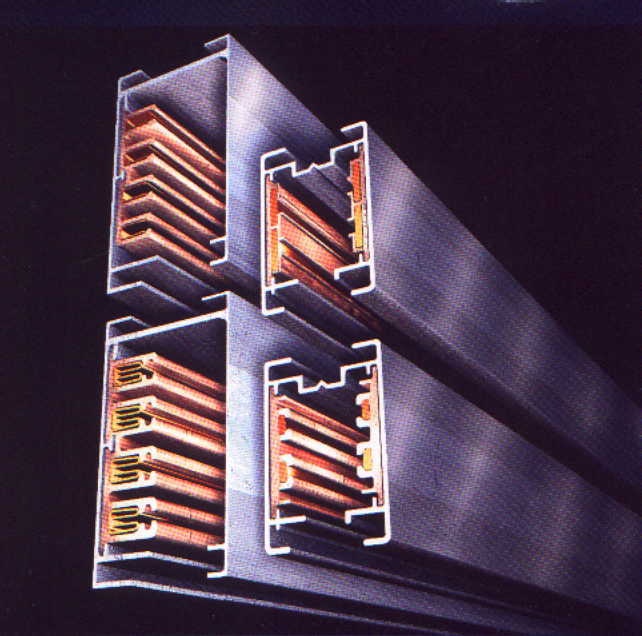 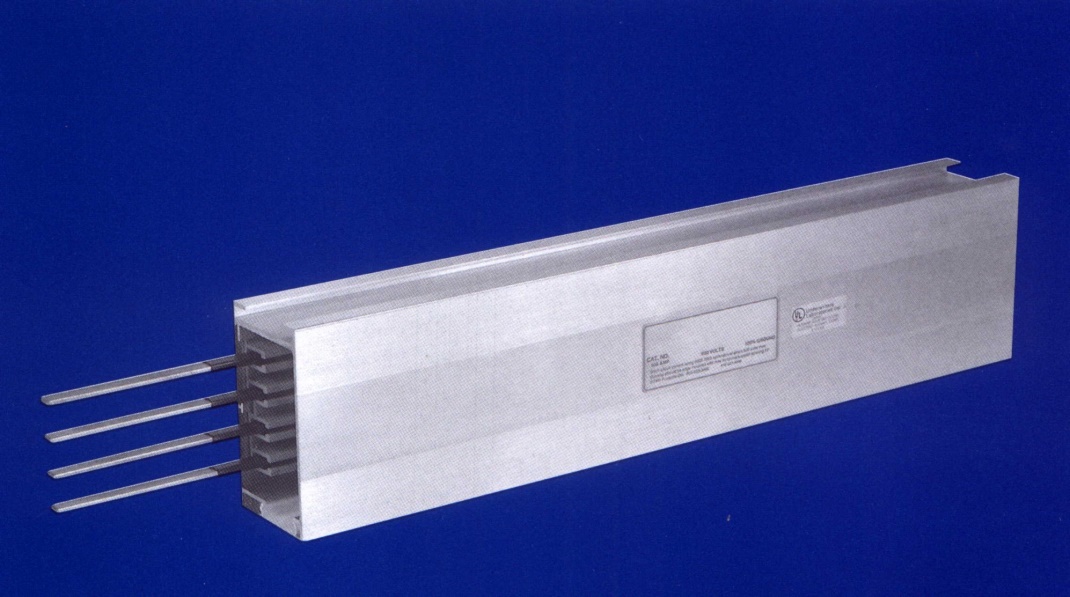 67
L
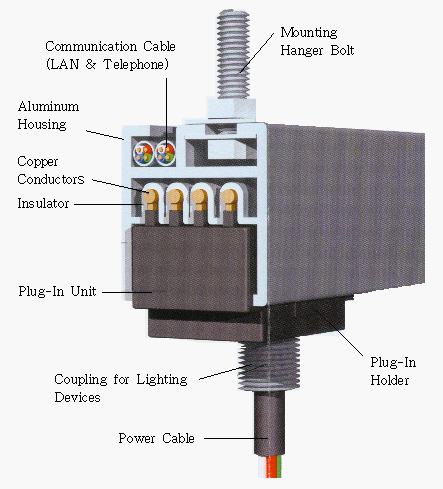 68
L
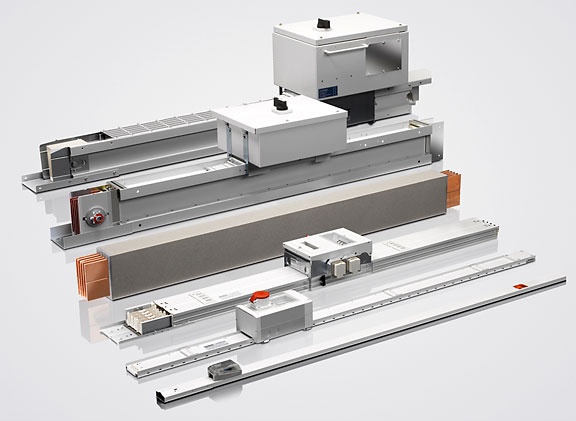 69
L
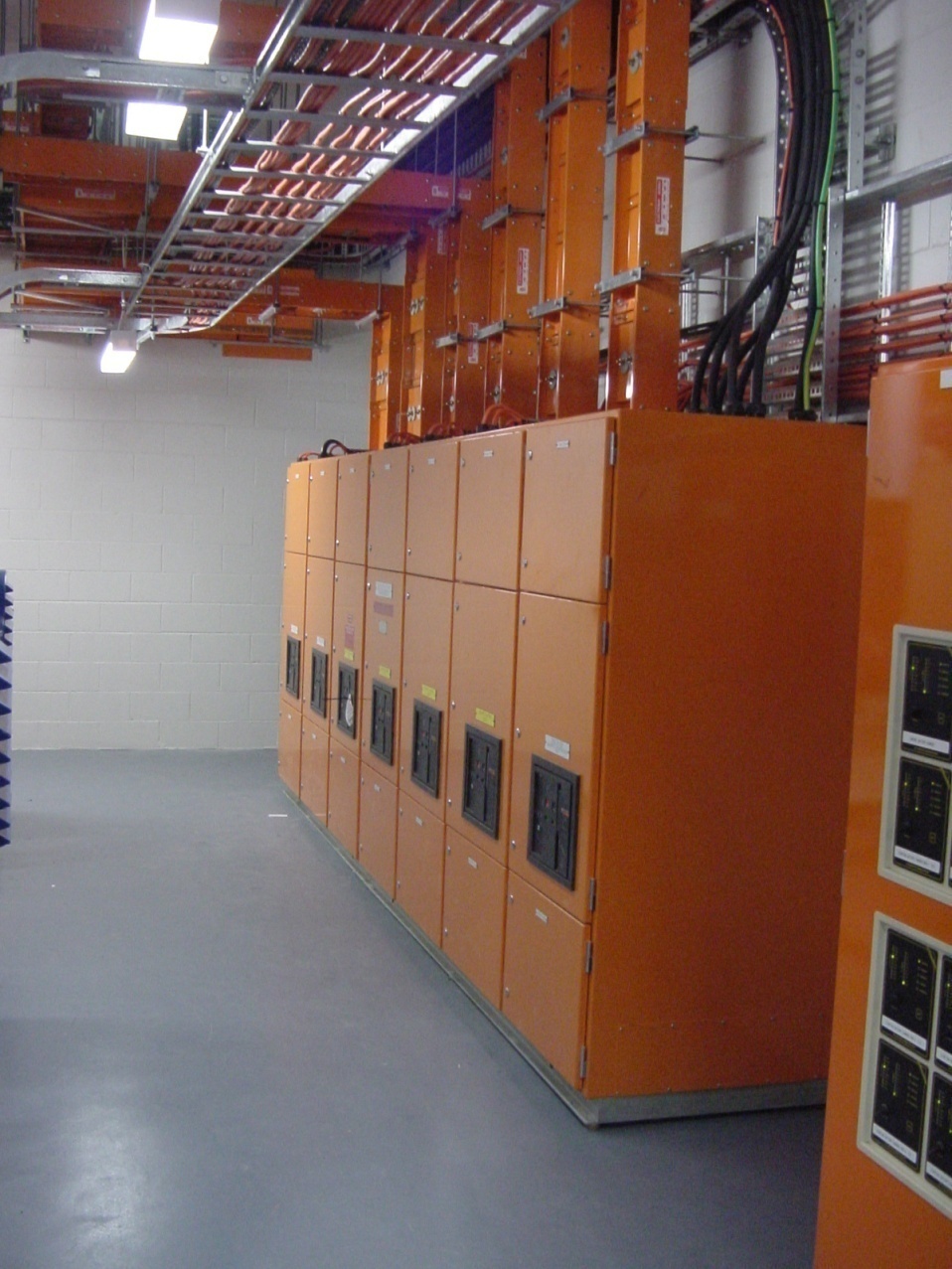 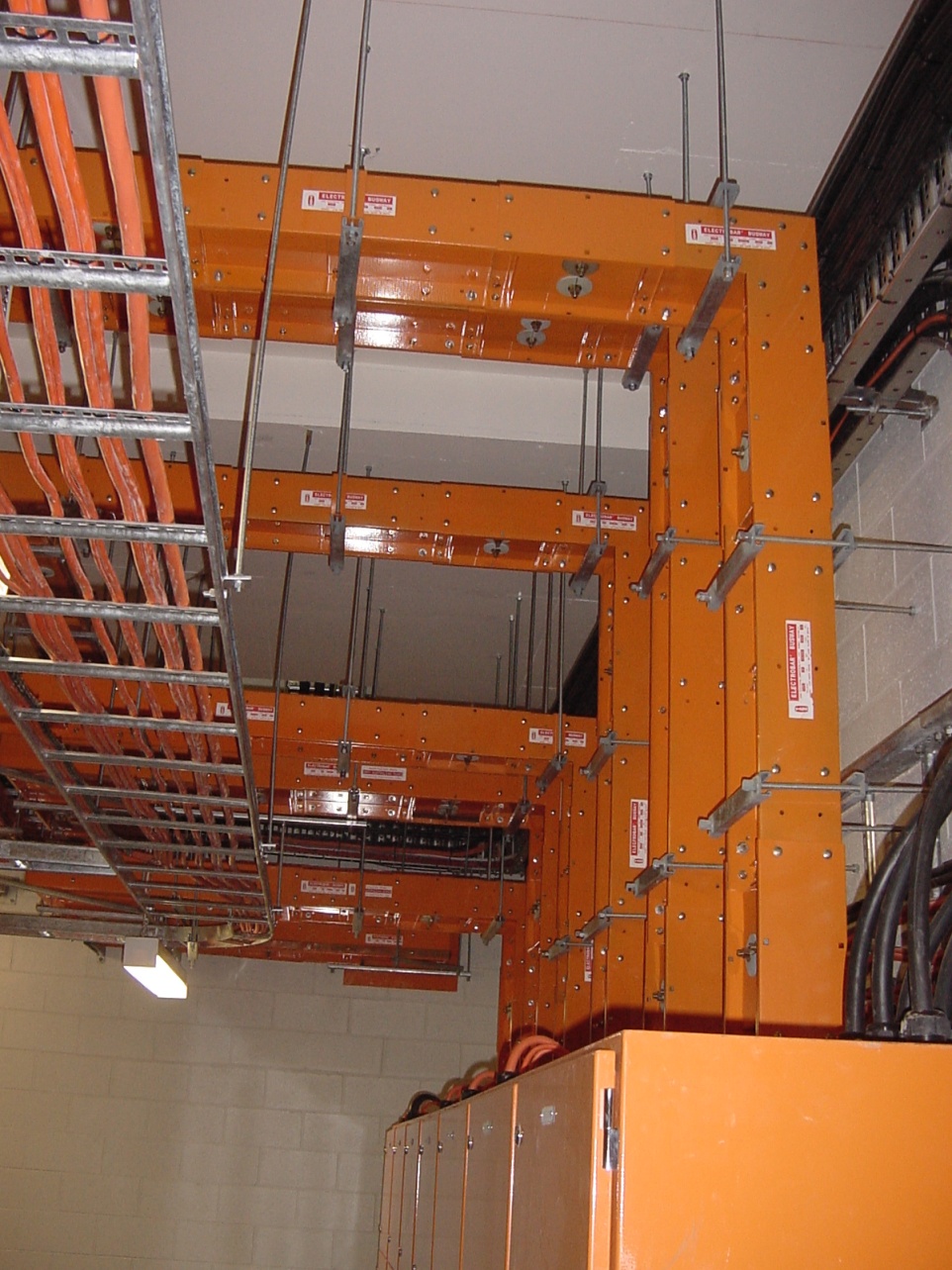 70
L
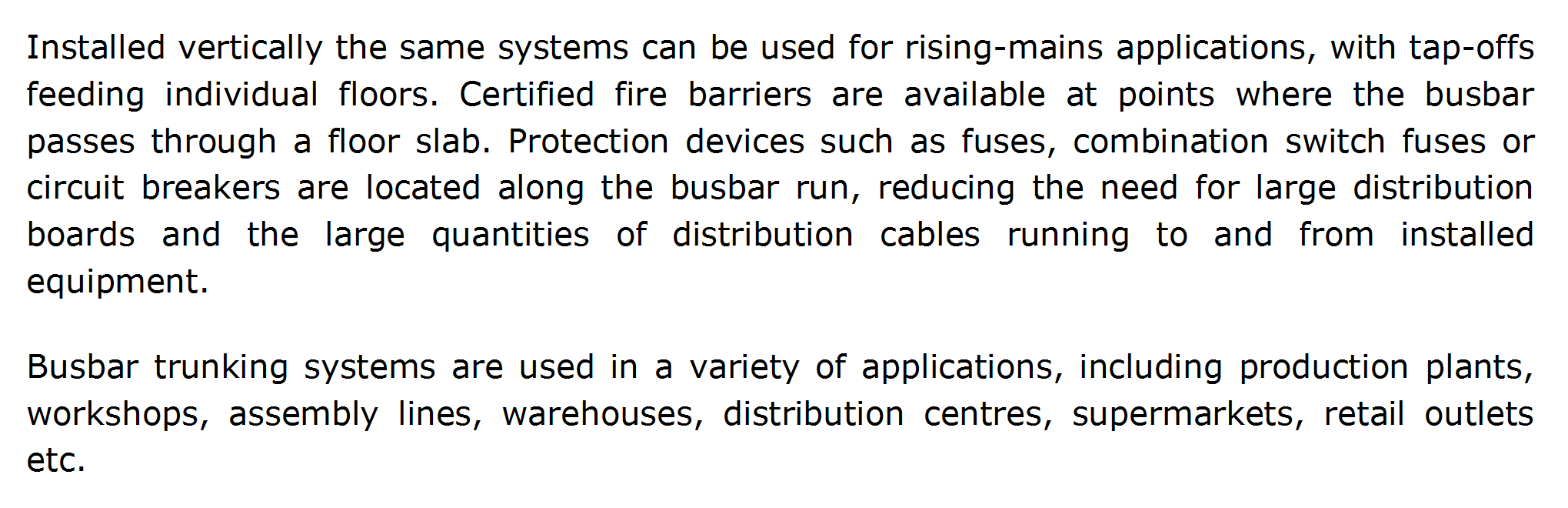 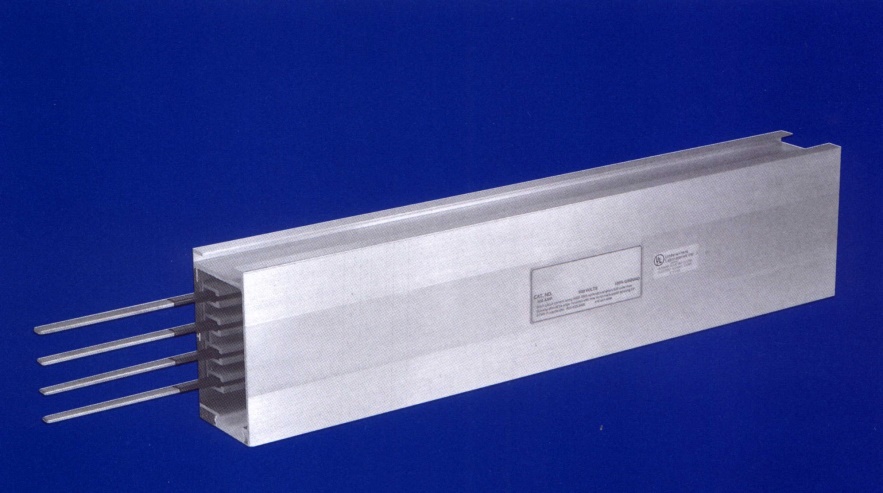 71
L
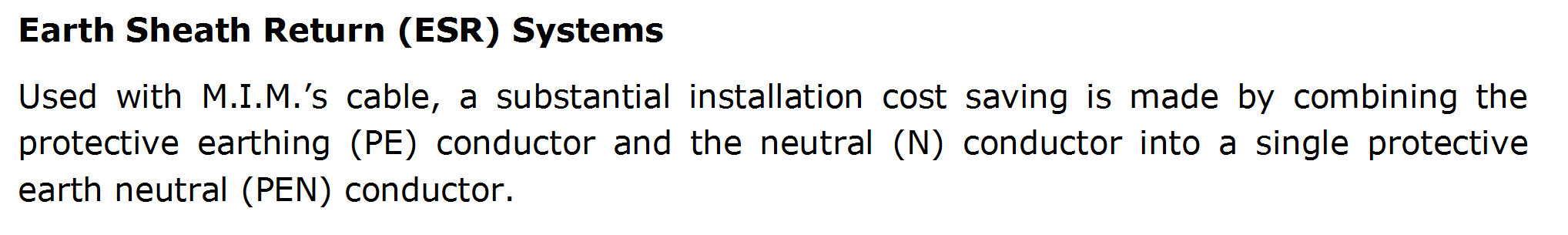 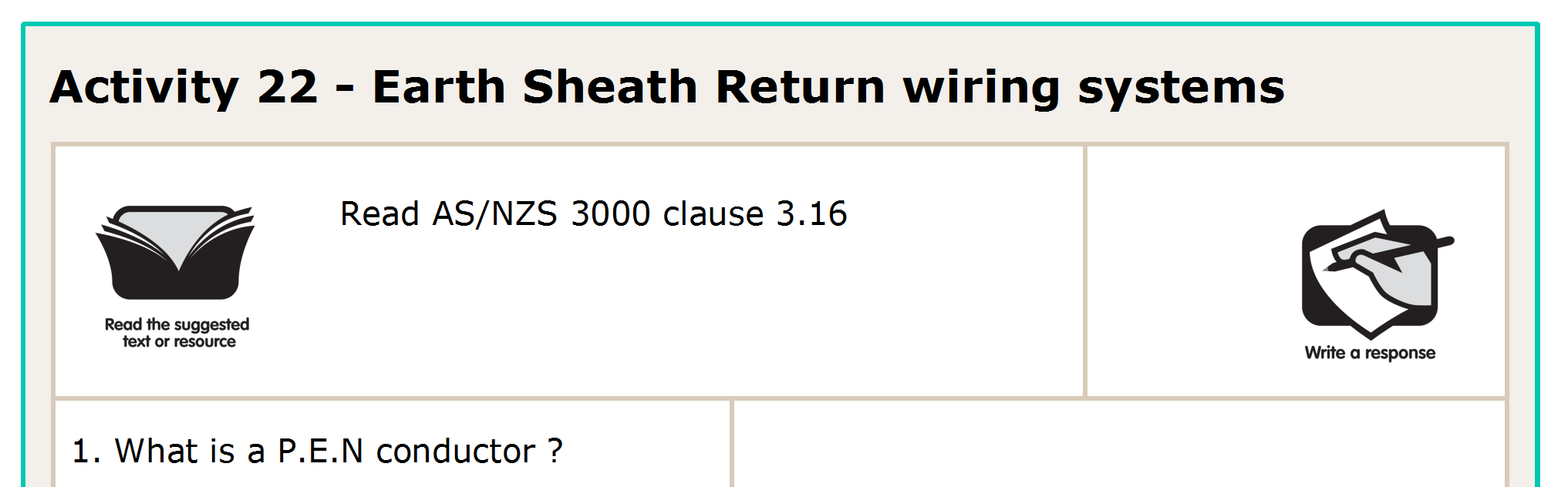 72
L
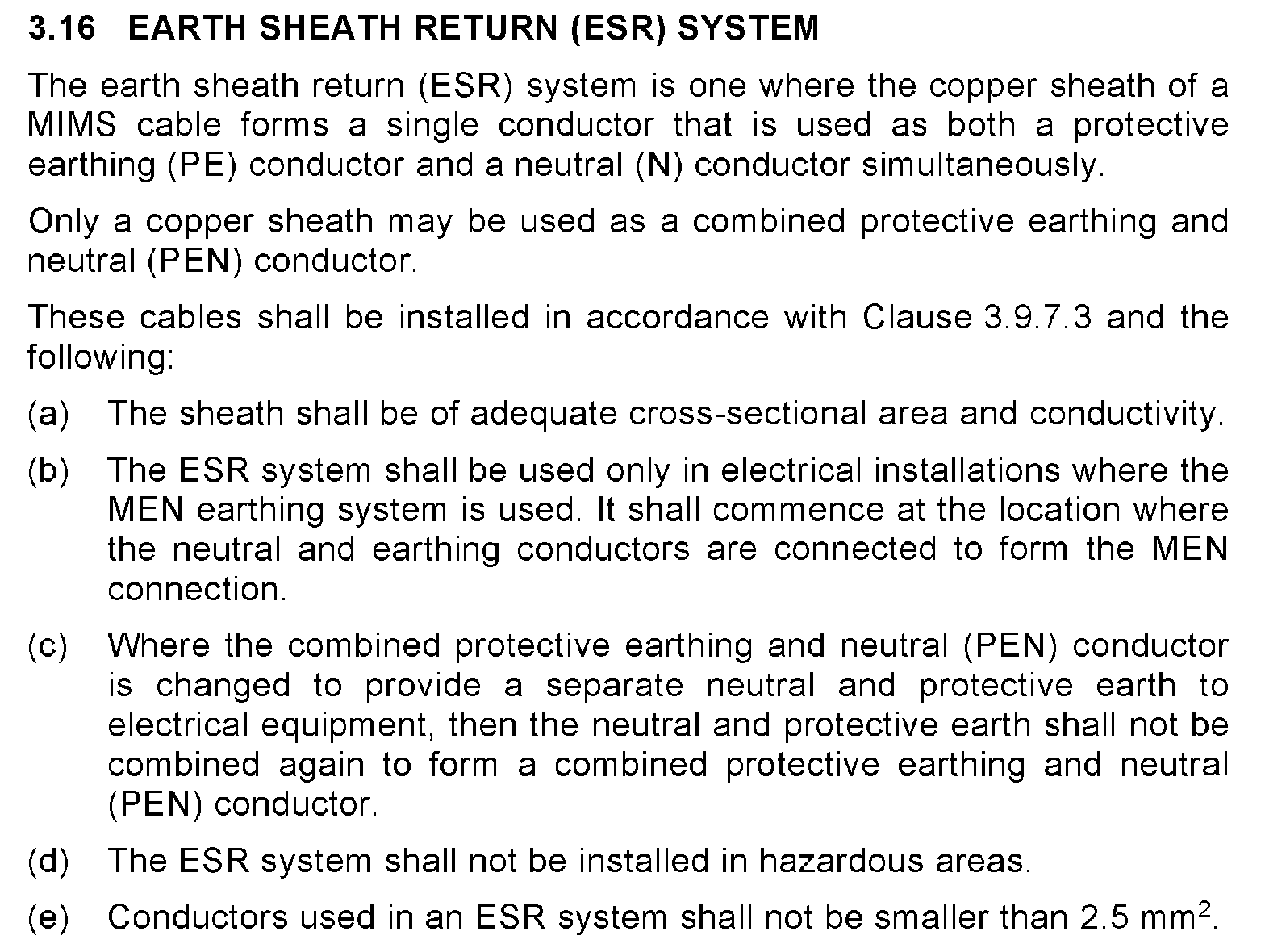 L
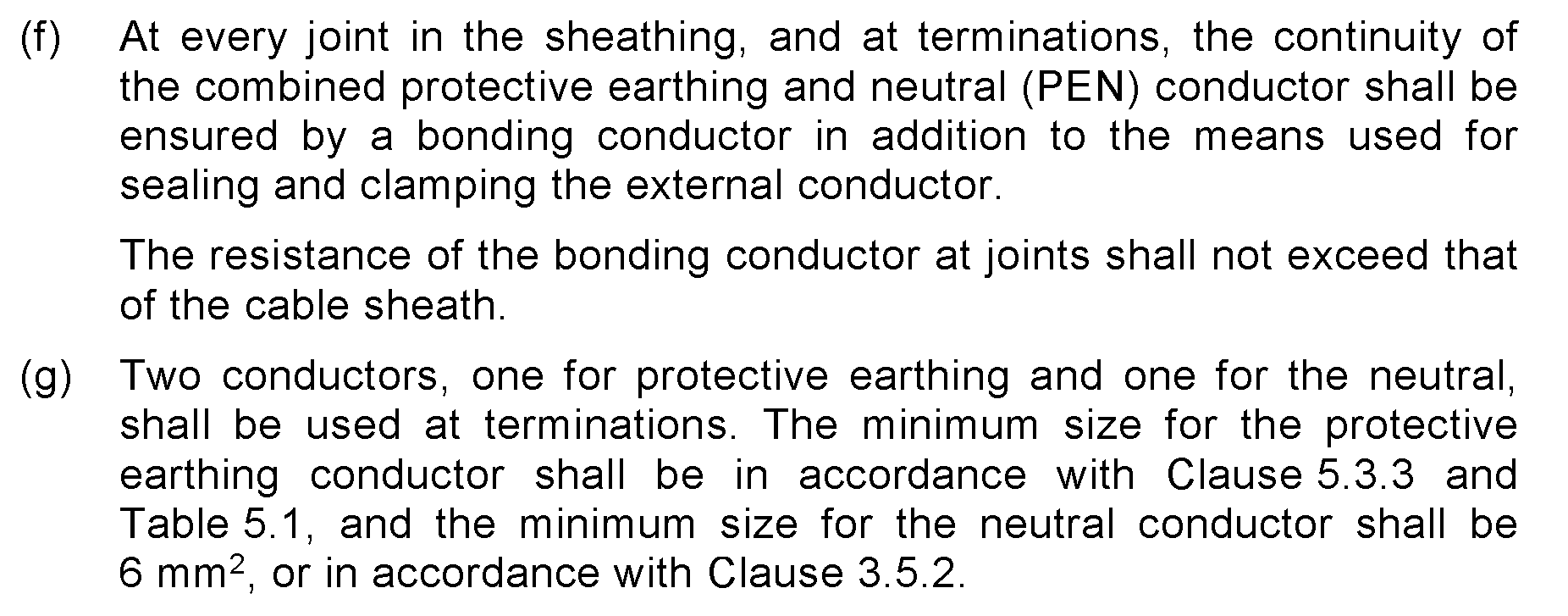 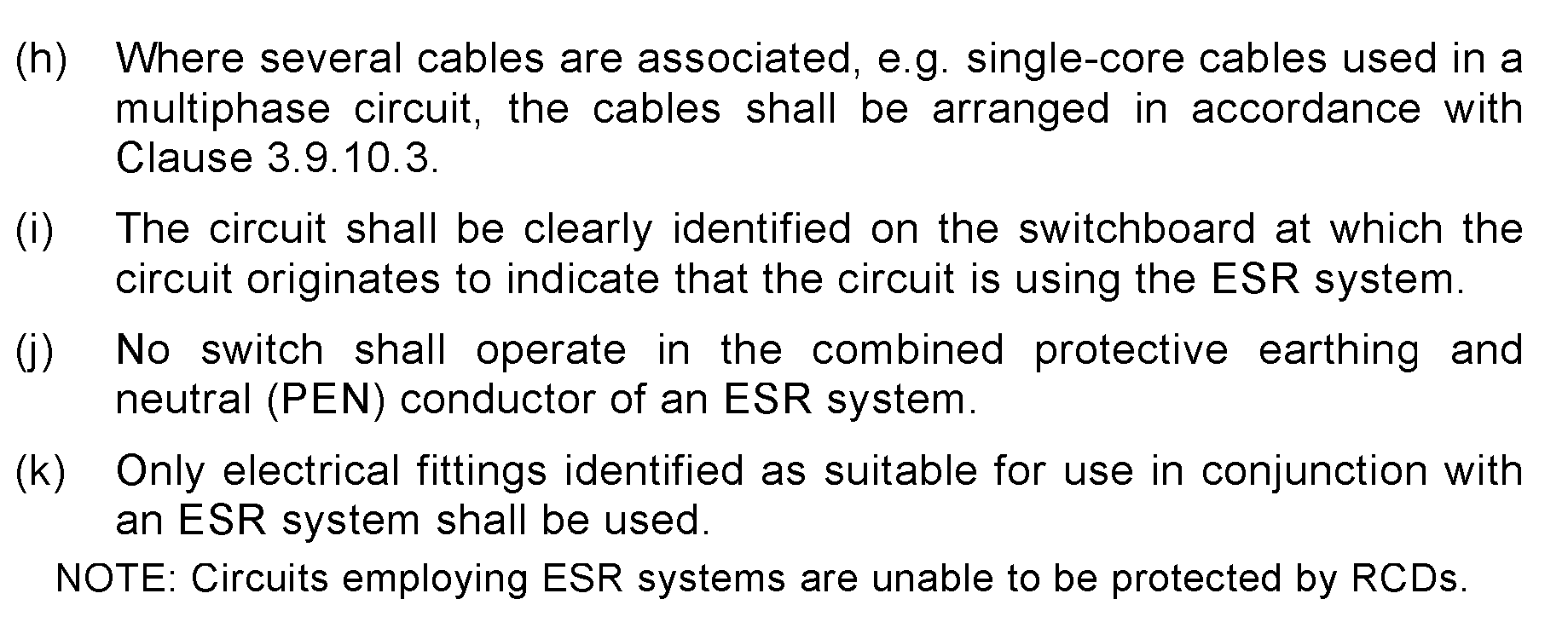 L
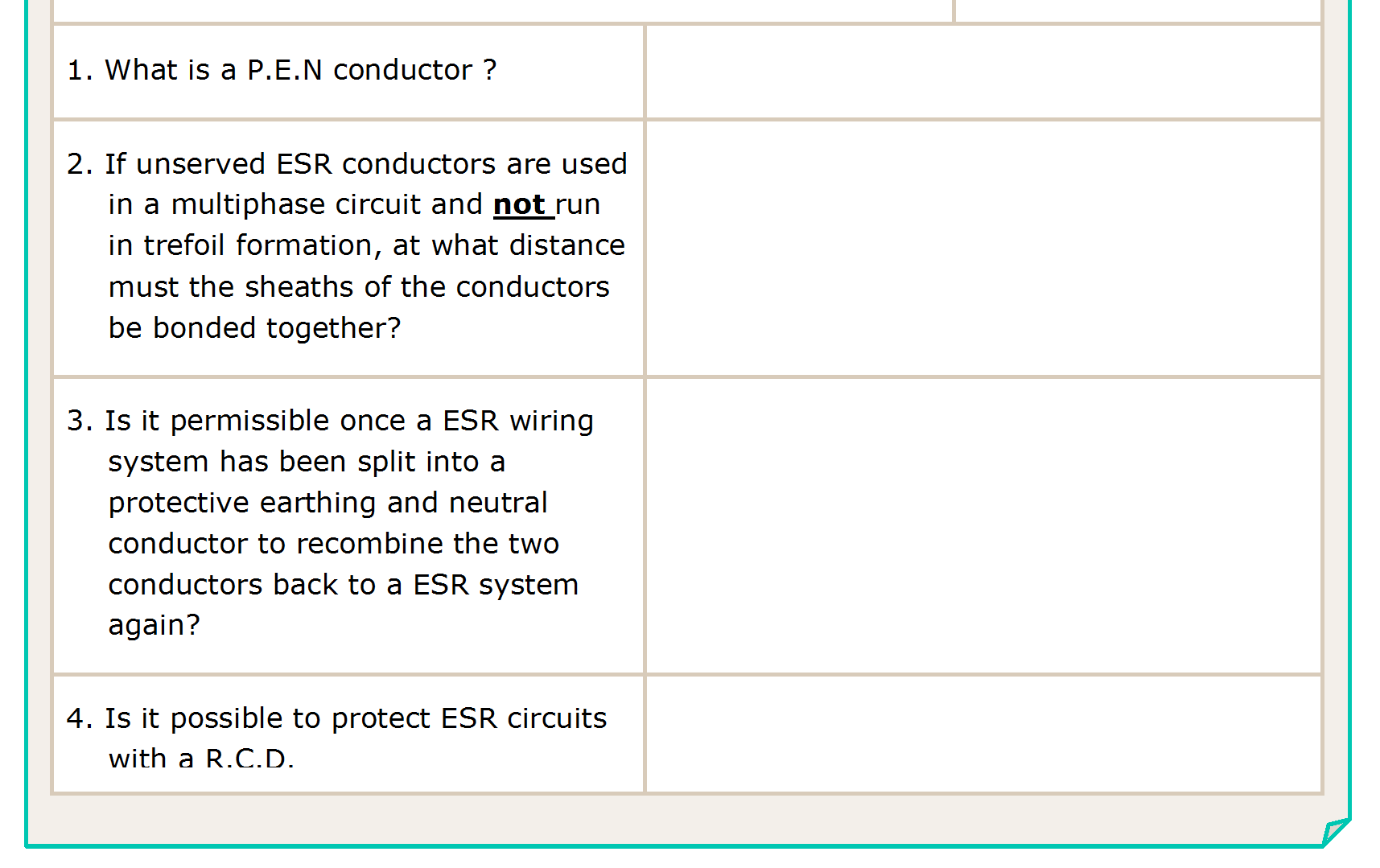 Protected Earth Neutral
75
L
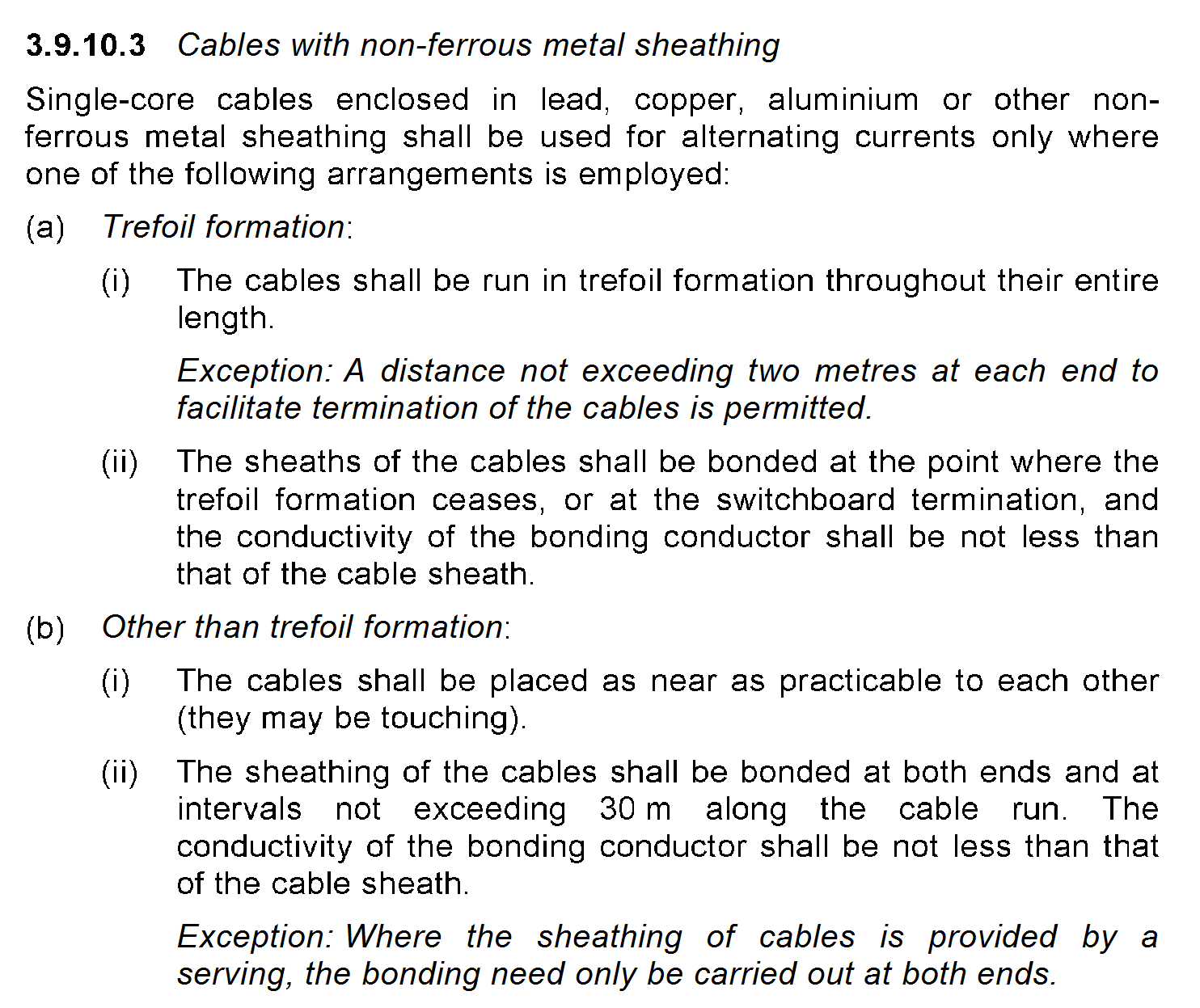 L
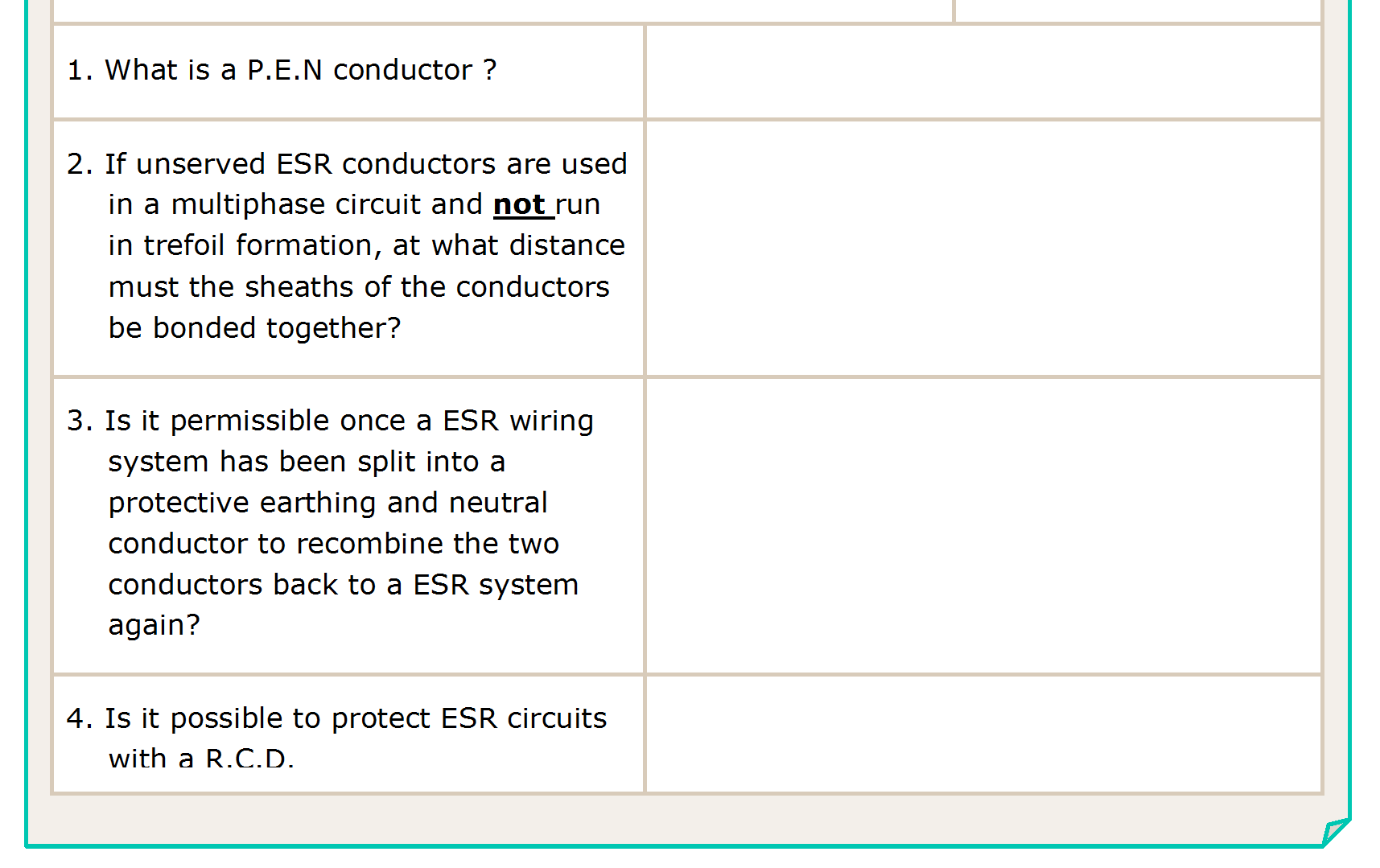 Protected Earth Neutral
30 m
Clause 3.9.10.3 (b)
No
No
77
L
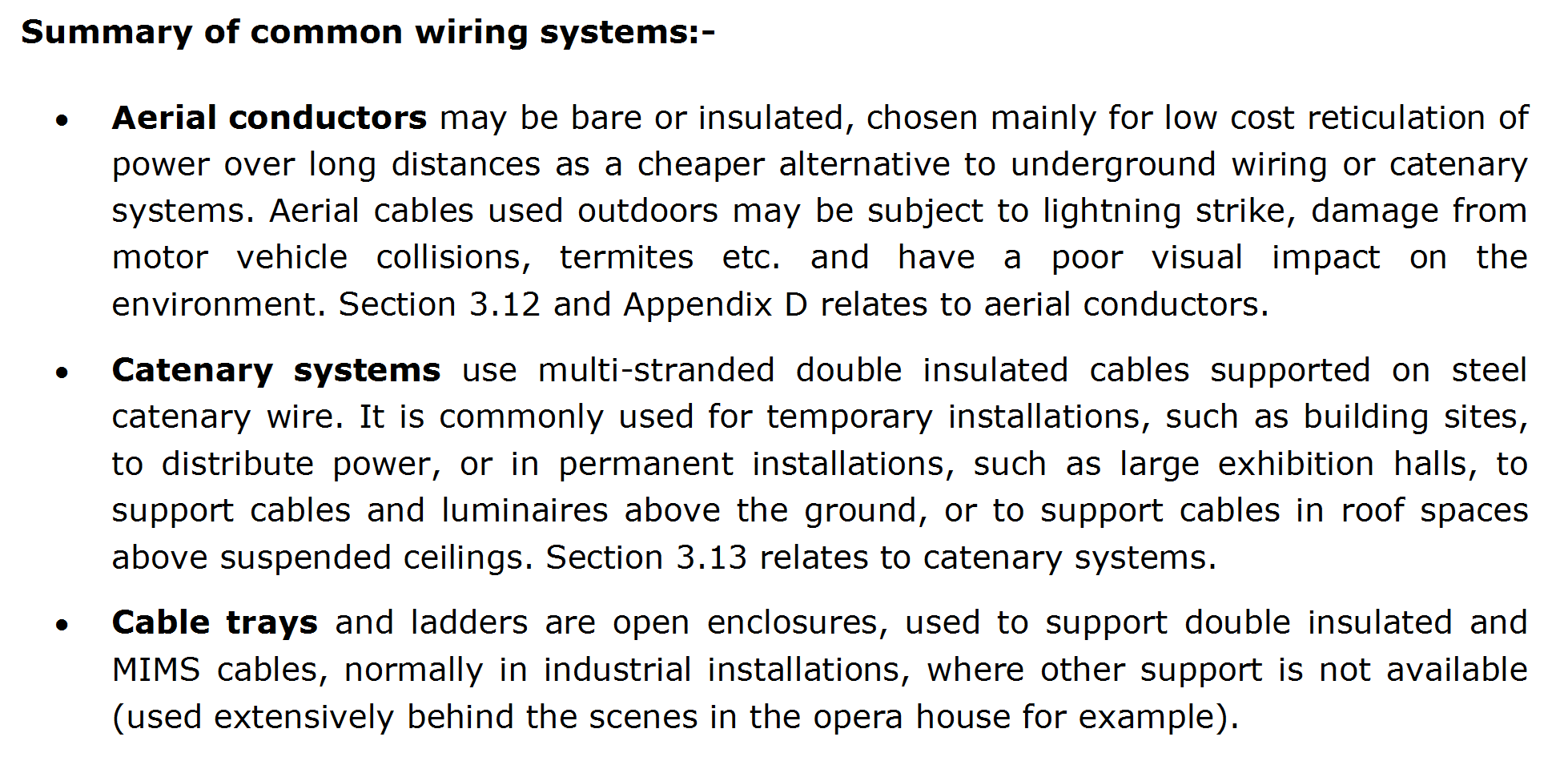 78
L
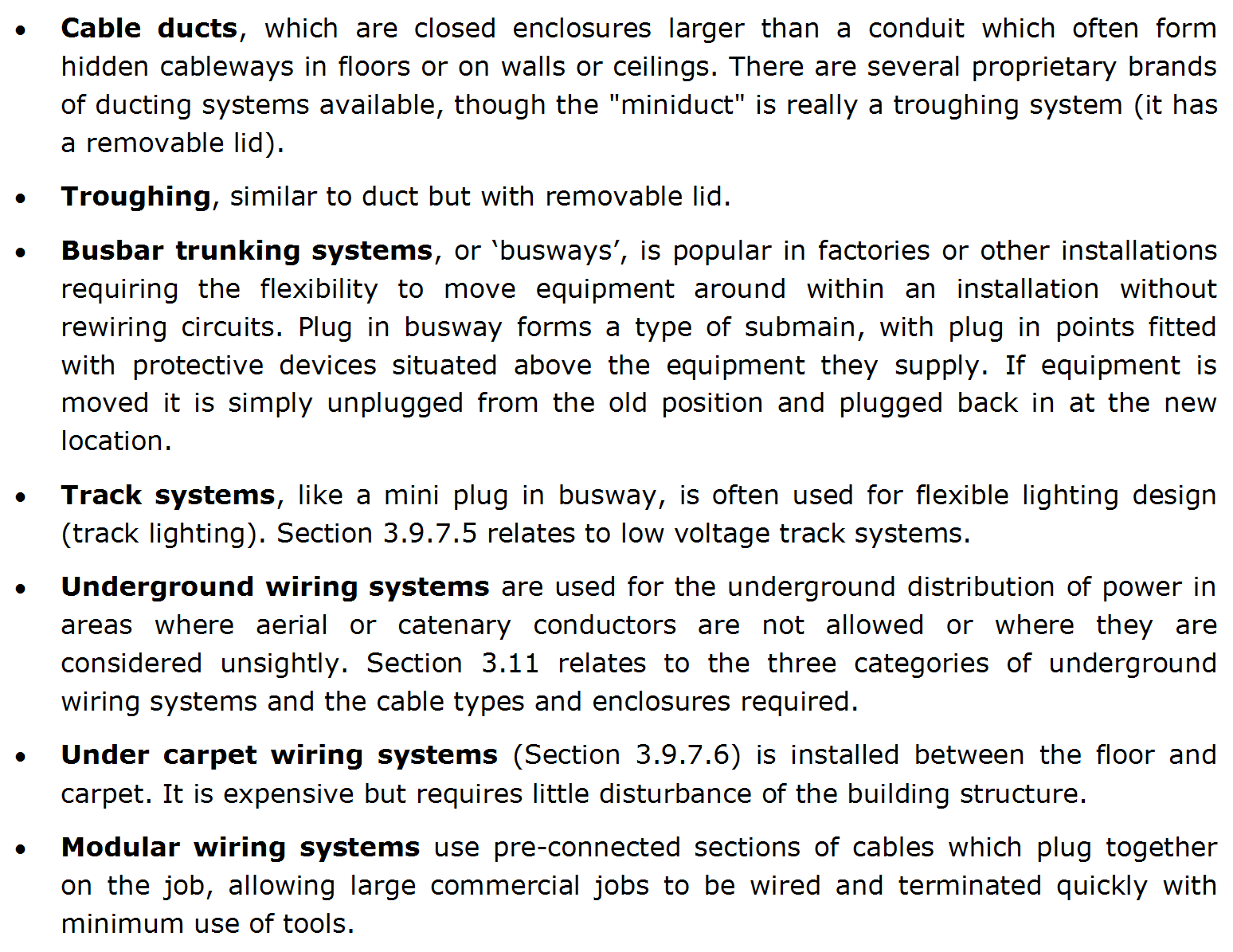 79
L
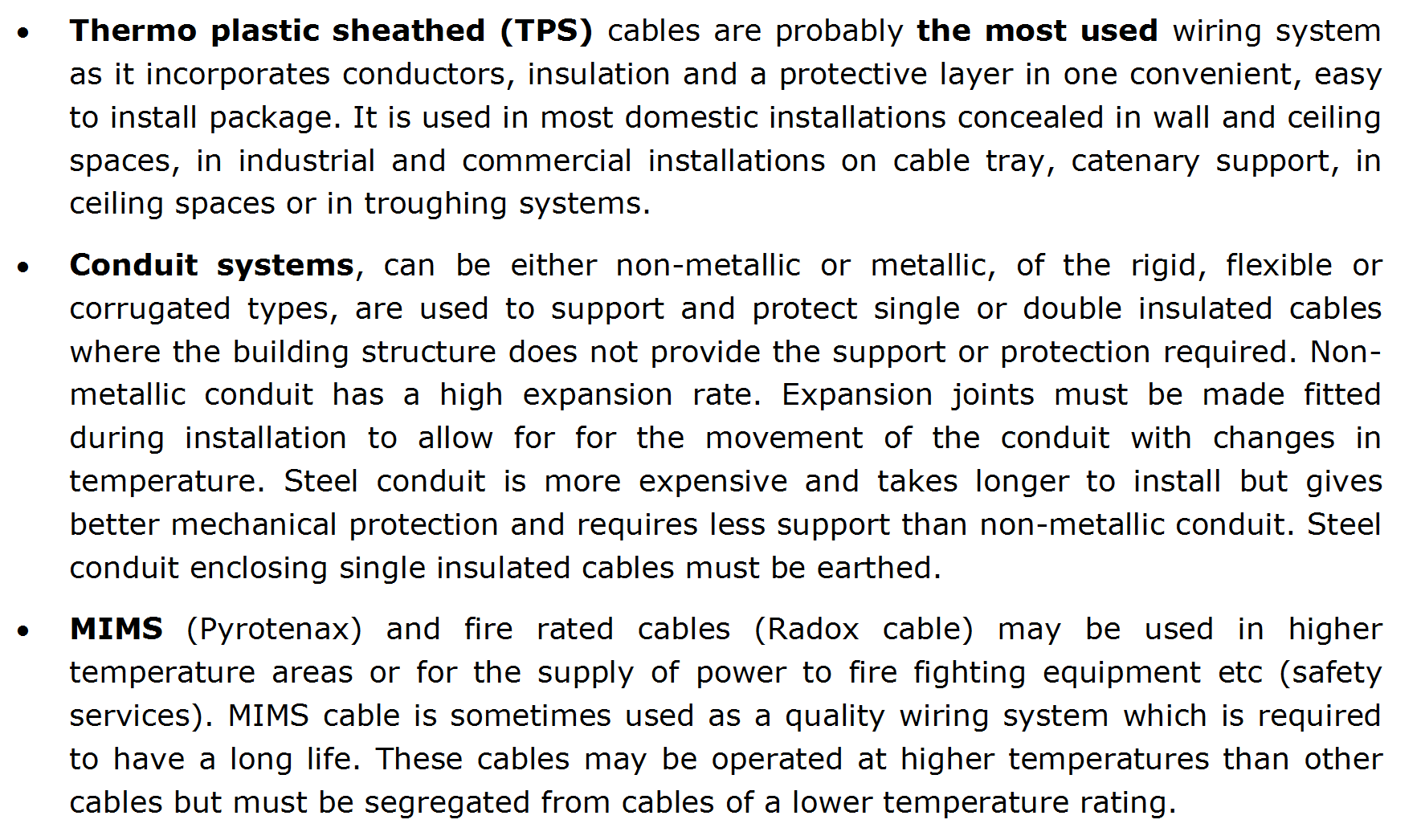 80
L
END OF LESSON
81